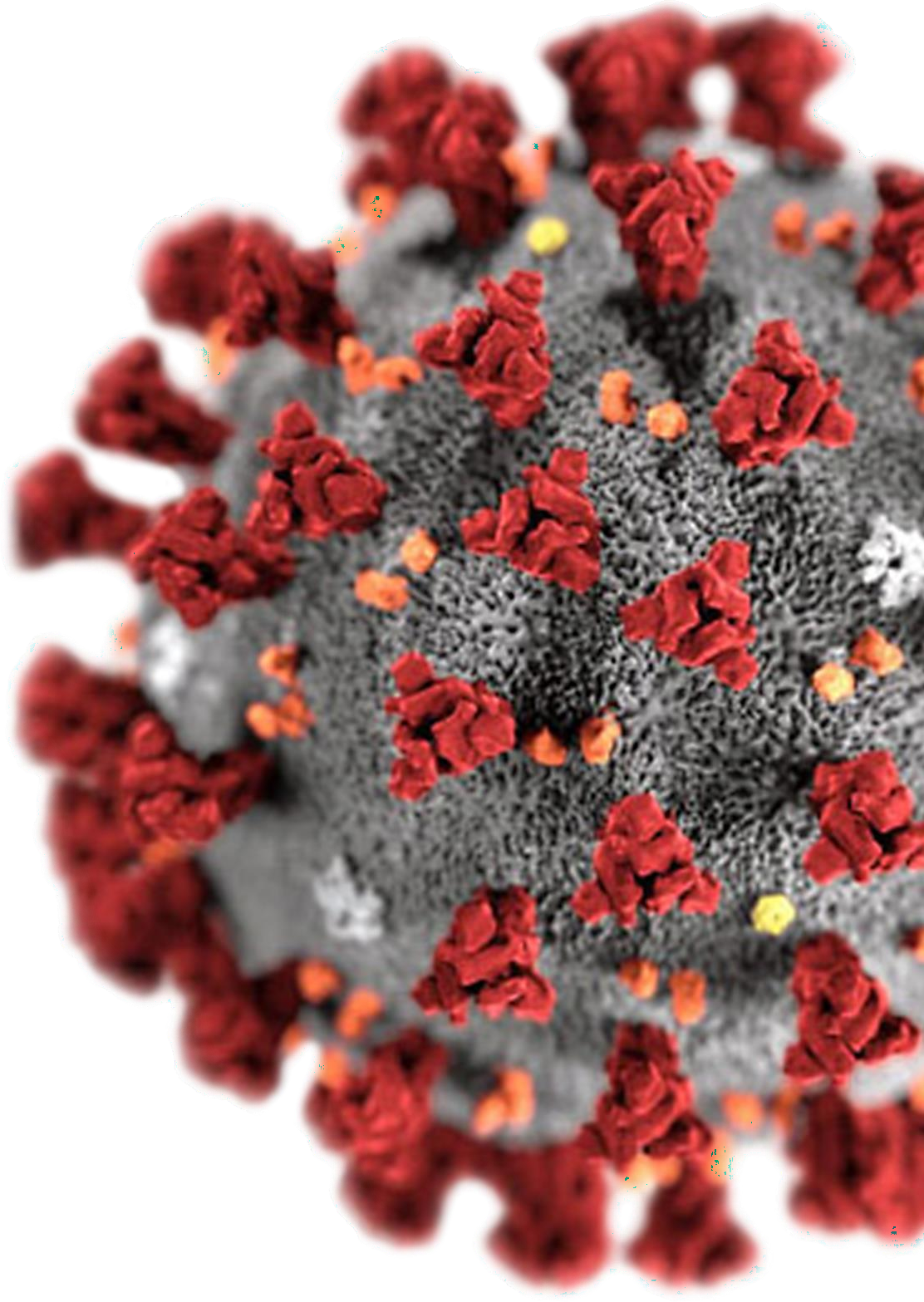 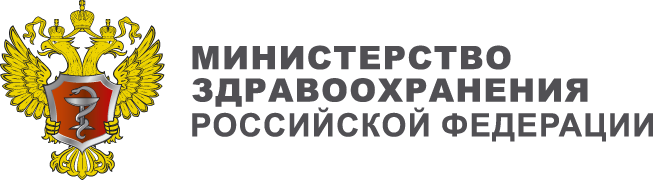 ПРОФИЛАКТИКА,  ДИАГНОСТИКА И ЛЕЧЕНИЕ
НОВОЙ КОРОНАВИРУСНОЙ
ИНФЕКЦИИ
COVID-19
На основе
Временных методических рекомендаций
Минздрава России, версия 12 от 21.09.2021
Возникновение и распространение
2
п. 1
новой коронавирусной инфекции
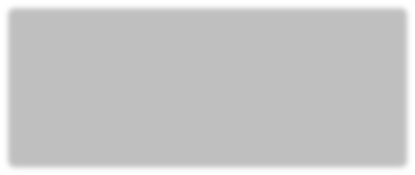 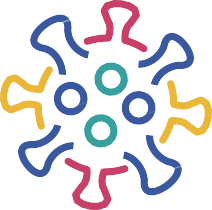 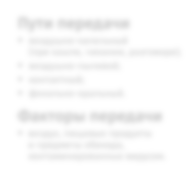 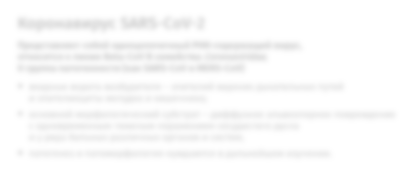 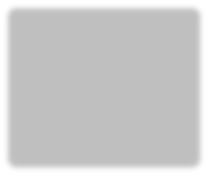 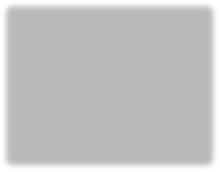 Пути передачи
воздушно-капельный
(при кашле, чихании, разговоре);
воздушно-пылевой;
контактный;
фекально-оральный.
Факторы передачи
воздух, пищевые продукты  и предметы обихода,
контаминированные вирусом.
Коронавирус SARS-CoV-2
Представляет собой одноцепочечный РНК-содержащий вирус,  относится к линии Beta-CoV B семейства Coronaviridae;
II группа патогенности (как SARS-CoV и MERS-CoV)
входные ворота возбудителя – эпителий верхних дыхательных путей  и эпителиоциты желудка и кишечника;
основной морфологический субстрат – диффузное альвеолярное повреждение  с одновременным тяжелым поражением сосудистого русла
и у ряда больных различных органов и систем;
патогенез и патоморфология нуждаются в дальнейшем изучении.
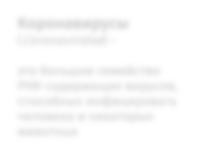 Коронавирусы
(Coronaviridae) –
это большое семейство  РНК-содержащих вирусов,  способных инфицировать  человека и некоторых  животных
В настоящее время  количество вариантов  SARS-CoV-2 превышает  1000 различных  генетический линий.
ВОЗ выделяет варианты,  вызывающие  обеспокоенность
(VOС – variant of concern):  альфа–
(линия PANGO В.1.1.7),
бета- (линия PANGO  В.1.351), гамма- (линия  PANGO Р.1)
и дельта-
(линия PANGO В.1.617.2.)
В конце 2019 на территории КНР  произошла вспышка новой  коронавирусной инфекции  SARS-CoV-2 с эпицентром
в провинции Хубэй. В настоящее  время источником инфекции  является больной человек,
в том числе находящийся  в инкубационном периоде
заболевания, и бессимптомный  носитель SARS-CoV-2.
Установлена роль инфекции,  вызванной SARS-CoV-2,
как инфекции, связанной  с оказанием медицинской  помощи
Эпидемия атипичной  пневмонии, вызванная  коронавирусом
SARS-CoV.
За период эпидемии  в 37 странах  зарегистрировано
> 8 000 случаев,
из них 774 со смертельным  исходом.
С 2004 г. новых случаев  не зарегистрировано
Высокий уровень  заболеваемости
и летальности в странах,  где изоляционно-  ограничительные  мероприятия были  введены с запозданием  или в неполном объеме  (Италия, Испания, США,  Великобритания).
До 2002 года  коронавирусы  рассматривались
в качестве агентов,
вызывающих  нетяжелые заболевания  верхних дыхательных  путей с крайне редкими  летальными исходами
Появился коронавирус  MERS-CoV, возбудитель  ближневосточного  респираторного  синдрома (MERS).
Циркулирует по н.в.  До 2020 г.
зарегистрировано
866 летальных исходов
2002
2012
2019
2020
2021
Определение случая заболевания
3
п. 2
COVID-19

Вероятный (клинически подтвержденный)
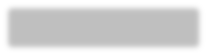 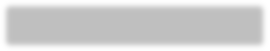 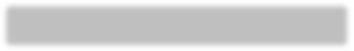 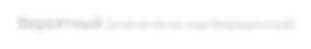 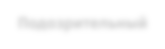 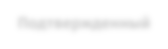 Подозрительный

Клинические проявления острой  респираторной инфекции:  температура тела выше 37,5 °C

и один или более из следующих признаков:
кашель — сухой или со скудной мокротой;
одышка, ощущение заложенности
Подтвержденный

Положительный результат  лабораторного исследования  на наличие SARS-CoV-2:
РНК с применением методов  амплификации нуклеиновых  кислот (МАНК)
антигена c применением  иммунохроматографического  анализа
1) Клинические проявления
острой респираторной инфекции (ОРИ).
+
Эпидемиологический анамнез
возвращение из зарубежной поездки за 14 дней  до появления симптомов;
тесные контакты за последние 14 дней с лицом,  находящимися под наблюдением COVID-19,  который в последующем заболел;
тесные контакты за последние 14 дней с лицом,
у которого лабораторно подтвержден диагноз COVID-19;
наличие профессиональных контактов с подтвержденными  или подозрительными случаями COVID-19.
в грудной клетке;
насыщение крови кислородом  по данным пульсоксиметрии  (SpO2) ≤ 95%;
боль в горле, насморк и другие  катаральные симптомы, слабость,  головная боль, аносмия, дисгевзия,  конъюнктивит, мышечные боли,  кожная сыпь, рвота, диарея.
+
Существует высокий риск  формирования эпидемических  очагов COVID-19
в медицинских организациях
в случае нарушения санитарно-  противоэпидемического режима
2) Клинические проявления ОРИ с характерными
COVID-19
(COronaVIrus Disease 2019)	
потенциально тяжёлая острая  респираторная инфекция,  вызываемая вирусом SARS-CoV-2
изменениями в легких* вне зависимости
от однократного лабораторного анализа
При отсутствии других известных причин,  которые объясняют клиническую
картину вне зависимости
от эпидемиологического анамнеза.
на наличие РНК SARS-CoV-2 и эпид. анамнеза.
3) Клинические проявления ОРИ с характерными
изменениями в легких* при невозможности
проведения лаб. анализа на наличие РНК SARS-CoV-2
* см. приложение 1
Клинические особенности COVID-19
4
п. 3
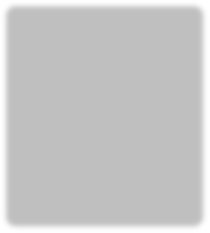 Клинические симптомы
Формы COVID-19
легкая, средняя, тяжелая,
крайне тяжелая
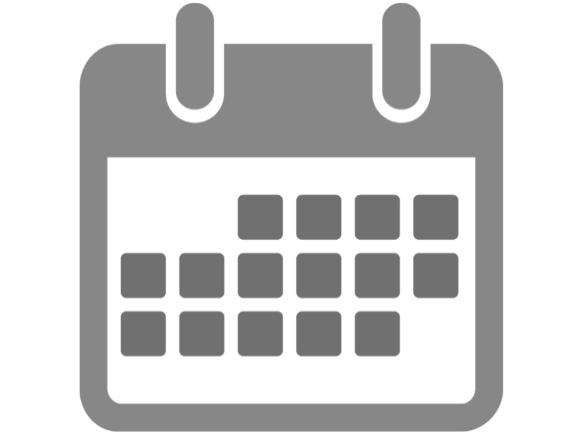 повышение температуры тела;
кашель (сухой или с небольшим  количеством мокроты);
утомляемость;  одышка*;
ощущение заложенности  в грудной клетке;
миалгия (11%), спутанность сознания (9%),
головные боли (8 %), кровохарканье (2-3%),  диарея (3%), тошнота, рвота, сердцебиение,  боль в горле, насморк, снижение обоняния  и вкуса, признаки конъюнктивита.
> 90%
80%
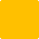 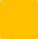 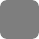 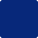 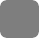 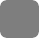 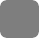 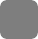 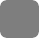 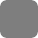 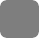 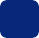 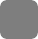 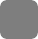 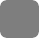 40%
30%
> 20%
Инкубационный  период
от 2 до 14 суток
(в среднем 5-7)
У 50% инфицированных
заболевание протекает  бессимптомно
Клинические варианты
ОРВИ легкого течения (80%);
пневмония без ДН;
ОРДС (пневмония с ОДН);
сепсис;
септический шок;
ДВС-синдром, тромбозы, тромбоэмболии.
*	наиболее тяжелая одышка развивается  к 6-8-му дню от момента заболевания
У пациентов старческого возраста  возможна атипичная картина заболевания  без лихорадки, кашля, одышки.
Симптомы включают делирий, падения,  функциональное снижение, конъюнктивит,  бред, тахикардию или снижение АД
Сокращения:
ОРВИ – острая респираторная вирусная инфекция  ДН - дыхательная недостаточность
ОДН – острая дыхательная недостаточность
ОРДС – острый респираторный дистресс-синдром  АД – артериальное давление
Классификация COVID-19
5
п. 3
по степени тяжести
ЛЕГКОЕ ТЕЧЕНИЕ
ТЯЖЕЛОЕ ТЕЧЕНИЕ
ЧДД более 30/мин.;
SpO2 ≤ 93%;
PaO2 /FiO2 ≤ 300 мм рт. ст.;
снижение уровня сознания, ажитация;
нестабильная гемодинамика
(систолическое АД < 90 мм рт. ст. или диастолическое АД < 60 мм рт. ст., диурез < 20 мл/час);
изменения в легких при КТ (рентгенографии), типичные для вирусного поражения;
лактат артериальной крови > 2 ммоль/л;
qSOFA > 2 балла.
температура тела ниже 38 °C,
кашель, слабость, боли в горле;
отсутствие критериев  среднетяжелого и тяжелого течения.
СРЕДНЕТЯЖЕЛОЕ ТЕЧЕНИЕ
лихорадка выше 38 °C;
ЧДД более 22/мин;
одышка при физических нагрузках;
изменения при КТ (рентгенографии),  типичные для вирусного поражения;
SpO2 < 95%;
СРБ сыворотки крови более 10 мг/л.
КРАЙНЕ ТЯЖЕЛОЕ ТЕЧЕНИЕ
стойкая фебрильная лихорадка;
острый респираторный дистресс-синдром;
острая дыхательная недостаточность с необходимостью респираторной поддержки  (инвазивная вентиляции легких);
септический шок;
полиорганная недостаточность;
изменения в легких при КТ (рентгенографии),
типичные для вирусного поражения критической степени или картина ОРДС.
Сокращения:
КТ – компьютерная томография  АД – артериальное давление
ЧДД – частота дыхательных движений
ОРДС - Острый респираторный дистресс-синдром
Диагностика COVID-19
6
п. 4
Подробная оценка
жалоб, анамнеза заболевания,  эпидемиологического  анамнеза
Лабораторная  диагностика
Этиологическая
выявление РНК SARS-CoV-2;
выявление антигена SARS-CoV-2;
выявление иммуноглобулинов  класса А, M и G к SARS-CoV-2.
4	Общая
общий анализ и глюкоза крови;
биохимический анализ крови;
исследование уровня  С-реактивного белка;
коагулограмма;
прокальцитонин, NT-proBNP/BNP.
Инструментальная  диагностика
пульсоксиметрия;
лучевая диагностика;
ЭКГ.
1
3
Диагноз устанавливается
на основании клинического обследования,  данных эпидемиологического анамнеза
и результатов инструментальных  и лабораторных исследований
2	Физикальное  обследование
оценка слизистых оболочек  верхних дыхательных путей;
аускультация и перкуссия легких;
пальпация лимфатических узлов;
исследование органов брюшной  полости с определением размеров  печени и селезенки;
термометрия;
измерение ЧСС, АД и ЧДД;
измерение SpO2;
оценка уровня сознания.
Лучевая диагностика
КТ легких
(максимальная чувствительность);
обзорная рентгенография легких
(большая пропускная способность);
УЗИ легких и плевральных полостей
(дополнительный метод);
5
Сокращения:
КТ – компьютерная томография
ЭКГ – электрокардиограмма
ОДН – острая дыхательная недостаточность  ПЦР – полимеразная цепная реакция
ЧСС – частота сердечных сокращений  АД – артериальное давление
ЧДД – частота дыхательных движений
Госпитализация осуществляется с учетом требований, предусмотренных  приказом Минздрава России от 19.03.2020 № 198н
«О временном порядке организации работы медицинских организаций в целях реализации мер
по профилактике и снижению рисков распространения новой коронавирусной инфекции COVID-19»
Этиологическая лабораторная диагностика*
7
п. 4.2.1.
нового коронавируса SARS-CoV-2
Лабораторное обследование на COVID-19
в обязательном порядке проводится следующим категориям лиц*:
При обращении в медицинские организации:
наличие профессиональных контактов с биоматериалом  от пациентов с COVID-19 и лиц с подозрением на него;
рождение от матери, у которой за 14 дней до родов и позже
был выявлен подозрительный или подтвержденный случай COVID-19.
За 14 дней до обращения:
возвращение из зарубежной поездки;
наличие контактов с лицами, находящимися под наблюдением,  которые в последующем заболели;
наличие тесных контактов с лицами, у которых  лабораторно подтвержден диагноз COVID-19.
вернувшиеся на территорию Российской Федерации  с признаками респираторных заболеваний;
контактировавшие с больным COVID-19;
с диагнозом «внебольничная пневмония»;
старше 65 лет, обратившиеся за медицинской помощью  с симптомами респираторного заболевания;
медицинские работники, имеющие риски инфицирования  COVID-19 на рабочих местах – 1 раз в неделю до появления IgG**,  при появлении симптомов, не исключающих COVID-19 –  немедленно;
находящиеся стационарных организациях социального  обслуживания, учреждениях уголовно-исполнительной системы  при появлении респираторных симптомов;
работники данных организаций
при вахтовом методе работы до её начала;
дети из организованных коллективов при возникновении
3-х и более случаев заболеваний, не исключающих CОVID-19.
Основное значение для этиологической лабораторной диагностики COVID-19  имеет выявление РНК SARS-CoV-2 с помощью МАНК или антигенов коронавируса  с помощью иммунохимических методов.
Всем лицам с признаками ОРИ рекомендуется  проводить лабораторную диагностику COVID-19
*Постановление Главного государственного санитарного врача РФ от 30 марта 2020 г. N 9 «О дополнительных мерах по недопущению распространения COVID-19». Постановление Главного государственного санитарного  врача РФ от 22 мая 2020 г. № 15 «Об утверждении санитарно-эпидемиологических правил СП 3.1.3597-20 "Профилактика новой коронавирусной инфекции (COVID-19)»
**При появлении IgG к SARS-CoV-2 в результате перенесенной инфекции или вакцинации дальнейшее тестирование не проводится.
Дифференциальная диагностика
8
п. 4.4
COVID-19
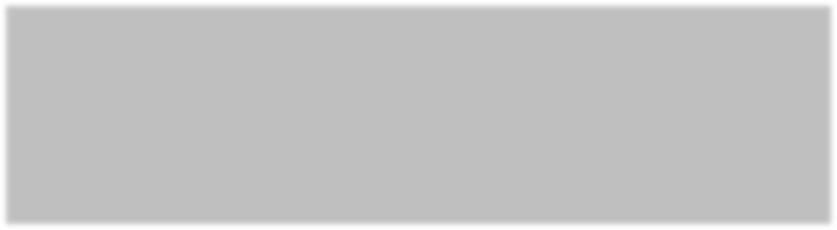 При туберкулезе симптомы чаще развиваются постепенно, но возможно острое и совместное течение заболеваний.  Для исключения туберкулеза рекомендованы лабораторная диагностика и лучевое обследование.

При вирусных гастроэнтеритах ведущим будет поражение желудочно-кишечного тракта, симптомы поражения дыхательных путей, как правило,  выражены минимально. Во всех подозрительных случаях показано обследование на SARS-COV-2 и возбудителей других респираторных инфекций.
Любой случай респираторного заболевания следует рассматривать как подозрительный на COVID-19.
Лечение COVID-19
9
п. 5.1-5.3
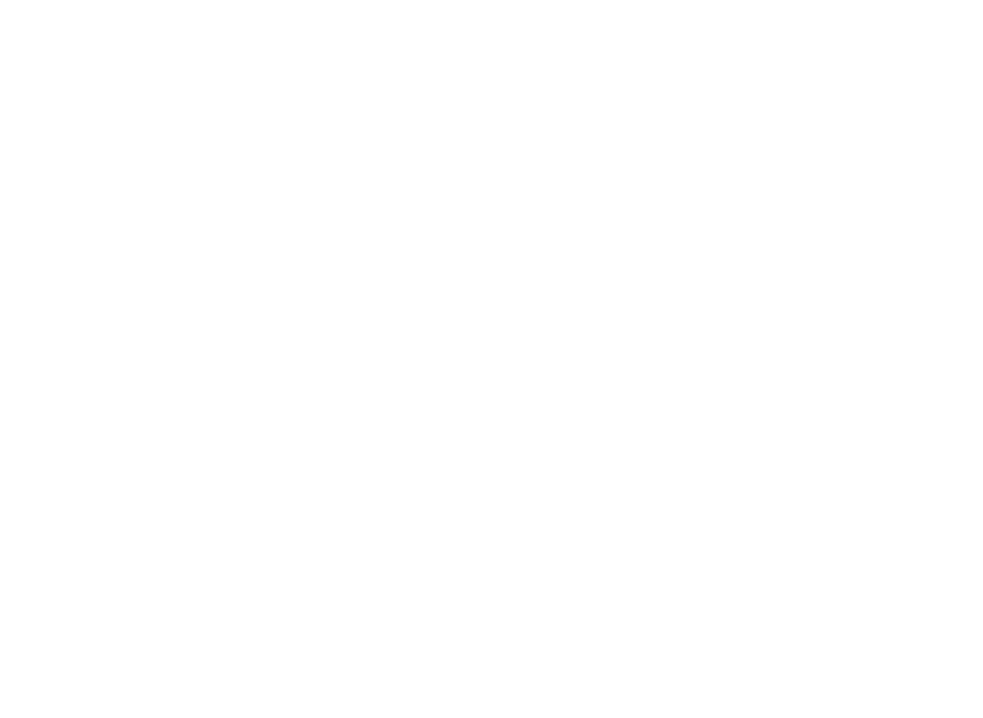 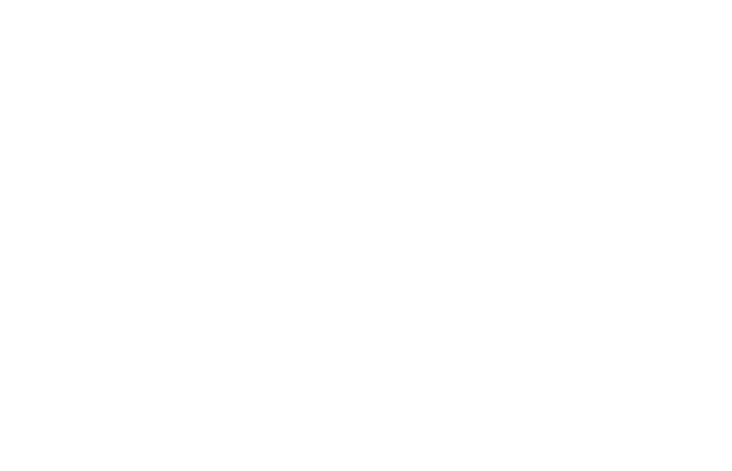 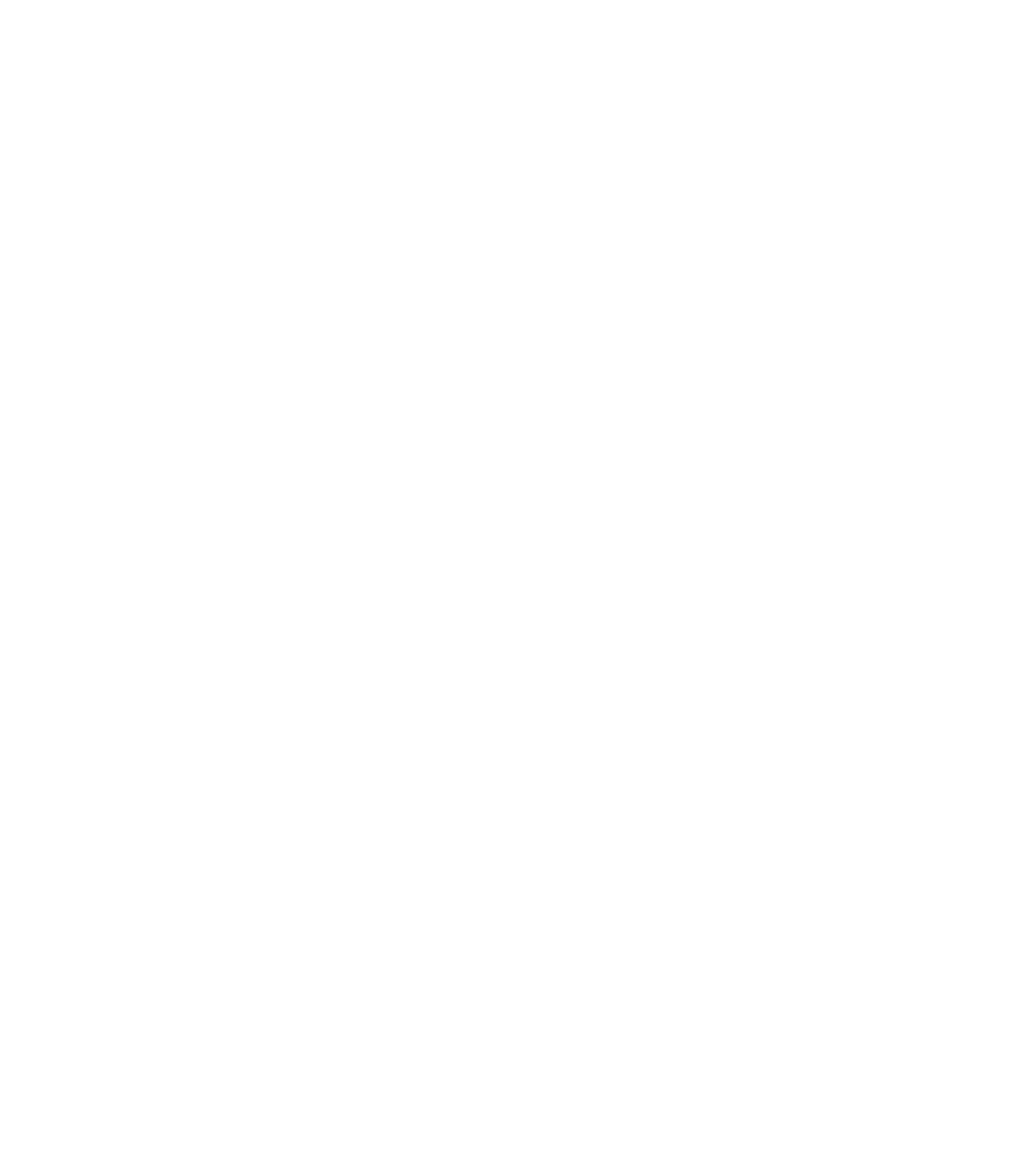 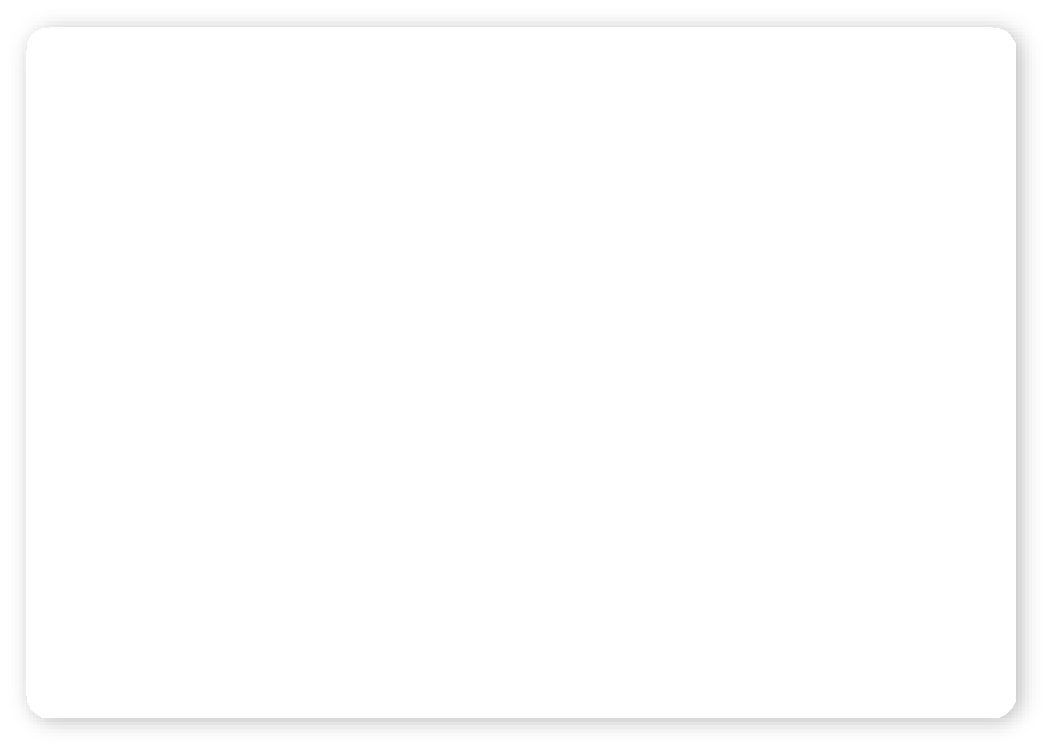 Этиотропное
В настоящее время выделяют следующие  препараты этиологической направленности:
фавипиравир;
ремдесивир;
умифеновир;
интерферона-альфа.
Целесообразно назначение в ранние сроки,  не позднее 7-8 дня от начала болезни.
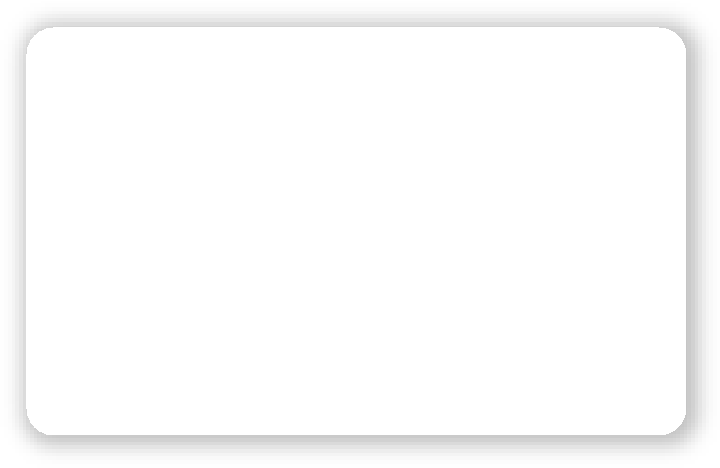 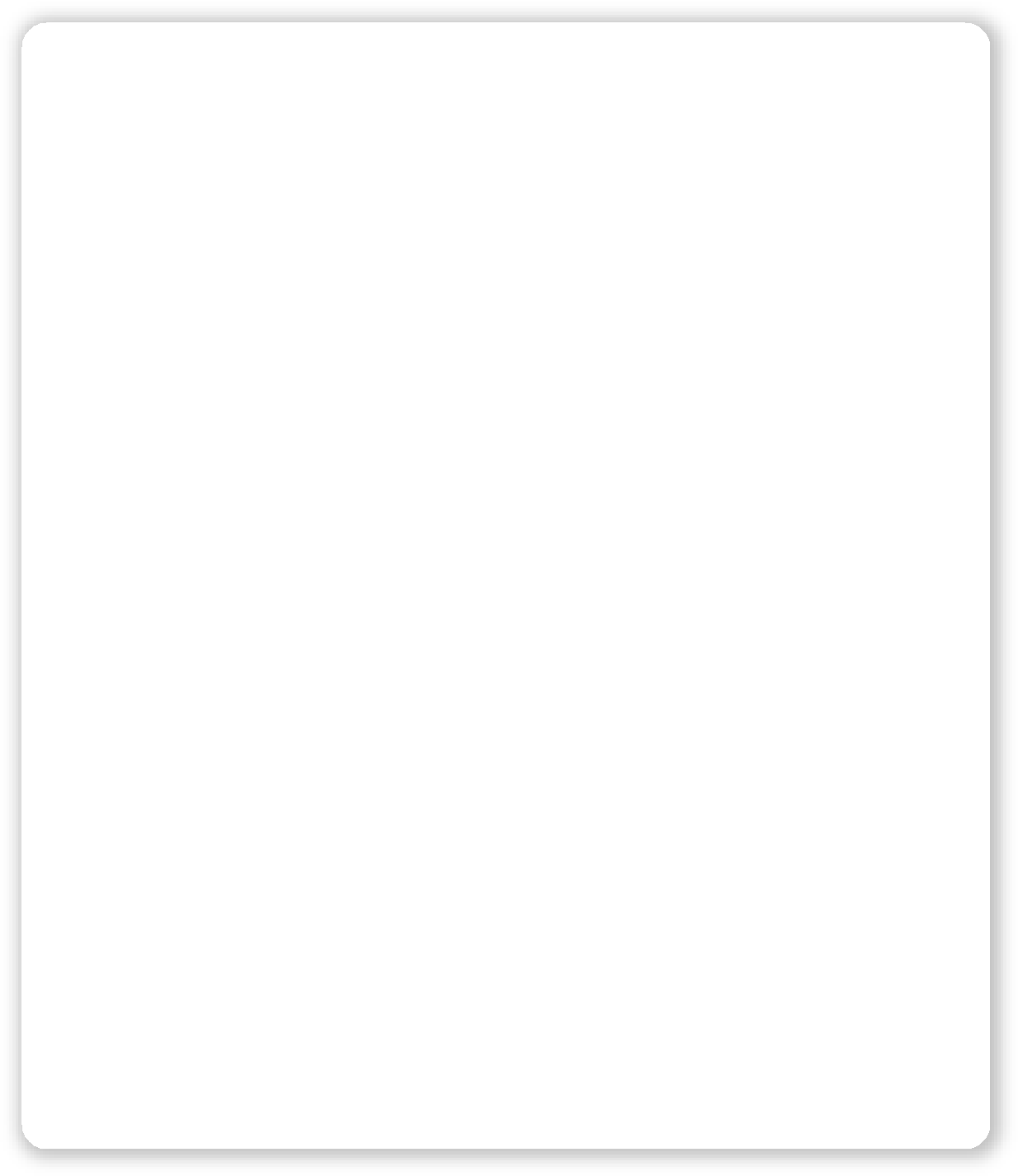 Симптоматическое
купирование лихорадки;
комплексная терапия  ринита / ринофарингита;
комплексная терапия  бронхита.
Патогенетическое
глюкокортикоиды не рекомендуется использовать  при легкой и умеренной тяжести COVID-19;
назначение препаратов низкомолекулярного гепарина  (НМГ) всем госпитализированным пациентам*;
амбулаторно при среднетяжелой форме	назначаются
прямые пероральные антикоагулянты или НМГ*;
ингибиторы ИЛ-6 и ИЛ-1β, ингибиторы янус-киназ  и ИЛ-17 назначаются при наличии специфических  патологических изменений в легких
по данным рентгенологических исследований;
достаточное количество жидкости;
при выраженной интоксикации показаны  энтеросорбенты;
инфузионная терапия на фоне форсированного  диуреза у пациентов в тяжелом состоянии
(с осторожностью);
при необходимости зондовое питание
с использованием стандартных и полуэлементарных  смесей;
мукоактивные препараты с целью улучшения  отхождения мокроты;
бронхолитическая ингаляционная терапия
бронхообструктивного синдрома.
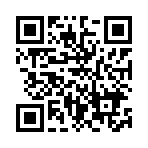 Жаропонижающие назначают
при температуре  выше 38,0-38,5 °С.
При плохой переносимости  лихорадочного синдрома,  головных болях, повышении  артериального давления
и выраженной тахикардии  (особенно при наличии  ишемических изменений  или нарушениях ритма)
жаропонижающие используют  и при более низких цифрах.
Наиболее безопасным  препаратом является  парацетамол.
В условиях ограниченности доказательной базы  по лечению COVID-19 использование препаратов  в режиме «off-label» базируется на  международных рекомендациях, согласованных  экспертных мнениях, основанных на оценке  степени пользы и риска.
Лекарственные препараты, которые запрещено  или нежелательно принимать с этиотропной  терапией COVID-19 можно посмотреть на сайте  https://www.covid19-druginteractions.org
(QR-код – ссылка на сайт)
*При отсутствии абсолютных противопоказаний, дозы препаратов представлены в Приложении 7-1, Приложении 7-2, Приложении7-3 .
Клиническое использование плазмы
10
п. 5.1
антиковидной, патоген-редуцированной
Требования к донору*
возраст 18-55 лет;
масса тела более 50 кг;
концентрация общего белка крови не менее 65 г/л;
более 14 дней после исчезновения клинических  симптомов;
отрицательный результат исследования на наличие  РНК SARS-CoV-2 в орофарингеальном мазке;
вируснейтрализующая активность плазмы в разведении  1:160 (при отсутствии донора с необходимым уровнем  возможна заготовка плазмы с уровнем 1:80).
Показания к клиническому использованию антиковидной плазмы
Клинические симптомы
от 3 до 7 дней
при тяжелом состоянии пациента с положительным результатом  лабораторного исследования на РНК SARS-CoV-2;
у пациентов с проявлениями ОРДС.
более 21 дня
при неэффективности проводимой терапии и положительном результате  исследования на РНК SARS-CoV-2.
Суммарный объем трансфузии составляет
5-10 мл антиковидной плазмы на кг веса пациента.  Рекомендуется использовать 2 трансфузии антиковидной плазмы  с интервалом 12-24 ч. в объеме 200-325 мл
Противопоказания к клиническому использованию антиковидной плазмы
аллергические реакции на белки плазмы или цитрат натрия в анамнезе;
пациентам с аутоиммунными заболеваниями или селективным дефицитом IgА в анамнезе необходима тщательная оценка  возможных побочных эффектов.
общие противопоказания для трансфузии свежезамороженной плазмы.

* При незначительных изменениях, выявленных в ходе лабораторного обследования донора,
решение о допуске к донации принимается врачом-трансфузиологом по согласованию с заведующим отделением
Применение иммуноглобулина человека
11
п. 5.1
против COVID-19
Показания к применению
Лечение инфекции, вызванной вирусом SARS-CoV-2,  в составе комплексной терапии.
Рекомендуется для назначения пациентам с высоким риском  тяжелого течения заболевания
Применение высокоочищенного препарата иммуноглобулина
основано на концепции пассивной иммунизации.
Действующим началом препарата являются  иммуноглобулины класса G,
полученные из пула плазмы доноров.
Препарат изготавливают по технологии,  включающей процедуры инактивации  и/или удаления вирусов
После внутривенной инфузии  длительность содержания IgG к SARS-CoV-2  в максимальной концентрации варьирует
от 25 минут до 6 часов.
Период полувыведения  IgG к SARS-CoV-2
составляет в среднем
11 суток.
Противопоказания к применению
повышенная чувствительность к иммуноглобулину человека,  особенно в редко встречающихся случаях дефицита в крови  иммуноглобулина класса A (IgA) и наличия антител против IgA;
повышенная чувствительность к компонентам препарата;
наличие в анамнезе аллергических реакций  на препараты крови человека;
беременность и период грудного вскармливания.
Препарат может применяться в сочетании
с другими лекарственными средствами, в частности с антибиотиками
Иммуноглобулин человека может использоваться как компонент любой из схем для стационарного лечения у пациентов с COVID-19
Патогенетическое лечение
12
п. 5.2
терапия подавления цитокинового шторма
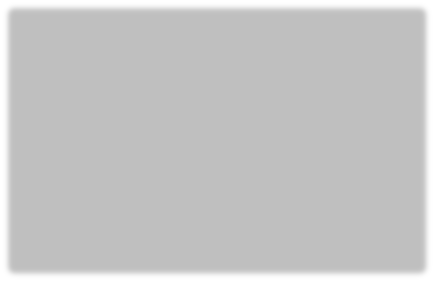 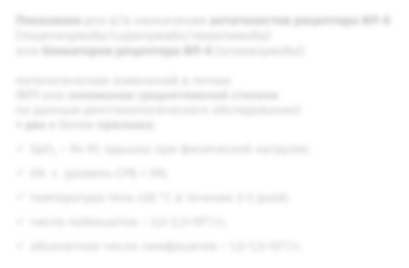 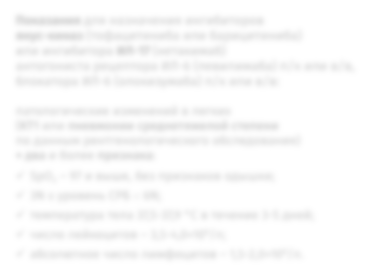 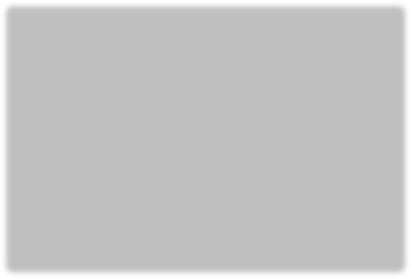 Показания для в/в назначения антагонистов рецептора ИЛ-6
(тоцилизумаба/сарилумаба/левилимаба)
или блокаторов рецептора ИЛ-6 (олокизумаба):
Показания для назначения ингибиторов
янус-киназ (тофацитиниба или барицитиниба)  или ингибитора ИЛ-17 (нетакимаб)
антогониста рецептора ИЛ-6 (левилимаба) п/к или в/в,
блокатора ИЛ-6 (олокизумаба) п/к или в/в:
патологические изменений в легких
(КТ1 или пневмонии среднетяжелой степени
по данным рентгенологического обследования)
+ два и более признака:
SpO2 – 94-97, одышка при физической нагрузке;
6N	≤	уровень СРБ < 9N;
температура тела ≥38 °C в течение 3-5 дней;
число лейкоцитов – 3,0-3,5×109/л;
абсолютное число лимфоцитов – 1,0-1,5×109/л.
патологические изменений в легких
(КТ1 или пневмонии среднетяжелой степени
по данным рентгенологического обследования)
+ два и более признака:
SpO2 – 97 и выше, без признаков одышки;
3N ≤ уровень СРБ  6N;
температура тела 37,5-37,9 °C в течение 3-5 дней;
число лейкоцитов – 3,5-4,0×109/л;
абсолютное число лимфоцитов – 1,5-2,0×109/л.
Учитывая особенности течения заболевания при инфицировании Дельта-штаммом SARS-CoV-2, патогенетическую терапию,  целесообразно инициировать на ранних этапах болезни.
Не рекомендуется использовать ГКС для перорального и внутривенного введения для лечения легких форм COVID-19.
Глюкокортикостероиды являются препаратами первого выбора для лечения больных с первичным гемофагоцитарным  лимфогистоцитозом (ГЛГ) и вторичным синдромом активации макрофагов/ГЛГ, угнетают все фазы воспаления,
синтез широкого спектра провоспалительных медиаторов.
Сокращения: п/к – подкожно; в/в – внутривенно
Патогенетическое лечение
13
п. 5.2
терапия подавления цитокинового шторма

Противопоказания для назначения  генно-инженерных биологических препаратов:
NB!
Пожилой и старческий возраст  не является противопоказанием  для терапии моноклональными  антителами.
Пациентам находящимся на  лечении при трансплантации  органов необходима коррекция  исходной базовой  иммуносупрессивной терапии
применение при беременности  возможно в случае, если  потенциальная польза  превышает риск
сепсис, подтвержденный патогенами, отличными от COVID-19;
гиперчувствительность к любому компоненту препарата;
вирусный гепатит В;
сопутствующие заболевания, связанные, согласно клиническому решению,  с неблагоприятным прогнозом;
иммуносупрессивная терапия при трансплантации органов;
нейтропения составляет < 0,5×109/л;
повышение активности АСТ или АЛТ более чем в 5 норм;
тромбоцитопения < 50×109/л;
На фоне терапии блокаторами ИЛ-6 возникают нежелательные явления:
инфекционные заболевания: бактериальная пневмония, флегмона,  инфекции, вызванные Herpes zoster, и др.;
сыпь, крапивница;
повышение показателей липидного обмена  (общего холестерина, триглицеридов, ЛПВП, ЛПНП).
При нарастании признаков дыхательной недостаточности, появлении субфебрильной/фебрильной лихорадки при нормальных/умеренно  повышенных/значительно повышенных маркерах воспаления (СОЭ, показатели СРБ, прокальцитонина и лейкоцитов крови)
необходимо исключить развитие грибковой и/или оппуртонистической инфекции
Специфика лечения COVID-19*
14
п. 5.1-5.3
у беременных, рожениц и родильниц
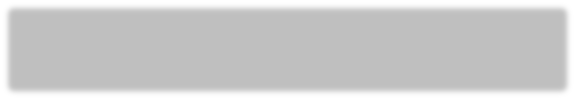 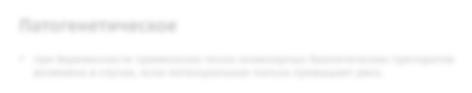 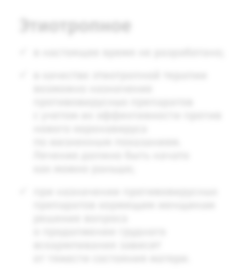 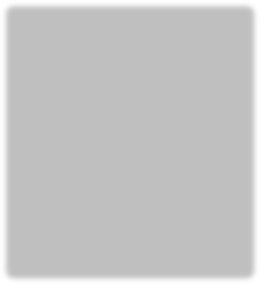 Патогенетическое
при беременности применение генно-инженерных биологических препаратов  возможно в случае, если потенциальная польза превышает риск.

Симптоматическое
жаропонижающим препаратом первого выбора является  парацетамол по 500-1000 мг до 4 раз в день;
II и III триместр, послеродовой и постабортный период:
Этиотропное
в настоящее время не разработано;
в качестве этиотропной терапии  возможно назначение  противовирусных препаратов
с учетом их эффективности против  нового коронавируса
по жизненным показаниям.  Лечение должно быть начато  как можно раньше;
при назначении противовирусных  препаратов кормящим женщинам  решение вопроса
о продолжении грудного  вскармливания зависит
от тяжести состояния матери.
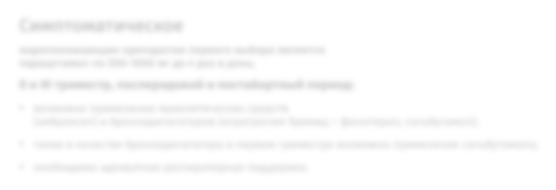 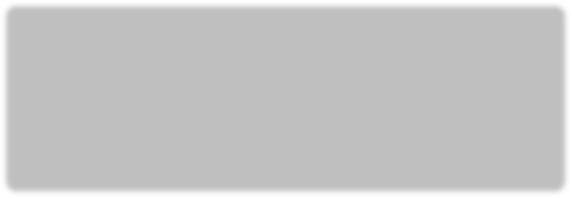 возможно применение муколитических средств
(амброксол) и бронходилататоров (ипратропия бромид + фенотерол; сальбутамол);
также в качестве бронходилататора в первом триместре возможно применение сальбутомола;
необходима адекватная респираторная поддержка.
Показания для перевода в ОРИТ:
быстропрогрессирующая острая дыхательная
*Подробная информация о диагностике, профилактике  и лечении беременных, рожениц и родильниц
и новорожденных детей представлена в методических  рекомендациях Минздрава России
"Организация оказания медицинской помощи беременным,  роженицам, родильницам и новорожденным при новой  коронавирусной инфекции COVID-19" Версия 4 от 05.07.2021
недостаточность (ЧД > 25 в 1 мин, SpO	< 92% при дыхании атмосферным воздухом);
2
др. органная недостаточность (2 и > балла по шкале SOFA).
Особенности ведения пациентов
15
п. 5.3
пожилого и старческого возраста
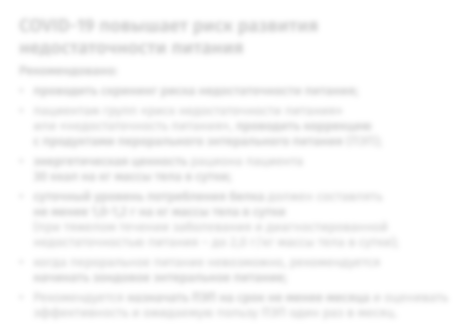 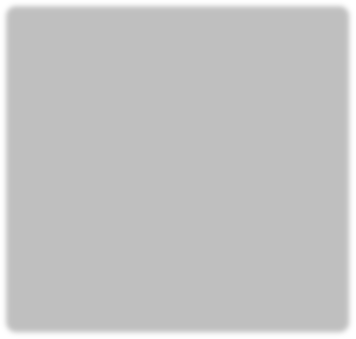 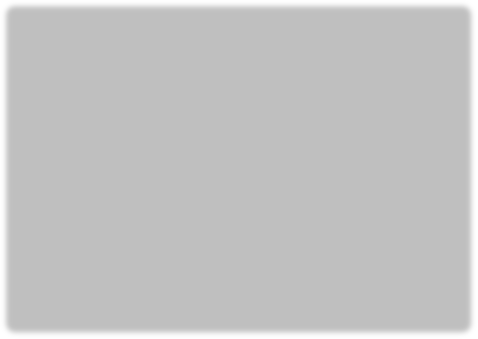 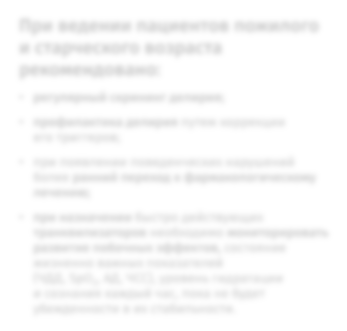 COVID-19 повышает риск развития  недостаточности питания
Рекомендовано:
При ведении пациентов пожилого  и старческого возраста  рекомендовано:
проводить скрининг риска недостаточности питания;
пациентам групп «риск недостаточности питания»
или «недостаточность питания», проводить коррекцию
с продуктами перорального энтерального питания (ПЭП);
энергетическая ценность рациона пациента
30 ккал на кг массы тела в сутки;
суточный уровень потребления белка должен составлять
не менее 1,0-1,2 г на кг массы тела в сутки
(при тяжелом течении заболевания и диагностированной  недостаточностью питания – до 2,0 г/кг массы тела в сутки);
когда пероральное питание невозможно, рекомендуется
начинать зондовое энтеральное питание;
Рекомендуется назначать ПЭП на срок не менее месяца и оценивать  эффективность и ожидаемую пользу ПЭП один раз в месяц.
регулярный скрининг делирия;
профилактика делирия путем коррекции  его триггеров;
при появлении поведенческих нарушений  более ранний переход к фармакологическому  лечению;
при назначении быстро действующих  транквилизаторов необходимо мониторировать  развитие побочных эффектов, состояние  жизненно важных показателей
(ЧДД, SрO2, АД, ЧСС), уровень гидратации
и сознания каждый час, пока не будет  убежденности в их стабильности.
Делирий может быть первой манифестацией заболевания или развиться по мере его прогрессирования.  Госпитализация пациента, помещение в блок интенсивной терапии и на ИВЛ повышают риск развития делирия
Антибактериальная
и антимикотическая терапия
16
п. 5.4
при осложненных формах инфекции
Назначается при наличии убедительных признаков присоединения бактериальной инфекции (повышение прокальцитонина более 0,5 нг/мл,  лейкоцитоз >  12×109/л, повышение числа палочкоядерных нейтрофилов более 10%, появление гнойной мокроты) с учетом тяжести состояния пациента,  риска встречи с резистентными микроорганизмами; результатов микробиологической диагностики.
Целесообразно использовать пероральные формы антимикробных препаратов, ступенчатую терапию.

Антибактериальная терапия внебольничной пневмонии
Примечание: ИЗП – ингибиторозащищенный аминопенициллин  (амоксициллин/ клавулановая кислота, амоксициллин/сульбактам,  ампициллин/сульбактам), РХ – респираторный хинолон, ЦС – цефалоспорин

Назначение пробиотиков во время и/или после антибактериальной терапии для профилактики и лечения различных побочных эффектов
имеет убедительную доказательную базу. Эффективность выше при как можно раннем назначении с момента приема первой дозы антибиотика.
1 ХОБЛ, СД, ХСН, ХБП, цирроз печени, алкоголизм, наркомания, истощение
2 К факторам риска инфицирования редкими и/или полирезистентными возбудителями относят пребывание  в доме престарелых или других учреждениях длительного ухода, наличие госпитализаций по любому поводу  в течение ≥ 2 суток в предшествующие 90 дней, в/в терапия, наличие сеансов диализа или лечение ран
в домашних условиях в предшествующие 30 дней.
3 В районах с высоким (>25%) уровнем устойчивости S. pneumoniae к макролидам (определяется по эритромицину)
следует рассмотреть возможность применения РХ.
Следует отдавать предпочтение наиболее изученным при ВП макролидам с улучшенными
фармакокинетическими свойствами (азитромицин, кларитромицин); при известной или предполагаемой  микоплазменной этиологии
в районах с высоким (>25%) уровнем устойчивости M.pneumoniae к макролидам следует рассмотреть возможность  применения РХ или доксициклина.
4 Цефдиторен
Антибактериальная терапия COVID-19 [2]
17
п. 5.4
Антибактериальная терапия внебольничной пневмонии в ОРИТ
В случае клинической неэффективности, развитии нозокомиальных осложнений — азтреонам+цефтазидимом/авибактамом), имипенем/циластатин, линезолид, меропенем, пиперациллин/тазобактам,  полимиксин В (только в комбинации), телаванцин, тигециклин, фосфомицин (только в комбинации), цефтазидим/авибактам, цефтолозан/тазобактам, цефепим/сульбактам и др.
Выбор антибактериальной терапии нозокомиальных инфекций рекомендован на основании консультации клинического фармаколога.
Антимикотическая терапия
18
п. 5.4
при осложненных формах инфекции
Основные жизнеугрожающие микозы у больных COVID-19 – инвазивный аспергиллез (COVID-ИА)
и инвазивный кандидоз (COVID-ИК). Другие микозы (мукормикоз и пр.) встречаются значительно реже.
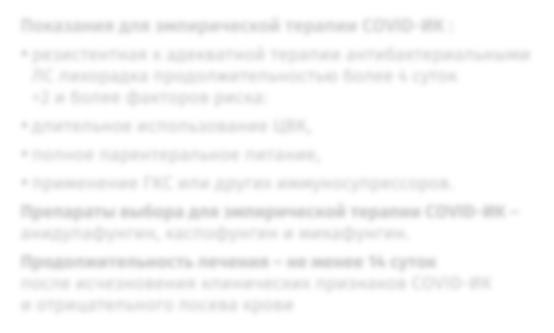 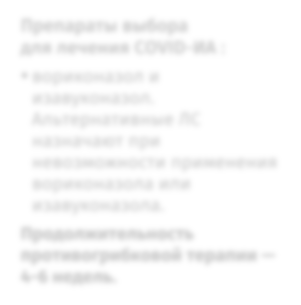 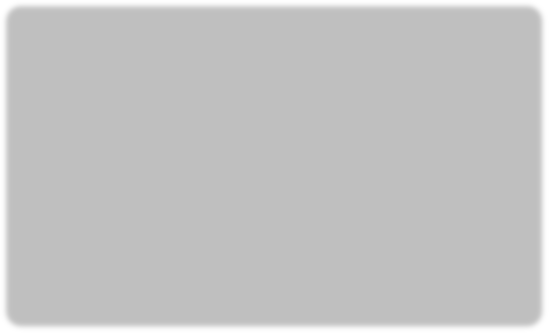 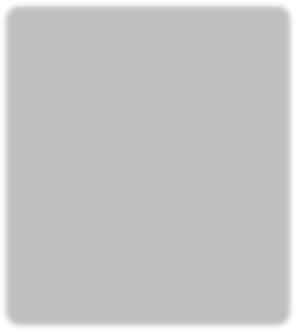 Показания для эмпирической терапии COVID-ИК :
резистентная к адекватной терапии антибактериальными  ЛС лихорадка продолжительностью более 4 суток
+2 и более факторов риска:
длительное использование ЦВК,
полное парентеральное питание,
применение ГКС или других иммуносупрессоров.
Препараты выбора для эмпирической терапии COVID-ИК –
анидулафунгин, каспофунгин и микафунгин.
Продолжительность лечения – не менее 14 суток
после исчезновения клинических признаков COVID-ИК  и отрицательного посева крови
Препараты выбора
для лечения COVID-ИА :
вориконазол и  изавуконазол.  Альтернативные ЛС  назначают при  невозможности применения  вориконазола или  изавуконазола.
Продолжительность  противогрибковой терапии —  4-6 недель.
Особенности антибактериальной терапии
19
п. 5.4
у беременных, рожениц и родильниц
После постановки диагноза пневмонии антибактериальная терапия
должна быть назначена внутривенно в течение 4 часов, при тяжелой пневмонии в течение часа
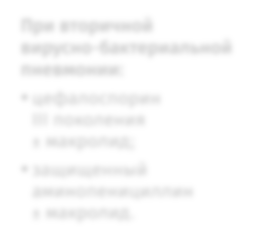 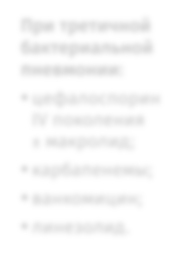 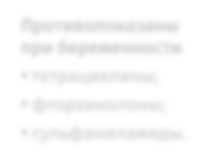 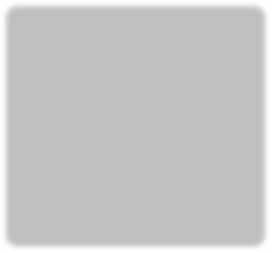 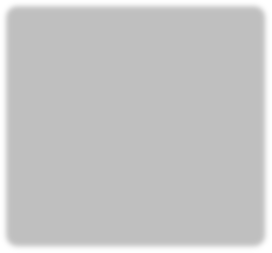 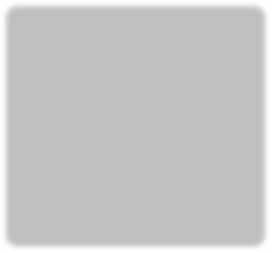 При вторичной
вирусно-бактериальной  пневмонии:
цефалоспорин  III поколения
± макролид;
защищенный  аминопенициллин
± макролид.
При третичной  бактериальной  пневмонии:
цефалоспорин  IV поколения
± макролид;
карбапенемы;
ванкомицин;
линезолид.
Противопоказаны  при беременности
тетрациклины;
фторхинолоны;
сульфаниламиды.
Применение пробиотиков достоверно более эффективно,
если они назначаются как можно раньше с момента приема первой дозы антибиотика.
Акушерская тактика при COVID-19
20
п. 5.5
COVID-19, перенесенный до 12 недель беременности, не является медицинским показанием для  прерывания беременности*. При тяжелом и крайне тяжелом течении заболевания вопрос
о пролонгировании беременности решается консилиумом врачей.
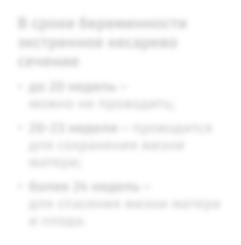 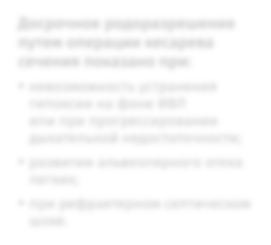 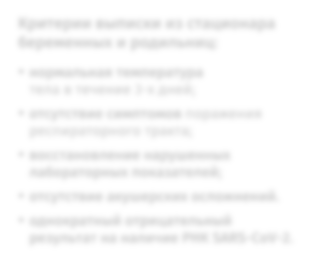 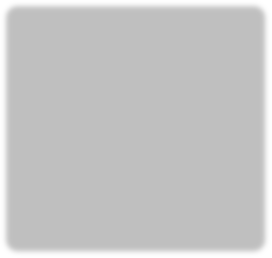 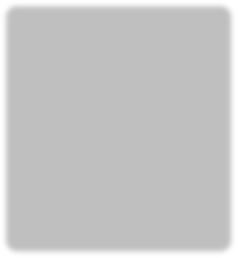 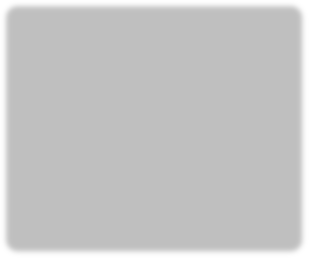 В сроке беременности  экстренное кесарево  сечение
до 20 недель –
можно не проводить;
20-23 недели – проводится  для сохранения жизни  матери;
более 24 недель –
для спасения жизни матери  и плода.
Досрочное родоразрешение  путем операции кесарева  сечения показано при:
невозможность устранения  гипоксии на фоне ИВЛ
или при прогрессировании  дыхательной недостаточности;
развитии альвеолярного отека  легких;
при рефрактерном септическом  шоке.
Критерии выписки из стационара  беременных и родильниц:
нормальная температура
тела в течение 3-х дней;
отсутствие симптомов поражения  респираторного тракта;
восстановление нарушенных  лабораторных показателей;
отсутствие акушерских осложнений.
однократный отрицательный  результат на наличие РНК SARS-CoV-2.
*При заболевании и невозможности проведения скрининга 1-го триместра оценка риска хромосомных анеуплоидий у плода проводится на основании  скрининга 2-го триместра. При заболевании COVID-19 рекомендуется отложить проведение инвазивной диагностики минимально на 14 дней.
Тактика ведения новорожденных
21
п. 5.5
в условиях пандемии COVID-19*
Маршрутизация новорожденных высокого риска по развитию COVID-19  основывается на выделении групп риска в зависимости от инфицирования матери
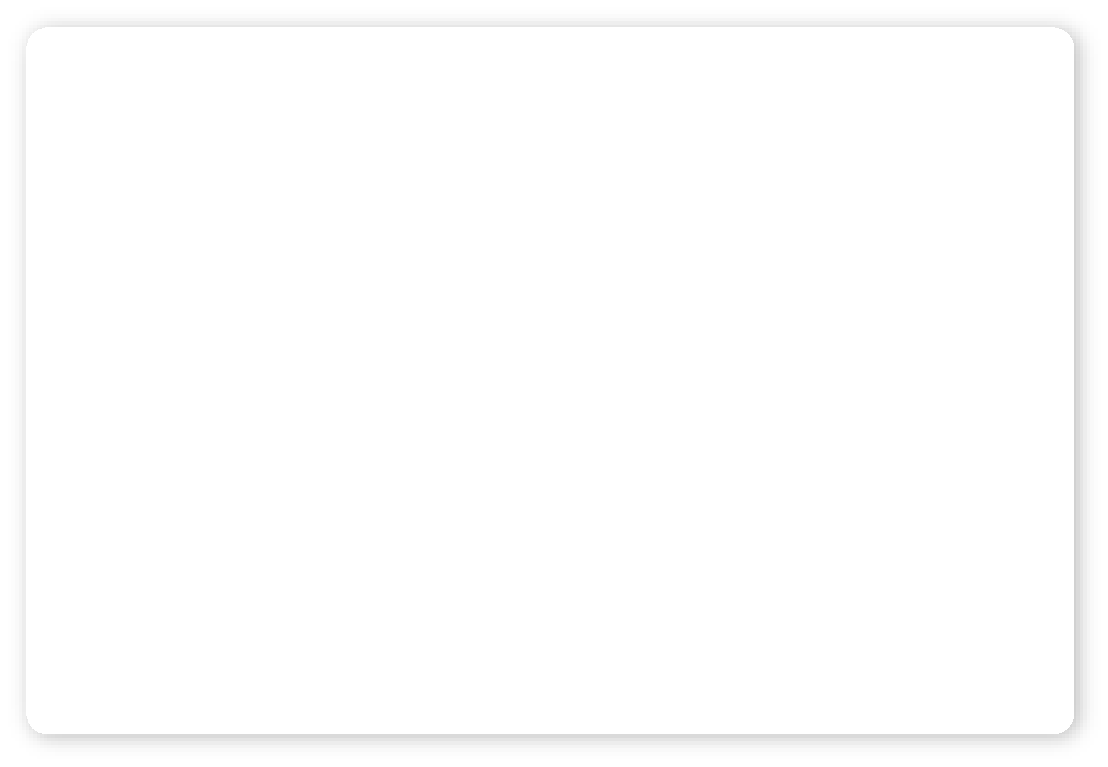 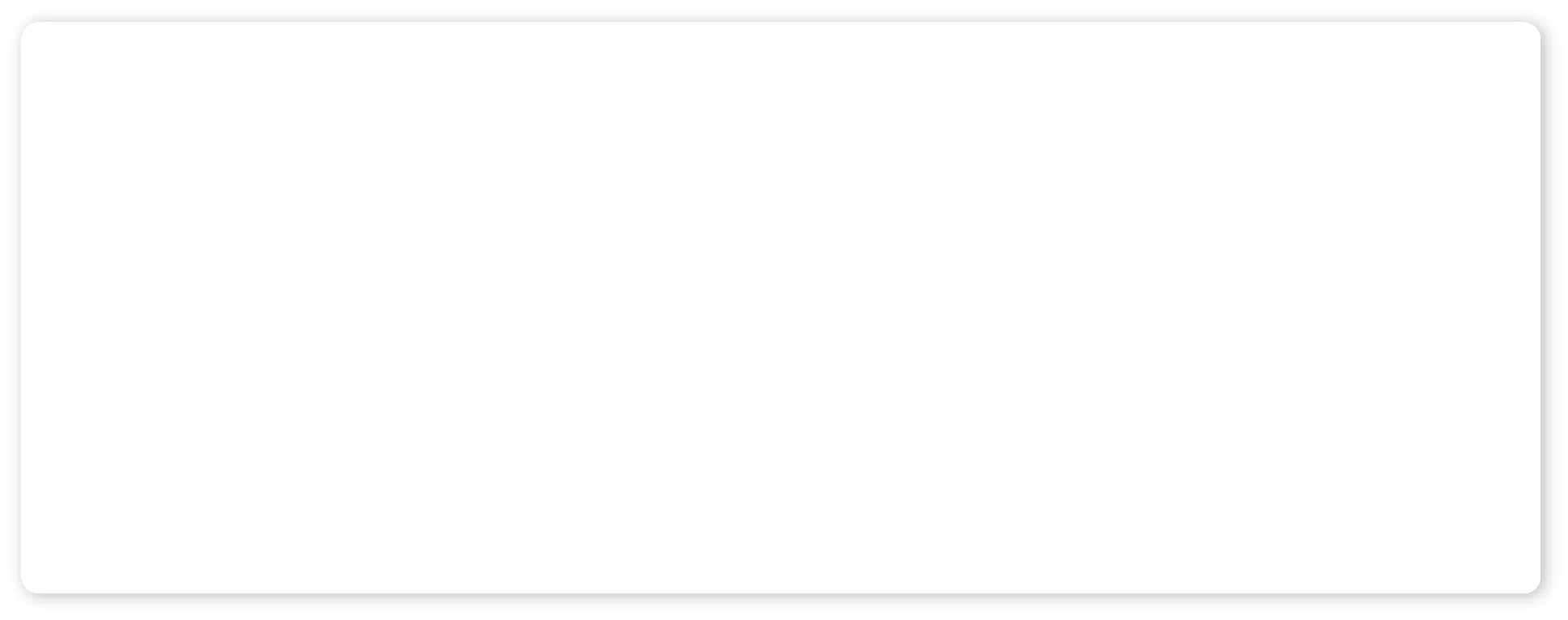 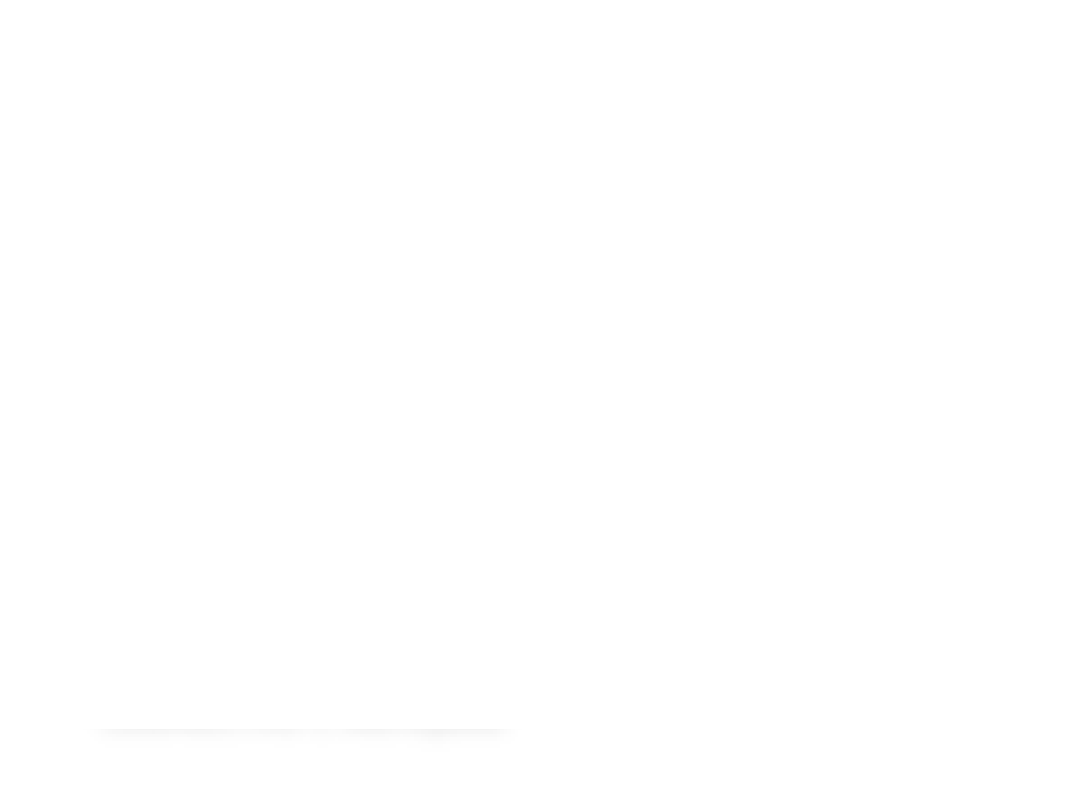 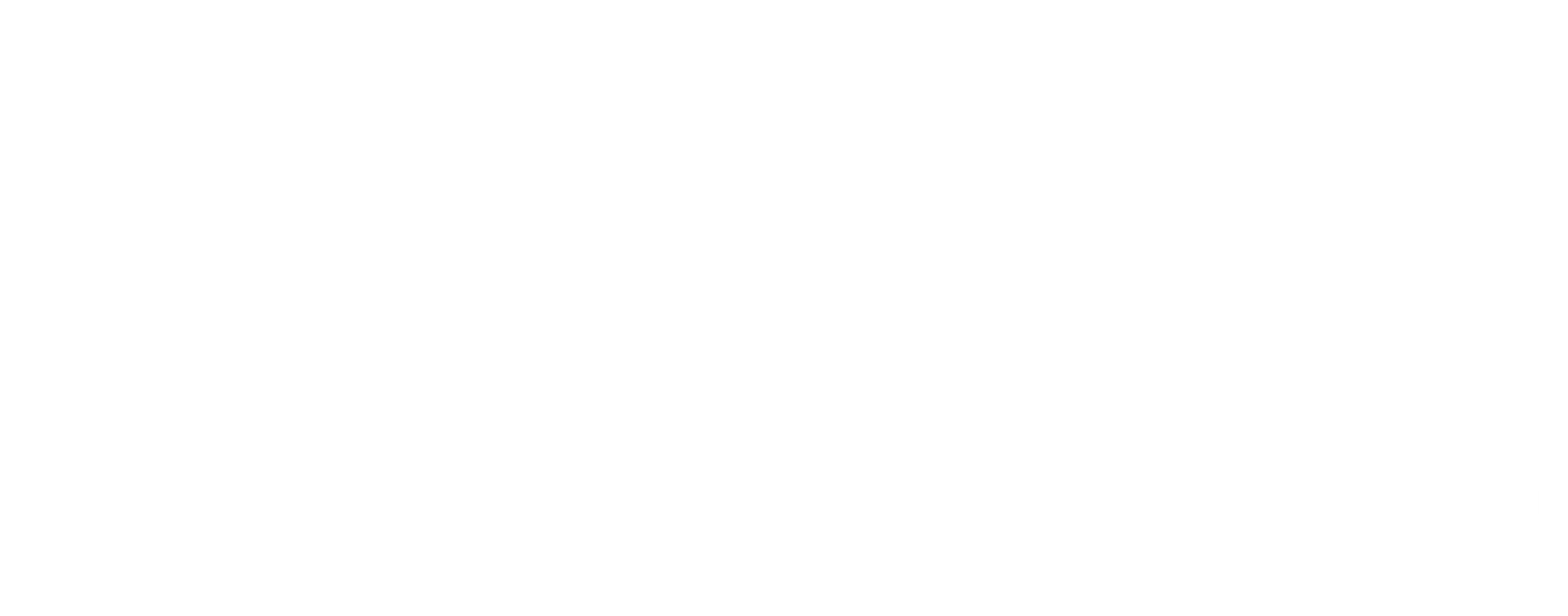 при наличии у матери или ребенка  симптомов ОРИ предпочтительно  временно разделить мать и младенца,  провести ПЦР тест на SARS-CoV-2:
при «+» результате у матери и у ребёнка —  предпочтительно совместное пребывание
при «+» результате у матери и «–» у ребёнка —  предпочтительно временно разделить
мать и младенца
при «-» результате у матери и «+» у ребёнка —  новорождённый может находиться
совместно с матерью
Требования:
заранее выделенная врачебно-сестринская бригада для новорожденного;
предметы диагностики и лечения и средства ухода индивидуального использования
для каждого ребенка;
врачи, медсестры и другой персонал, должны находиться в средствах индивидуальной  защиты;
мазки из носа и ротоглотки на COVID-19 берутся сразу после перемещения
из родильного зала или контакта с инфицированным, повторный анализ чрез 2-3 суток;
при наличии эпидемиологических показаний контрольный анализ на 10-12 сутки карантина;
после рождения ребенок должен быть изолирован** в специально выделенном отделении.
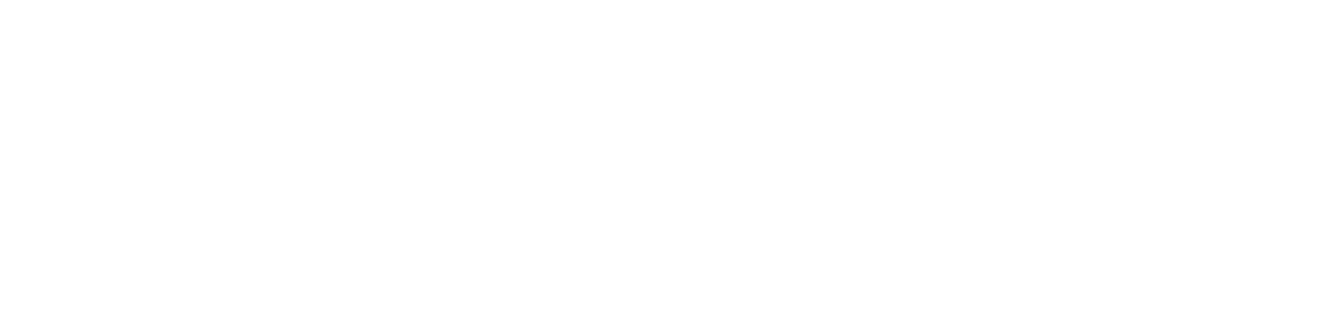 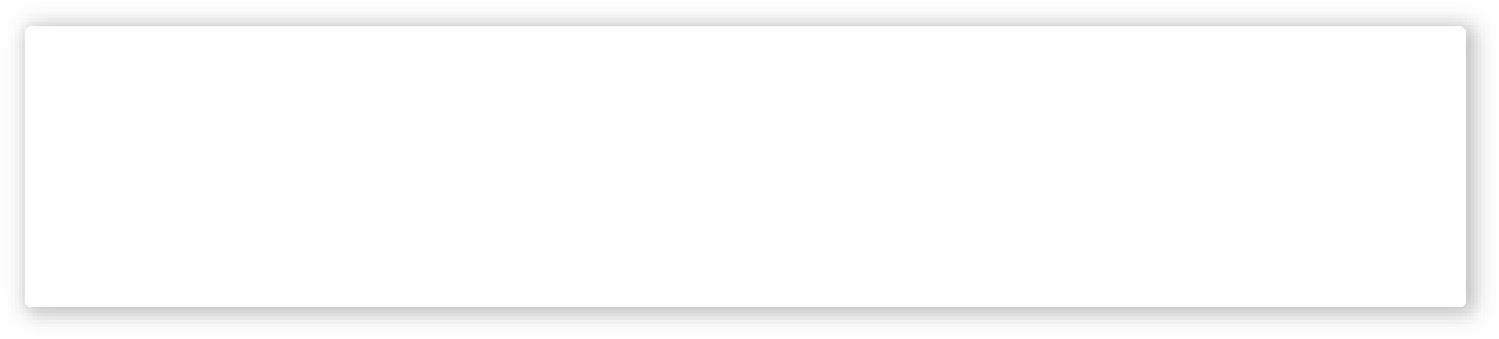 Инфицирован:
при положительном результате на наличие SARS-CoV-2 в  биоматериале, вне зависимости от наличия или отсутствия  клинической картины.
Не рекомендовано:
X отсроченное пережатие пуповины;
X контакт мать–ребенок;
X вакцинация и неонатальный скрининг (откладываются).
*подробнее в методических рекомендациях Минздрава России
«Организация оказания медицинской помощи беременным, роженицам, родильницам и новорожденным при новой коронавирусной инфекции COVID-19» Версия 4 от 05.07.2021
**При необходимости реанимационная помощь оказывается в свободном родильном зале или в специально выделенном помещении в соответствии
с клиническими рекомендациями, минимизации применения технологий, способствующих образованию внешнего инфицированного аэрозоля.
Основные принципы терапии
22
п. 5.6
неотложных состояний COVID-19
Инфузионная терапия
Показания для перевода в ОРИТ
гипотонические кристаллоидные растворы не должны быть основой терапии,
(необходимы два из следующих критериев)
Нарушение сознания
SpO2 < 92% (на фоне кислородотерапии)
ЧДД более 35/мин*
коллоидные растворы не рекомендуются к применению. Необходимо вести пациентов
в нулевом или небольшом отрицательном балансе
Прон-позиция (шаг 1)
раннее применение в сочетании с кислородотерапией и НИВЛ может помочь
избежать потребности в интубации почти у многих пациентов
НИВЛ (шаг 2)
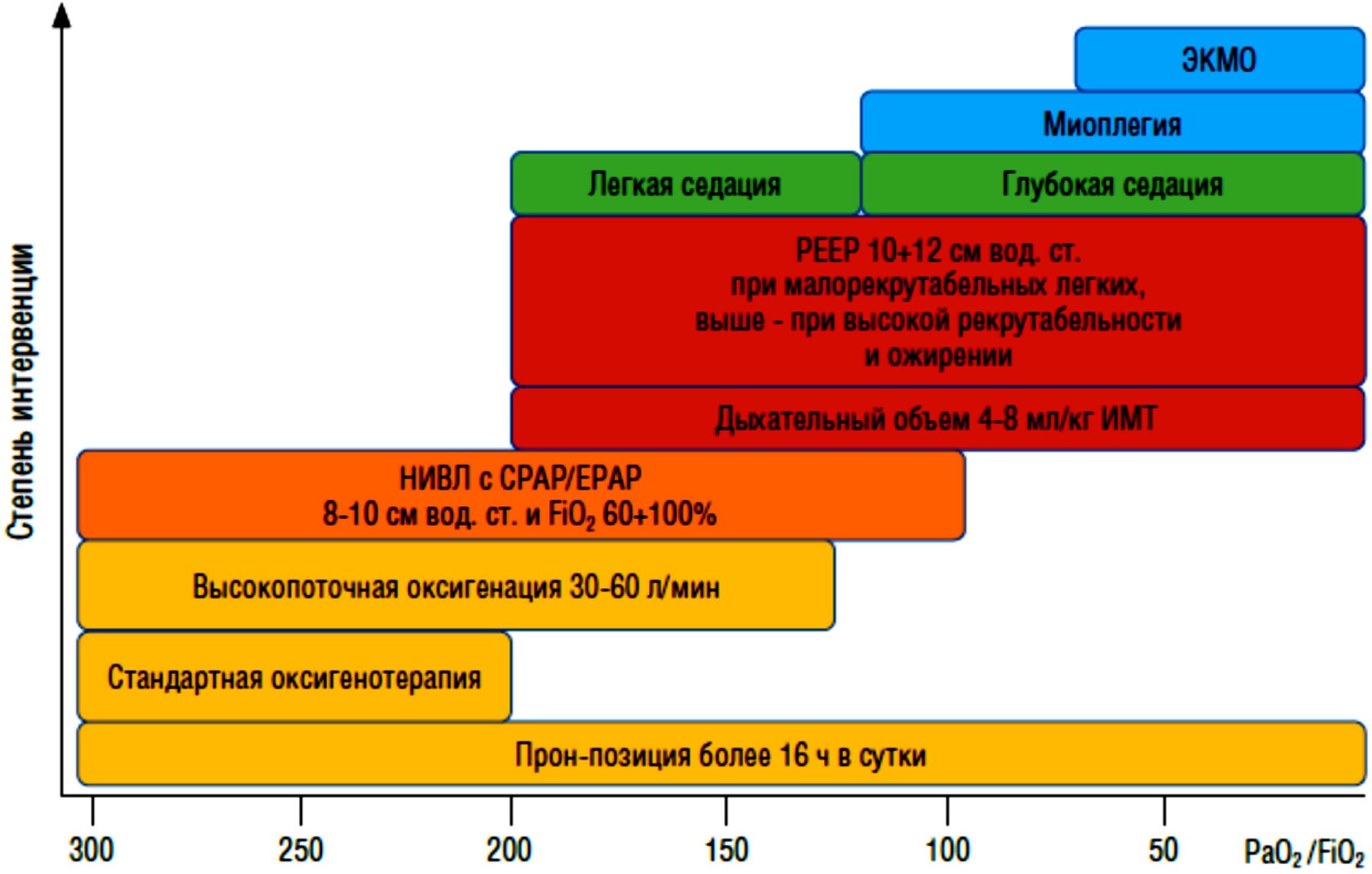 при отсутствии эффекта от первичной респираторной терапии – оксигенотерапии,
начальной тактикой допускается НИВЛ; альтернативной НИВЛ также может служить
высокоскоростной назальный поток
ИВЛ (шаг 3)
проводится при неэффективности НИВЛ – гипоксемии, метаболическом ацидозе
или отсутствии увеличения индекса PaO2/FiO2 в течение 2 часов,
высокой работе дыхания
ЭКМО
Назначается после неэффективного использования всего арсенала
стандартной терапии, в том числе ИВЛ и прон-позиционирования
Септический шок
Незамедлительная внутривенная инфузионная терапия кристаллоидными
растворами. При отсутствии эффекта назначают вазопрессоры
Пошаговый подход в выборе респираторной терапии COVID-19
НИВЛ – неинвазивная искусственная вентиляция легких (ИВЛ)  ЭКМО – экстракорпоральная мембранная оксигенация
ОРДС – острый респираторный дистресс-синдром  на фоне респираторной поддержки
**http://www.far.org.ru/recomendation
Анестезиолого-реанимационное обеспечение пациентов с COVID-19 рекомендуется проводить в соответствии  с Методическими рекомендациями «Анестезиолого-реанимационное обеспечение пациентов с новой
коронавирусной инфекцией COVID-19» Общероссийской общественной организации «Федерация анестезиологов и
реаниматологов»**
Особые группы пациентов
23
п. 5.7
ПАЦИЕНТЫ С АРТЕРИАЛЬНОЙ ГИПЕРТЕНЗИЕЙ
данных о неблагоприятных эффектах
и АПФ на течение COVID-19 нет.
ПАЦИЕНТЫ С САХАРНЫМ ДИАБЕТОМ
в группе высокого риска присоединения  бактериальной инфекции, развития  гиперкоагуляционного синдрома;
комбинированная терапия глюкокортикоидами  повышает уровень гликемии;
характерно более быстрое развитие ОРДС.
При среднетяжелом течении COVID-19 и гликемии >15,0 ммоль/л /  появлении кетонов в моче / ↑ содержания лактата крови  необходимо отменить прием метформина, арГПП-1, иНГЛТ-2,  препаратов сульфонилмочевины.
ПАЦИЕНТЫ С ГИПЕРЛИПИДЕМИЕЙ
прием статинов не прекращается.
Если пациент не принимал статины, то рекомендовано  назначение при лёгком и среднетяжелом течении.
ПАЦИЕНТЫ С ОСТРЫМ КОРОНАРНЫМ СИНДРОМОМ
при COVID-19 обнаруживается неспецифическое повышение  уровня тропонина, необходимо более тщательное  обследование для уточнения диагноза;
тактика ведения пациентов с ОКС
не должна отличаться от стандартно принятой.
ПАЦИЕНТЫ С ИММУНОВОСПАЛИТЕЛЬНЫМИ  РЕВМАТИЧЕСКИМИ ЗАБОЛЕВАНИЯМИ
рекомендуется иммунизация пневмококковой вакциной;
в случае инфицирование SARS-CoV-2 прервать лечение  стандартными базисными противовоспалительными  препаратами;
рекомендуется продолжить прием 4-аминохинолиновых  препаратов и сульфасалазина, максимально снизить дозировку ГК.
ПАЦИЕНТЫ С ИНТЕРСТИЦИАЛЬНЫМИ, РЕДКИМИ
И ГЕНЕТИЧЕСКИ ДЕТЕРМИНИРОВАННЫМИ ЗАБОЛЕВАНИЯМИ ЛЕГКИХ
лечение совместно со специалистами  по конкретной патологии.
N.B! Необходимо учитывать лекарственное взаимодействие при назначении терапии
Особые группы пациентов [2]
24
п. 5.7
ПАЦИЕНТЫ С ХОБЛ:
базисная терапия бронхолитиками длительного действия
продолжается или назначается, если не была назначена ранее;
ингаляционные ГК должны использоваться в виде дозированных  аэрозолей или порошков;
небулайзерная терапия лишь по жизненным показаниям
системные ГК должны применяться по правилам  лечения обострения ХОБЛ.
БОЛЬНЫЕ ИММУНОВОСПАЛИТЕЛЬНЫМИ  РЕВМАТИЧЕСКИМИ ЗАБОЛЕВАНИЯМИ:
госпитализация в стационар только по ургентным показаниям  с предоставлением лабораторных данных об отсутствия  инфицирования COVID-19;
в случае инфицирование SARS-CoV-2 временно прервать  лечение стандартными базисными противовоспалительными  препаратами (БПВП);
продолжить прием 4-аминохинолиновых препаратов  (или назначить их при отсутствии противопоказаний)  и сульфасалазина;
возможно применение НПВП в низких дозах  (ибупрофен, кетопрофен) и парацетамола в качестве  жаропонижающих препаратов;
не рекомендуется прерывание лечения ГК,
но следует по возможности максимально снизить дозу препарата;
прервать «плановую» терапию циклофосфамидом
и анти-В-клеточными препаратами и не следует инициировать  терапию стандартными БПВП, ГИБП и таргетными БПВП
при отсутствии абсолютных показаний;
рекомендуется иммунизация вакциной  против пневмококковой инфекции.
ПАЦИЕНТЫ С БРОНХИАЛЬНОЙ АСТМОЙ:
базисная терапия в том же объеме, что и до заболевания;
небулайзерная терапия лишь по жизненным показаниям;
биологическая терапия продолжается при необходимости.
ПАЦИЕНТЫ С ТУБЕРКУЛЕЗОМ:
вероятно наличие туберкулезной инфекции, в том числе латентной,
утяжеляет течение COVID-19;
учитывая высокую вероятность развития лимфопении  у пациентов с COVID-19, целесообразно проводить  тестирование методом ELISPOT.
N.B! Необходимо учитывать лекарственное взаимодействие при назначении терапии
Особые группы пациентов [3]
25
п. 5.7
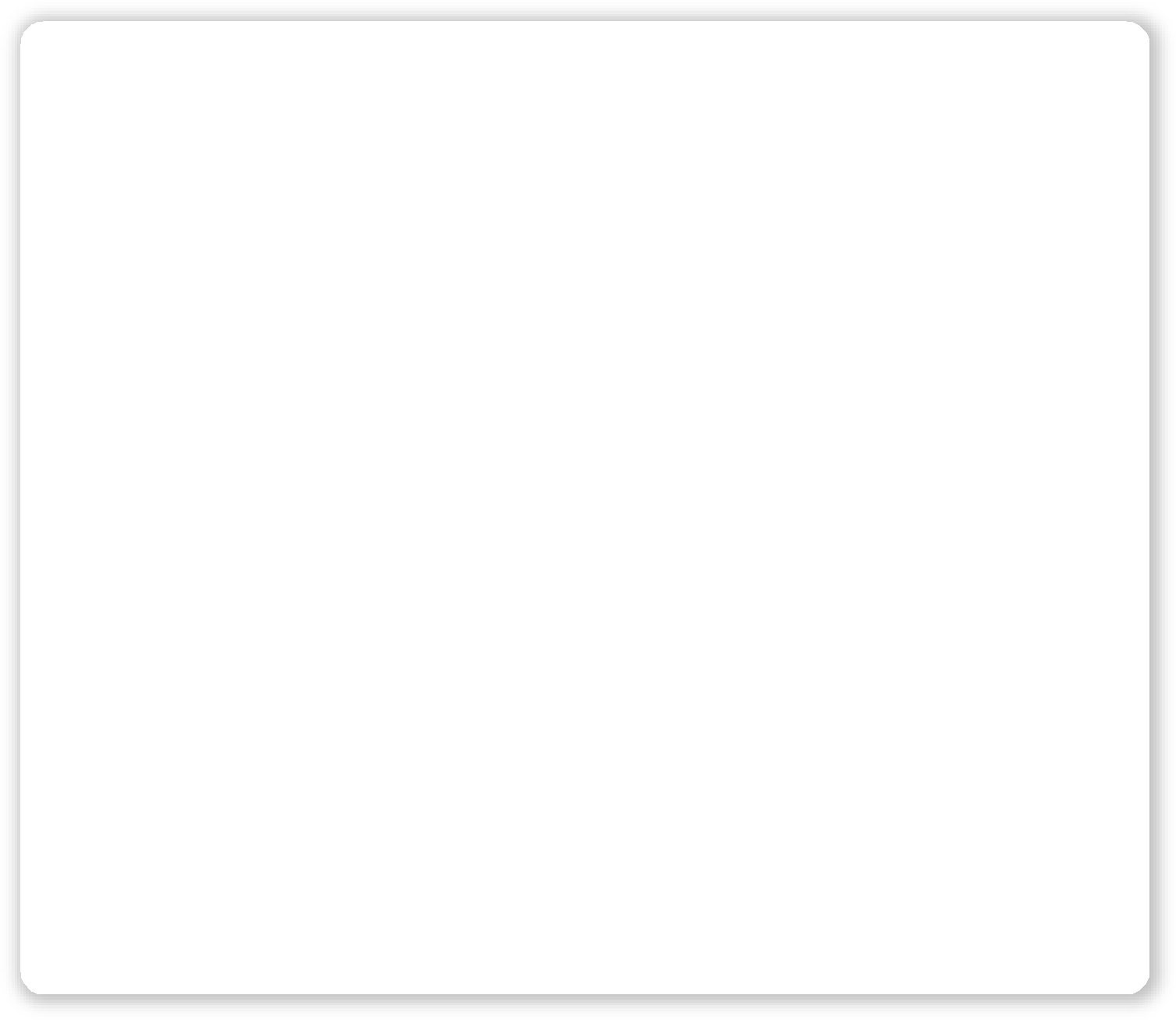 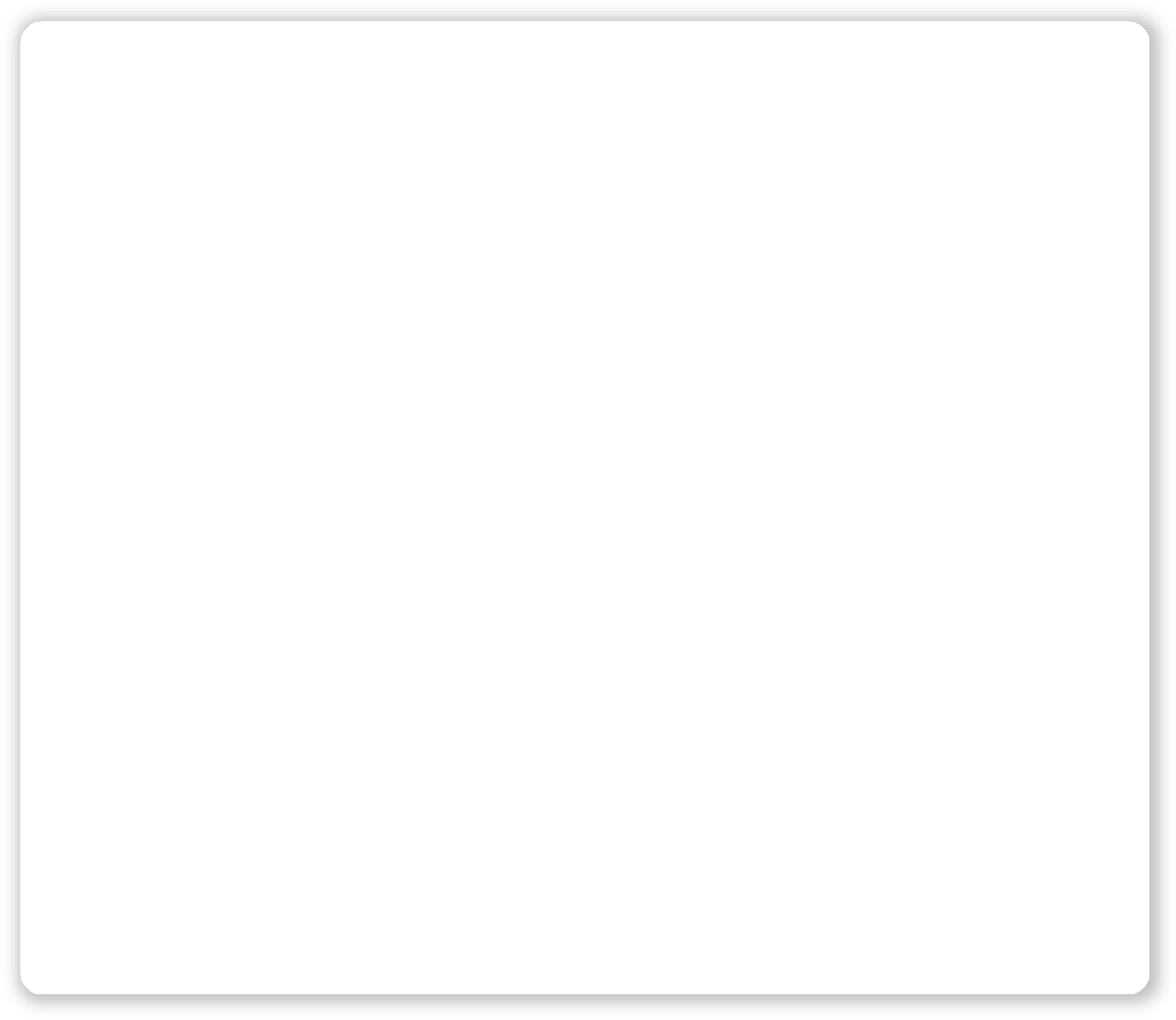 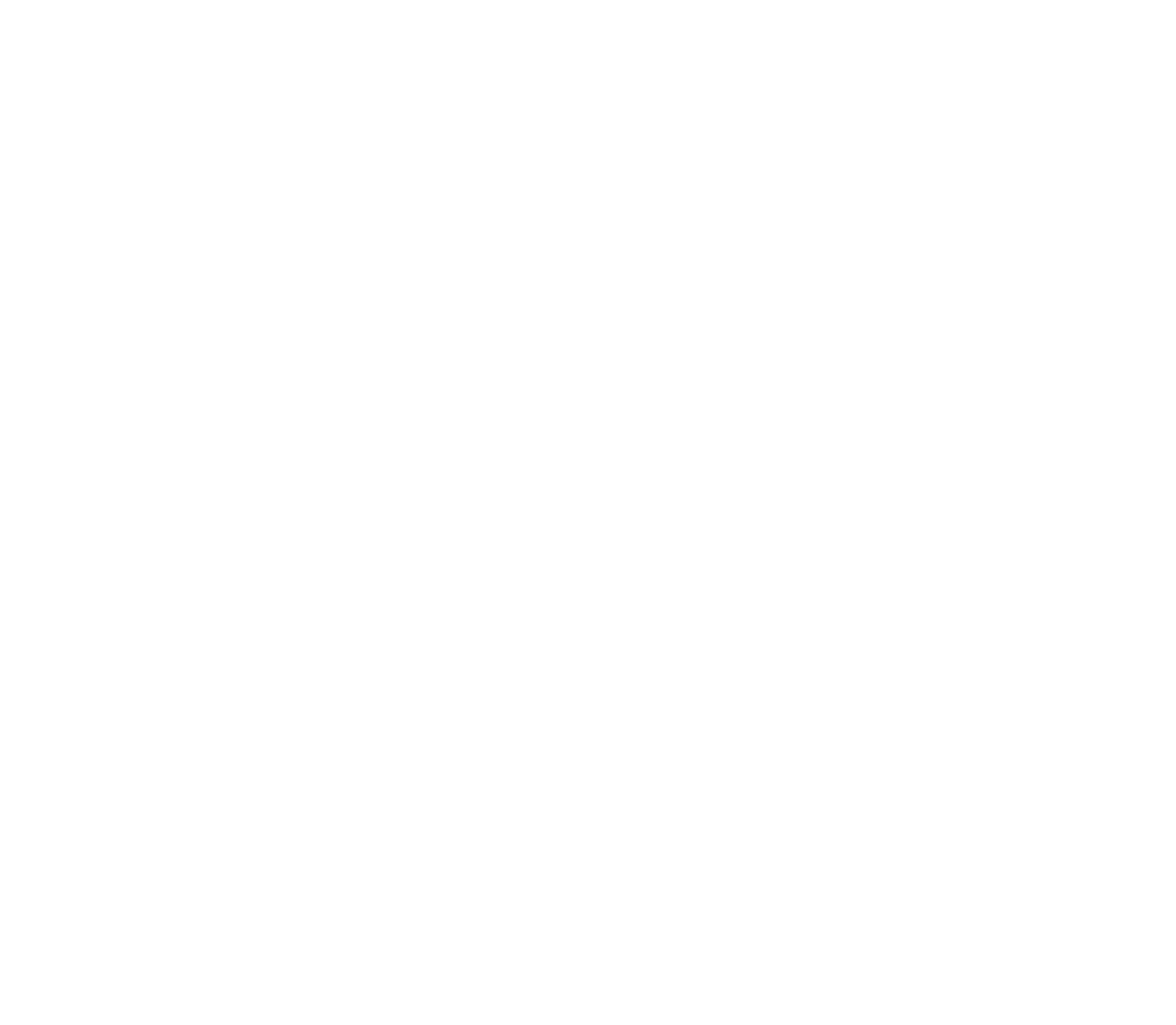 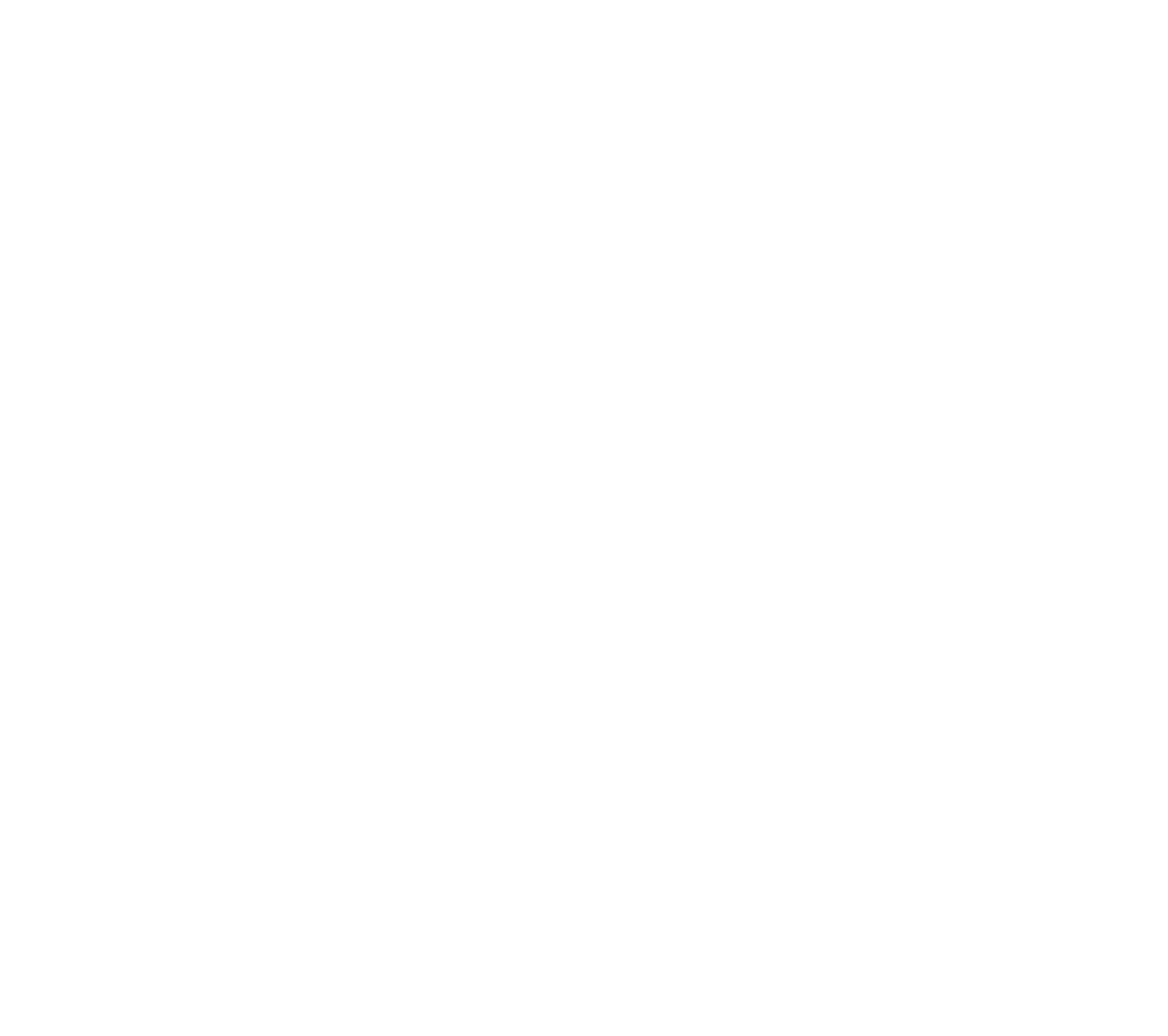 ПАЦИЕНТЫ С ХРОНИЧЕСКОЙ БОЛЕЗНЬЮ ПОЧЕК
нуждаются в постоянном и обязательном
контроле за волемическим статусом
необходимо более раннее начало
заместительной почечной терапии (СКФ менее 25 мл/мин)
пациенты на перитонеальном диализе,  со среднетяжелым течением COVID-19,  и нуждающиеся в прон-позиции,  временно переводятся на гемодиализ.
пациенты с терминальной стадией ХПН находятся
в группе высокого риска присоединения бактериальной инфекции,  рецидива и декомпенсации основного заболевания
При назначении терапии ГКС следует ожидать повышения гликемии,  усиления артериальной гипертензии, гиперволемии.
характерно более быстрое развитием ОРДС
высокие риски развития гиперкоагуляционного синдрома
пациенты-реципиенты трансплантированных органов нуждаются  в отмене цитостатической терапии в дебюте заболевания
с увеличением дозы ГКС и уменьшением дозы ингибиторов  кальцийневрина.
необходима коррекция гипокальциемии у пациентов
с терминальной стадией ХПН, получающих лечение программным  диализом
ПАЦИЕНТЫ С ОНКОЛОГИЧЕСКИМИ ЗАБОЛЕВАНИЯМИ
целесообразно минимизировать сроки пребывания в стационаре
избегать назначения противоопухолевых препаратов
с пульмональной токсичностью
рассмотреть возможность временного прерывания / перевода  на менее токсичное противоопухолевое лекарственное лечение
госпитализация по тем же показаниям,
что у пациентов без онкологических заболеваний
при лабораторном подтверждении  и/или характерной клинической
и рентгенологической картине COVID-19:
прервать противоопухолевое лекарственное лечение
	В отдельных случаях (по жизненным показаниям) возможно  проведение химиотерапии
с крайней осторожностью подходить
к назначению колониестимулирующих факторов
(могут потенциировать «цитокиновый шторм»)
необходим более тщательный мониторинг состояния пациентов
N.B! Необходимо учитывать лекарственное взаимодействие при назначении терапии
Мониторинг клинических
26
п. 5.8
и лабораторных показателей
Клинические признаки
Температура тела
высота;
кратность подъемов в течение суток,  длительность повышения;
повторное повышение после нормализации  в течение суток и более.
Частота дыхательных движений
необходимо учитывать прирост в сравнении  с исходным.
При частоте > 22 в мин решение вопроса  о госпитализации.
Лабораторные признаки
уровень лейкоцитов, нейтрофилов,  лимфоцитов, тромбоцитов;
уровень АЛТ, АСТ, ЛДГ, СРБ, глюкозы крови;
протромбиновое время;
уровень фибриногена.
По показаниям
уровень D-димера;
уровень тропонина;
уровень ИЛ-6;
количество Т- и В-лимфоцитов;
NT- proBNP, прокальцитонин.

Инструментальные признаки
характер и площадь поражения легких на КТ ОГК.
SpO
2
при снижении показателя до уровня ≤ 93%,  необходима дотация кислорода.
Необходимый объем и алгоритм мониторинга лабораторных и инструментальных  показателей представлен в Приложении 2-1, Приложении 2-2
Порядок выписки пациентов
27
п. 5.10
из медицинской организации
Решение о выписке пациента может быть принято
ДО ПОЛУЧЕНИЯ ОТРИЦАТЕЛЬНОГО РЕЗУЛЬТАТА исследования на РНК SARS-CoV-2
Клинико-рентгенологические критерии:
Медицинская помощь на амбулаторном этапе:
ежедневное медицинское наблюдение, в том числе дистанционное;
проведение при необходимости рентгенологического  исследования и/или КТ органов грудной клетки;
проведение исследования на наличие РНК SARS-CoV-2;
пациенту после выписки необходимо соблюдать режим  самоизоляции до получения отрицательного результата  исследования на наличие РНК SARS-CoV-2;
контрольные исследования проводят не ранее чем через месяц  после выписки, не проводится в случае легкого течения  перенесенного заболевания.
Лечение в амбулаторных условиях
стойкое улучшение  клинической картины;
SpO2 на воздухе ≥ 95%;
температура тела < 37,5 °С;
уменьшение уровня  СРБ < 10 мг/л;
Перевод в МО II типа
стойкое улучшение  клинической картины;
SpO2 на воздухе ≥ 93%;
температура тела < 37,5 °С;
уменьшение уровня  СРБ < 30 мг/л
уровень лимфоцитов > 1,0×109/л;		уровень лимфоцитов > 1,2×109/л
рентгенография и/или КТ выполняются в амбулаторных условиях
через 1-2 месяца после выписки из стационара или при необходимости.
Транспортировка больных коронавирусной инфекцией из стационара
при наличии отрицательного результата лабораторного исследования на РНК
SARS-CoV-2, пациент выписывается и транспортируется любым доступным транспортом;
при выписке пациента без отрицательного анализа, его транспортировка  осуществляется санитарным транспортом до места самоизоляции*.
Пациент считается выздоровевшим:
Температура тела < 37,2 °С; SpO2 на воздухе > 96%;
Однократный отрицательный результат  исследования на РНК SARS-CoV-2
*При отсутствия у пациента условий для самоизоляции, рассмотреть вопрос о выписке пациента в медицинский  обсерватор или другие медицинские организации, обеспечивающие условия изоляции на необходимый срок.
Особенности диспансерного наблюдения
28
п. 5.11
за пациентами с COVID-19
Объем и кратность диспансерного наблюдения зависят от тяжести течения пневмонии и наличия осложнений.  При отсутствии жалоб и патологических изменений по результатам исследований дальнейшее диспансерное  наблюдение осуществляется в соответствии с Приказом Минздрава России от 29.03.2019 №173н
Пациентам, которым длительно проводилась неинвазивная  и/или искусственная вентиляция легких:
через 4 недели после выписки – дистанционное консультирование
Через 8 недель после выписки – посещение врача и проведение  инструментальных исследований (по показаниям):
рентгенографии органов грудной клетки*;
спирографии*;
измерение сатурации в покое и при нагрузке*;
эхокардиографии (ЭхоКГ);
других методов исследования
Пациенты с перенесенной пневмонией легкой или средней  тяжести, которые не нуждались в лечении в ОРИТ
(в том числе амбулаторные)
при наличии изменений на рентгенограмме или КТ легких  на момент выписки: через 8 недель рентгенография
или КТ легких, при наличии патологических изменений
проведение спирографии*;
измерение сатурации в покое и при нагрузке;
ЭхоКГ*;
при подозрении на ТЭЛА рекомендуется сразу выполнить  КТ-ангиографию легочных артерий;
при подозрении на легочный фиброз, интерстициальные болезни  легких – КТ высокого разрешения (и диффузионный тест).
При выявлении на КТ легких патологических изменений рекомендуется направление к специалисту (пульмонологу).
При отсутствии патологических изменений на КТ легких, но наличии у пациента жалоб или изменений в результатах других исследований,  рекомендуется провести дифференциальный диагноз с другими заболеваниями/состояниями

* при выявлении патологии провести КТ легких, если до этого была проведена рентгенография легких
Особенности углубленной диспансеризации
29
п. 5.11
граждан, перенёсших COVID-19
I этап углубленной диспансеризации :
а) измерение насыщения крови кислородом (сатурация) в покое;
б) тест с 6-минутной ходьбой
в) проведение спирометрии или спирографии;
г) общий (клинический) анализ крови развернутый;
д) биохимический анализ крови
е) определение концентрации Д-димера в крови у граждан,  перенесших среднюю степень тяжести и выше новой  коронавирусной инфекции COVID-19;
ж) проведение рентгенографии органов грудной клетки  (если не выполнялась ранее в течение года);
з) прием (осмотр) врачом-терапевтом
(участковым терапевтом, врачом общей практики).
II этап углубленной диспансеризации :
а) проведение эхокардиографии
(в случае показателя сатурации в покое 94 процента и ниже,  а также по результатам проведения теста
с 6-минутной ходьбой);
б) проведение компьютерной томографии легких
(в случае показателя сатурации в покое 94 процента и ниже,  а также по результатам проведения теста
с 6-минутной ходьбой);
в) дуплексное сканирование вен нижних конечностей  (при наличии показаний по результатам определения  концентрации Д-димера в крови).
При выявлении показаний к проведению осмотров (консультаций) врачами-специалистами, исследований и иных медицинских вмешательств,  не входящих в объем углубленной диспансеризации,они назначаются и выполняются в соответствии с положениями порядков оказания  медицинской помощи по профилю выявленного или предполагаемого заболевания (состояния), с учетом стандартов медицинской помощи,
а также на основе клинических рекомендаций.

* при выявлении патологии провести КТ легких, если до этого была проведена рентгенография легких
Особенности ведения детей с COVID-19*
30
п. 6
Факторы риска тяжелого заболевания у детей
X	неблагоприятный преморбидный фон  (дети, имеющие заболевания легких,  врожденные пороки сердца,  бронхолегочную дисплазию,
болезнь Кавасаки);
X	иммунодефицитные состояния разного генеза
(чаще заболевают дети старше 5 лет,
в 1,5 раза чаще регистрируют пневмонии);
X	коинфекция с респираторно-синцитиальной инфекцией.
Клинико-рентгенологические критерии
стойкое улучшение клинической картины;
исчезновение лихорадки  (температура тела менее 37,5 °С);
отсутствие признаков нарастания дыхательной  недостаточности при SpO2 на воздухе ≥ 95%;
уменьшение уровня СРБ < 10 мг/л,  уровень лейкоцитов > 3,0×109/л;
рентгенография и/или КТ выполняются
в амбулаторных условиях через 1-2 месяца после выписки  из стационара или при необходимости.
COVID-19 как правило протекает у детей в легкой форме.
Инкубационный период у детей колеблется от 2 до 10 дней, чаще составляет 2 дня
Заболевание у новорожденных детей наблюдается крайне редко, внутриутробной передачи инфекции не доказано
*Подробная информация о диагностике, профилактике и лечении детей представлена в методических рекомендациях Минздрава России
Особенности клинических проявлений и лечения заболевания, вызванного новой коронавирусной инфекцией (COVID-19) у детей
Особенности ведения детей c COVID-19
31
п. 6
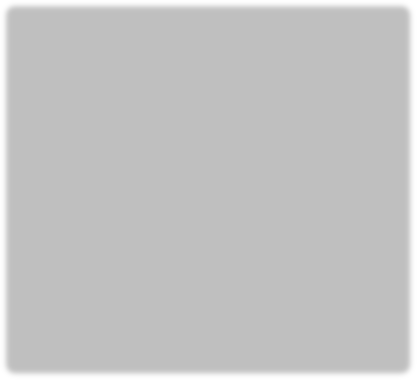 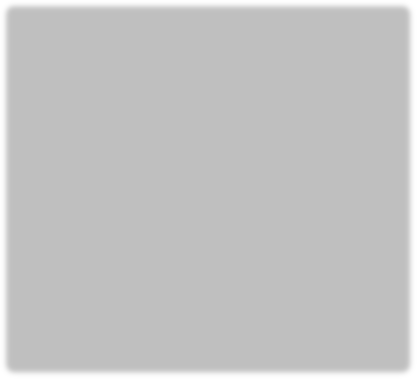 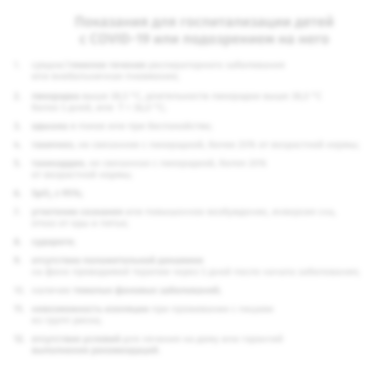 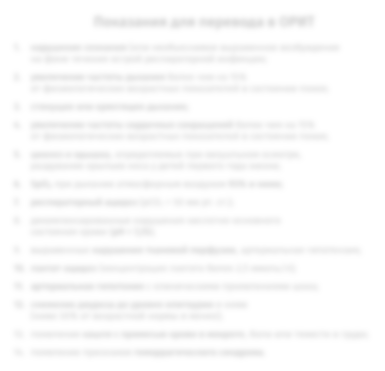 Показания для госпитализации детей  с COVID-19 или подозрением на него
средне/тяжелое течение респираторного заболевания  или внебольничная пневмония;
лихорадка выше 38,5 °С, длительности лихорадки выше 38,0 °С  более 5 дней, или  Т < 36,0 °С;
одышка в покое или при беспокойстве;
тахипноэ, не связанное с лихорадкой, более 20% от возрастной нормы;
тахикардия, не связанная с лихорадкой, более 20%  от возрастной нормы;
6.	SpO2 ≤ 95%;
угнетение сознания или повышенное возбуждение, инверсия сна,  отказ от еды и питья;
судороги;
отсутствие положительной динамики
на фоне проводимой терапии через 5 дней после начала заболевания;
наличие тяжелых фоновых заболеваний;
невозможность изоляции при проживании с лицами  из групп риска;
отсутствие условий для лечения на дому или гарантий
выполнения рекомендаций.
Показания для перевода в ОРИТ
нарушение сознания (или необъяснимое выраженное возбуждение  на фоне течения острой респираторной инфекции;
увеличение частоты дыхания более чем на 15%
от физиологических возрастных показателей в состоянии покоя;
стонущее или кряхтящее дыхание;
увеличение частоты сердечных сокращений более чем на 15%
от физиологических возрастных показателей в состоянии покоя;
цианоз и одышка, определяемые при визуальном осмотре,  раздувание крыльев носа у детей первого года жизни;
SpO2  при дыхании атмосферным воздухом 93% и ниже;
респираторный ацидоз (рСО2 > 50 мм рт. ст.);
декомпенсированные нарушения кислотно-основного  состояния крови (рН < 7,25);
выраженные нарушения тканевой перфузии, артериальная гипотензия;
лактат-ацидоз (концентрация лактата более 2,5 ммоль/л);
артериальная гипотония с клиническими проявлениями шока;
снижение диуреза до уровня олигоурии и ниже  (ниже 50% от возрастной нормы и менее);
появление кашля с примесью крови в мокроте, боли или тяжести в груди;
появление признаков геморрагического синдрома.
Профилактика
32
п. 7.1-7.3
коронавирусной инфекции
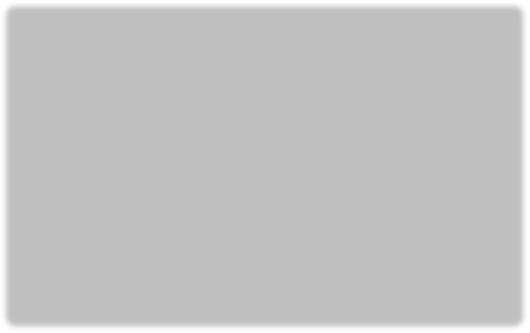 Специфическая профилактика
В РФ для специфической  профилактики COVID-19
у взрослых зарегистрированы шесть вакцин.
Вакцины Гам-Ковид-Вак и ЭпиВакКорона
разрешены для использования  у лиц старше 60 лет,
КовиВак и ЭпиВакКорона-Н у лиц 18-60 лет
Меры неспецифической профилактики, направленные на:
Источник инфекции
диагностические;
лечебные;
изоляционные,  включая  госпитализацию  по клиническим
и эпидемиологическим  показаниям.
Механизм передачи
очаговая дезинфекция:
текущая
и заключительная;
соблюдение правил  личной гигиены  (мытье рук,  использование  антисептиков,  медицинских масок,  перчаток);
Контингент
экстренная профилактика;
режимно-  ограничительные  мероприятия, включая  клиническое наблюдение  и карантин;
обследование  на SARS-CoV-2  при появлении
клинических признаков  инфекции.
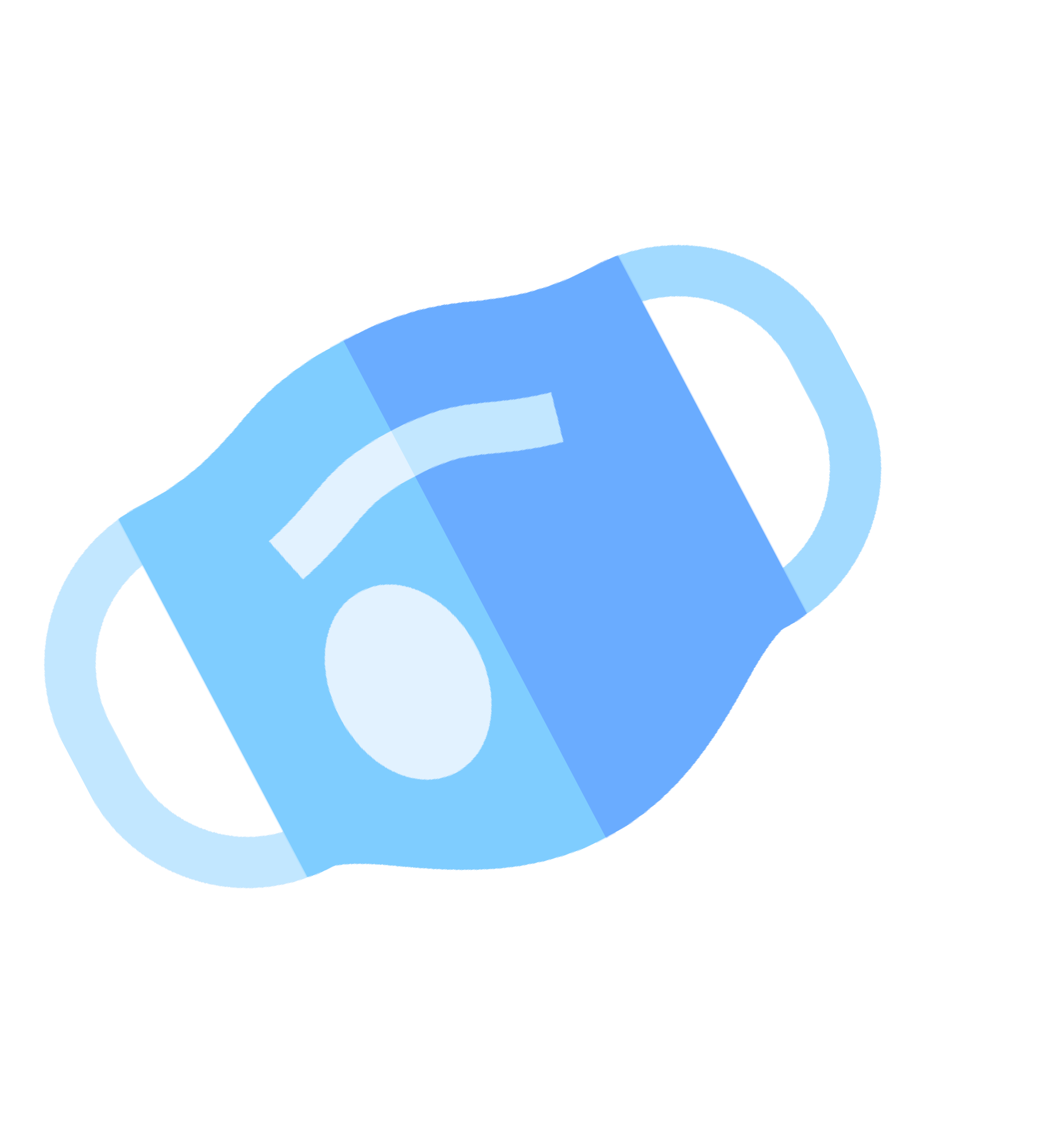 Медикаментозная профилактика*
для взрослых
введение интраназальных форм  ИФН-α и/или умифеновира;
для беременных только  интраназальное введение рИНФ-α2b.
*Подробнее в приложении 9
использование СИЗ  для медработников;
обеззараживание  и утилизация
медицинских отходов  класса В.
Специфическая профилактика
33
п. 7.1
covid-19 у взрослых
11 августа 2020 г. зарегистрирована комбинированная векторная вакцина «Гам-КОВИД-Вак»,
25 августа 2020 г. зарегистрирована комбинированная векторная вакцина «Гам-КОВИД-Вак-Лио»,
13 октября 2020 г. зарегистрирована вакцина на основе пептидных антигенов «ЭпиВакКорона».
С 18 января 2021 г. в Российской Федерации проводится массовая вакцинация населения против COVID-19.
19 февраля 2021 г. зарегистрирована инактивированная цельновирионная концентрированная очищенная вакцина «КовиВак»  6 мая 2021 г. зарегистрирована векторная вакцина «Спутник Лайт»
26 авуста 2021 г. зарегистрирована вакцина на основе пептидных антигенов «ЭпиВакКорона-Н».
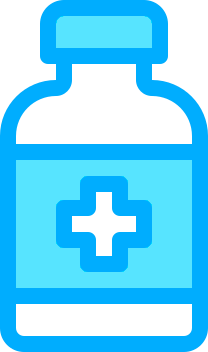 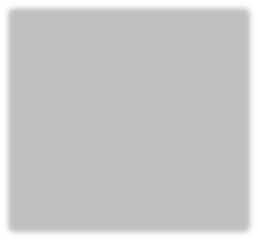 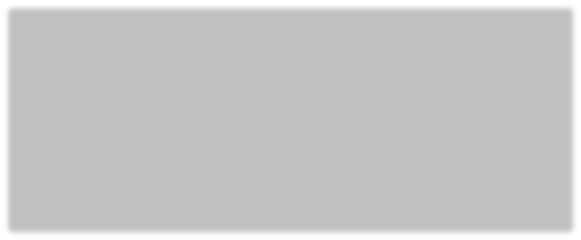 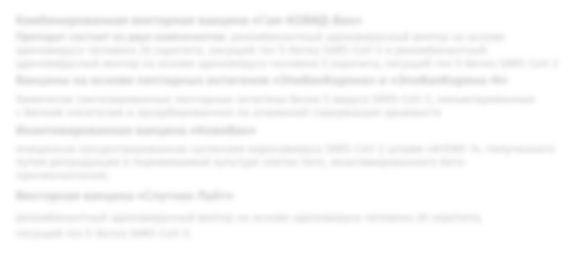 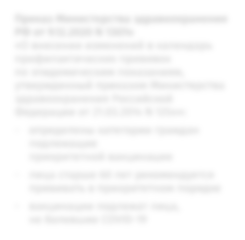 Комбинированная векторная вакцина «Гам-КОВИД-Вак»
Препарат состоит из двух компонентов: рекомбинантный аденовирусный вектор на основе  аденовируса человека 26 серотипа, несущий ген S-белка SARS-CoV-2 и рекомбинантный  аденовирусный вектор на основе аденовируса человека 5 серотипа, несущий ген S-белка SARS-CoV-2
Вакцины на основе пептидных антигенов «ЭпиВакКорона» и «ЭпиВакКорона-Н»
Химически синтезированные пептидные антигены белка S вируса SARS-CoV-2, конъюгированные  с белком-носителем и адсорбированные на алюминий-содержащем адъюванте
Инактивированная вакцина «КовиВак»
очищенная концентрированная суспензия коронавируса SARS-CoV-2 штамм «AYDAR-1», полученного  путем репродукции в перевиваемой культуре клеток Vero, инактивированного бета-  пропиолактоном.
Векторная вакцина «Спутник Лайт»
рекомбинантный аденовирусный вектор на основе аденовируса человека 26 серотипа,  несущий ген S-белка SARS-CoV-2.
Приказ Министерства здравоохранения  РФ от 9.12.2020 N 1307н
«О внесении изменений в календарь  профилактических прививок
по эпидемическим показаниям,  утвержденный приказом Министерства  здравоохранения Российской  Федерации от 21.03.2014 N 125н»:
определены категории граждан  подлежащие
приоритетной вакцинации
лица старше 60 лет рекомендуется  прививать в приоритетном порядке
вакцинации подлежат лица,  не болевшие COVID-19
При оценке напряженности поствакцинального протективного иммунитета методом иммуноферментного анализа  рекомендуется определение антител к рецептор-связывающему домену (анти-RBD антител)
Мероприятия по предупреждению распространения
34
п. 7.4
COVID-19 в медицинской организации*

При поступлении в приемное отделение медицинской организации пациента  с характерными симптомами и данными эпидемиологического анамнеза
извещение руководителя медицинской организации  о выявленном пациенте и его состоянии;
решение вопроса об изоляции пациента;
медицинский работник должен использовать  средства индивидуальной защиты (СИЗ);
наблюдение пациента до приезда и передачи его  специализированной выездной бригаде
скорой медицинской помощи;
утилизация СИЗ, обработка рук и обуви,  смена комплекта одежды после медицинской  эвакуации пациента;
рот и горло прополаскивают 70% этиловым спиртом,
в нос и в глаза закапывают 2% раствор борной кислоты.
организация сбора биологического  материала	медицинских работников и лиц,  находившихся с ним в контакте;
дезинфекция приемного отделения;
в случае подтверждения диагноза  COVID-19 в стационаре выявить лиц,  имевших контакт с пациентом;
медицинские отходы, в т.ч. биологические выделения  пациентов, подлежат обязательному обеззараживанию  (дезинфекции)/обезвреживанию физическими методами  (термические, микроволновые, радиационные и другие);
вывоз необеззараженных отходов класса В
за пределы территории медицинской организации  не допускается.
* МР 3.1.0252-21. 3.1. Профилактика инфекционных болезней. Изменения № 1 в МР 3.1.0229-21 "Рекомендации по организации противоэпидемических мероприятий в медицинских организациях,
осуществляющих оказание медицинской помощи пациентам с новой коронавирусной инфекцией (COVID-19) (подозрением на заболевание) в стационарных условиях".
Методические рекомендации (утв. Главным государственным санитарным врачом РФ 09.07.2021)
Мероприятия по предупреждению распространения
35
п. 7.4
COVID-19 в медицинской организации* [2]
В медицинских организациях стационарного типа необходимо организовать изоляторы,  куда может быть помещен пациент с подозрением на инфекцию, вызванную новым вирусом
1 В условиях высокой вероятности поступления пациента  с новой коронавирусной инфекцией необходимо
реализовать следующие мероприятия:
запрет на посещения пациентов в медицинских организациях  стационарного типа;
запрет посещения медицинских организаций стационарного типа  лицами, не являющимися сотрудниками организации;
остановка и перенос плановой госпитализации;
проведение 2-кратного в течение суток медицинского осмотра  и термометрии всех стационарных пациентов с записью  результатов в листе наблюдения;
обучение и инструктаж медицинских сотрудников по вопросам  предупреждения распространения коронавирусной инфекции  COVID-19, проведения противоэпидемических мероприятий,  использованию СИЗ и мерах личной профилактики;
разработка порядка действий при выявлении пациента
с подозрением на инфекцию, вызванную новым коронавирусом.
2
В случае подтверждения диагноза COVID-19
в стационаре необходимо выявить лиц, имевших контакт с пациентом, среди:
находившихся в данном учреждении;
переведенных или направленных
(на консультацию, стационарное лечение)  в другие медицинские организации,
и выписанных;
медицинских и иных работников  (гардероб, регистратура, диагностические,  смотровые кабинеты);
посетителей медицинской организации,
а также посетителей, покинувших медицинскую  организацию к моменту выявления пациента;
лиц по месту жительства пациента,  работы, учебы.
Рациональное использование средств
36
п. 7.5
индивидуальной защиты в медицинских организациях
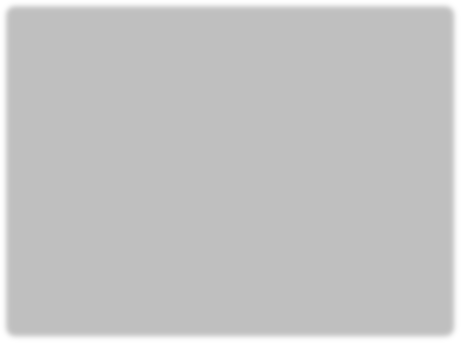 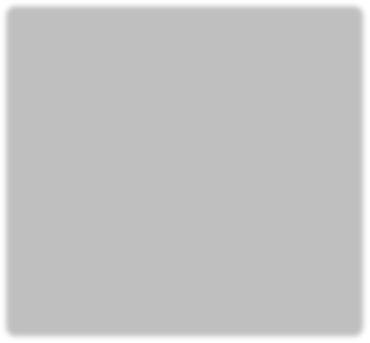 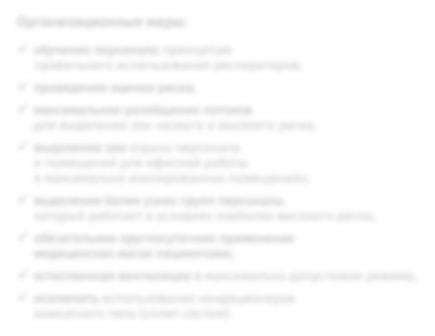 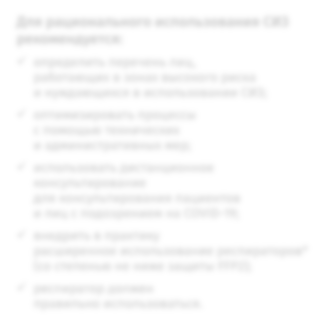 Организационные меры:
обучение персонала принципам  правильного использования респираторов;
проведение оценки риска;
максимальное разобщение потоков
для выделения зон низкого и высокого риска;
выделение зон отдыха персонала  и помещений для офисной работы
в максимально изолированных помещениях;
выделение более узких групп персонала,
который работает в условиях наиболее высокого риска;
обязательное круглосуточное применение  медицинских масок пациентами;
естественная вентиляции в максимально допустимом режиме;
исключить использование кондиционеров  комнатного типа (сплит-систем).
Для рационального использования СИЗ  рекомендуется:
определить перечень лиц,  работающих в зонах высокого риска  и нуждающихся в использовании СИЗ;
оптимизировать процессы  с помощью технических
и административных мер;
использовать дистанционное  консультирование
для консультирования пациентов
и лиц с подозрением на COVID-19;
внедрить в практику
расширенное использование респираторов*  (со степенью не ниже защиты FFP2);
респиратор должен  правильно использоваться.
* респираторы должны быть сертифицированы на соответствие требованиям одного из национальных или международных стандартов:  ТР ТС 019/2011 «О безопасности средств индивидуальной защиты», или ГОСТ 12.4.294-2015 или EN 149:2001+А1:2009
«Respiratory protective devices - Filtering half masks to protect against particles»
Рациональное использование средств
индивидуальной защиты в медицинских
37
п. 7.5
организациях.
Правила повторного использования респиратора*
При дефиците респираторов в медицинской организации возможно введение режима  их ограниченного повторного использования с надетой поверх хирургической маской
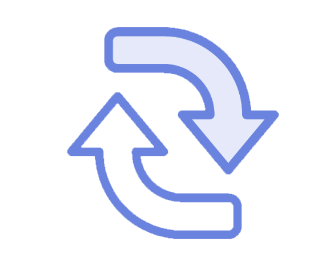 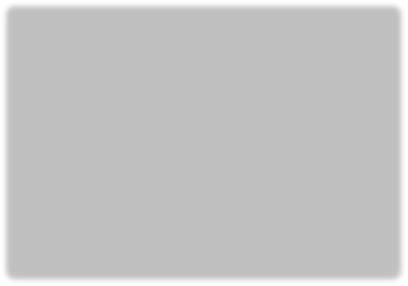 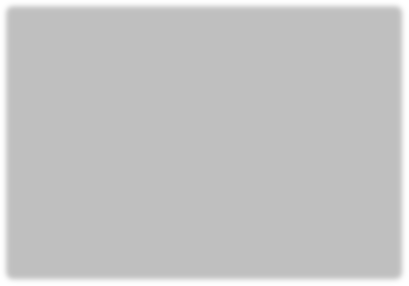 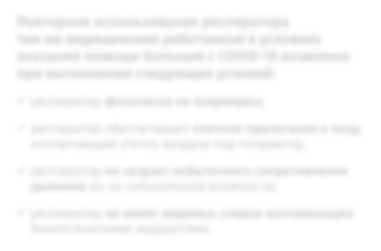 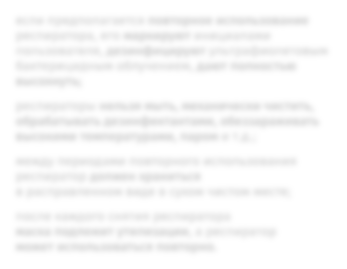 Повторное использование респиратора
тем же медицинским работником в условиях  оказания помощи больным с COVID-19 возможно  при выполнении следующих условий:
респиратор физически не поврежден;
респиратор обеспечивает плотное прилегание к лицу,
исключающее утечку воздуха под полумаску;
респиратор не создает избыточного сопротивления  дыханию из-за повышенной влажности;
респиратор не имеет видимых следов контаминации
биологическими жидкостями.
если предполагается повторное использование  респиратора, его маркируют инициалами  пользователя, дезинфицируют ультрафиолетовым  бактерицидным облучением, дают полностью  высохнуть;
респираторы нельзя мыть, механически чистить,  обрабатывать дезинфектантами, обеззараживать  высокими температурами, паром и т.д.;
между периодами повторного использования  респиратор должен храниться
в расправленном виде в сухом чистом месте;
после каждого снятия респиратора
маска подлежит утилизации, а респиратор
может использоваться повторно.
* Предлагаемые рекомендации по более длительному и повторному использованию СИЗ имеют временный характер на период возможного недостаточного обеспечения СИЗ.
Порядок проведения
38
п. 8
патологоанатомических вскрытий
Оснащение ПАО
методическая папка с оперативным  планом противоэпидемических  мероприятий в случае выявления  больного COVID-19;
схема оповещения;
памятка по технике вскрытия и забора  материала для бактериологического  исследования;
функциональные обязанности;  на всех сотрудников отделения;
защитная одежда  (противочумный костюм II типа);
укладка для забора материала;
стерильный секционный набор;
запас дезинфицирующих средств  и емкости для их приготовления;
защитная одежда.
•
Все тела умерших от COVID-19 подлежат обязательному  патологоанатомическому вскрытию.
Тело умершего пациента транспортируется из отделения,  где произошла смерть, непосредственно
в патологоанатомическое отделение данной медицинской организации
•
При формулировке патологоанатомического диагноза
следует дифференцировать:
наступление летального исхода от COVID-19,  когда COVID-19 является основным заболеванием  (первоначальной причиной смерти);
наступление летального исхода от других заболеваний.
Патологоанатомическое вскрытие проводят в максимально возможные  ранние сроки врачи-патологоанатомы, лаборанты и санитары  прошедшие инструктаж, специальное обучение.
Доставка аутопсийного материала для лабораторного исследования  в региональное представительство ФБУЗ «Центр гигиены
и эпидемиологии» осуществляется в кратчайшие сроки.
Маршрутизация пациентов
39
п. 9.1
и лиц с подозрением на COVID-19
Медицинская помощь пациентам с COVID-19 осуществляется в соответствии  с приказом Министерства здравоохранения России от 19.03.2020 № 198н
«О временном порядке организации работы медицинских организаций в целях реализации мер
по профилактике и снижению рисков распространения новой коронавирусной инфекции COVID-19»
(в ред. от 22.07.2021 N 792н) в виде скорой, первичной медико-санитарной
и специализированной медицинской помощи в медицинских организациях
и их структурных подразделениях, а также в амбулаторных условиях (на дому)
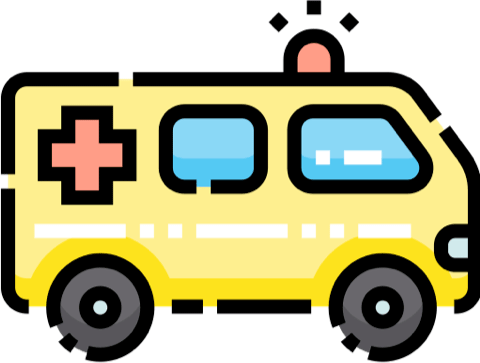 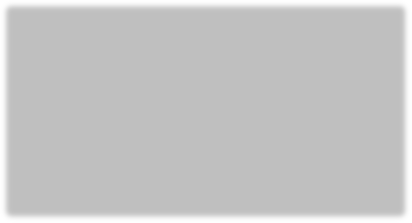 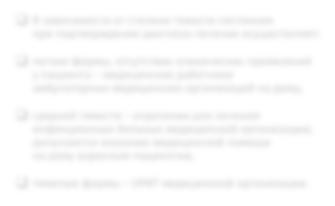 В зависимости от степени тяжести состояния
при подтверждении диагноза лечение осуществляют:
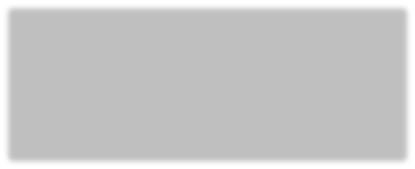 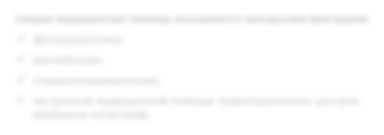 легкие формы, отсутствие клинических проявлений  у пациента – медицинские работники  амбулаторных медицинских организаций на дому;
средней тяжести – отделении для лечения  инфекционных больных медицинской организации;  допускается оказание медицинской помощи
на дому взрослым пациентам;
тяжелые формы – ОРИТ медицинской организации.
Скорая медицинская помощь оказывается выездными бригадами:
фельдшерскими;
врачебными;
специализированными;
экстренной медицинской помощи территориальных центров  медицины катастроф.
Порядок организации медицинской помощи	40
п. 9.2
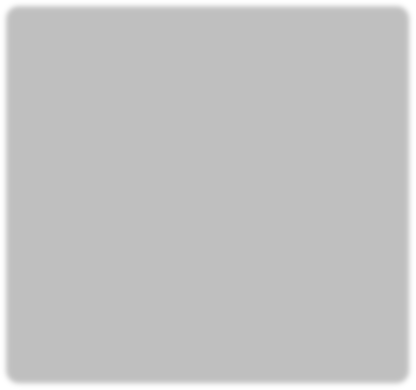 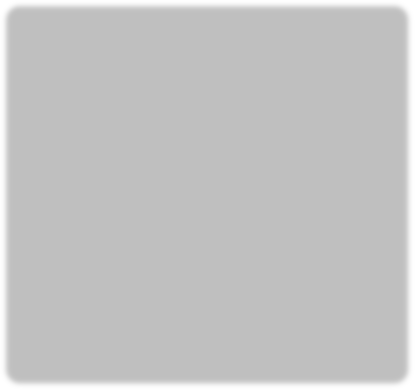 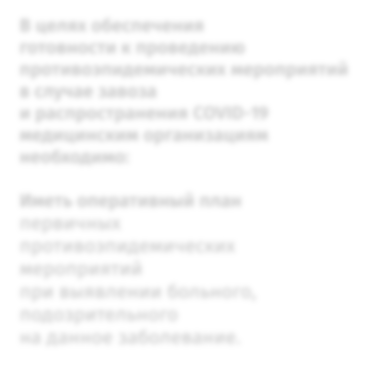 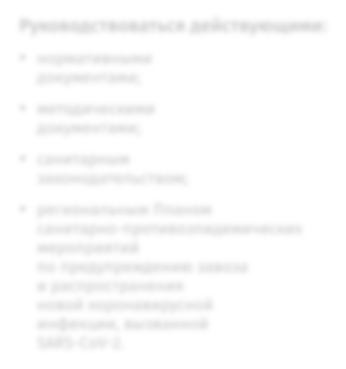 Руководствоваться действующими:
нормативными  документами;
методическими  документами;
санитарным  законодательством;
региональным Планом
санитарно-противоэпидемических  мероприятий
по предупреждению завоза  и распространения
новой коронавирусной  инфекции, вызванной  SARS-CoV-2.
В целях обеспечения  готовности к проведению
противоэпидемических мероприятий  в случае завоза
и распространения COVID-19
медицинским организациям  необходимо:
Иметь оперативный план  первичных  противоэпидемических  мероприятий
при выявлении больного,  подозрительного
на данное заболевание.
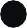 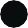 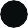 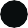 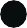 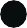 Порядок организации скорой, в том числе
41
п. 9.2.a
скорой специализированной, медицинской помощи

Руководителям медицинских организаций,
оказывающих скорую медицинскую помощь, необходимо обеспечить:
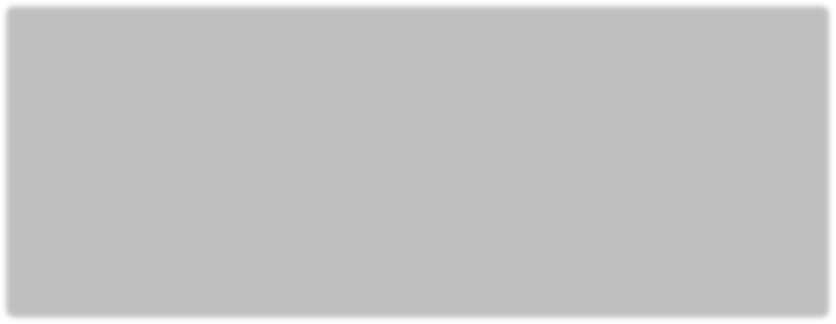 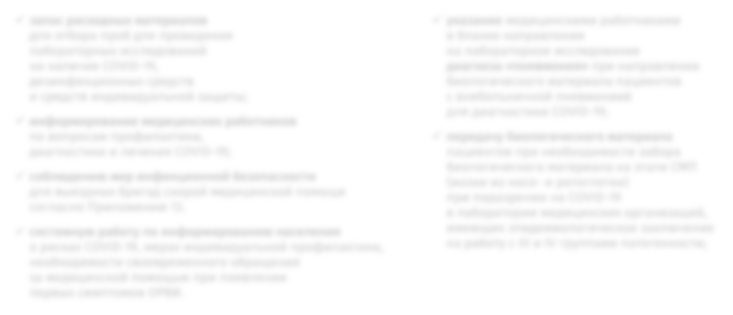 запас расходных материалов
для отбора проб для проведения  лабораторных исследований
на наличие COVID-19,
дезинфекционных средств
и средств индивидуальной защиты;
информирование медицинских работников
по вопросам профилактики,  диагностики и лечения COVID-19;
соблюдению мер инфекционной безопасности
для выездных бригад скорой медицинской помощи  согласно Приложению 13.
системную работу по информированию населения
о рисках COVID-19, мерах индивидуальной профилактики,  необходимости своевременного обращения
за медицинской помощью при появлении
первых симптомов ОРВИ.
указание медицинскими работниками  в бланке направления
на лабораторное исследование
диагноза «пневмония» при направлении  биологического материала пациентов
с внебольничной пневмонией
для диагностики COVID-19;
передачу биологического материала  пациентов при необходимости забора  биологического материала на этапе СМП  (мазки из носо- и ротоглотки)
при подозрении на COVID-19
в лаборатории медицинских организаций,  имеющих эпидемиологическое заключение  на работу с III и IV группами патогенности;
Порядок организации медицинской
42
п. 9.2.б
помощи в стационарных условиях
Руководителям медицинских организаций, оказывающих медицинскую помощь  в стационарных условиях, необходимо обеспечить:
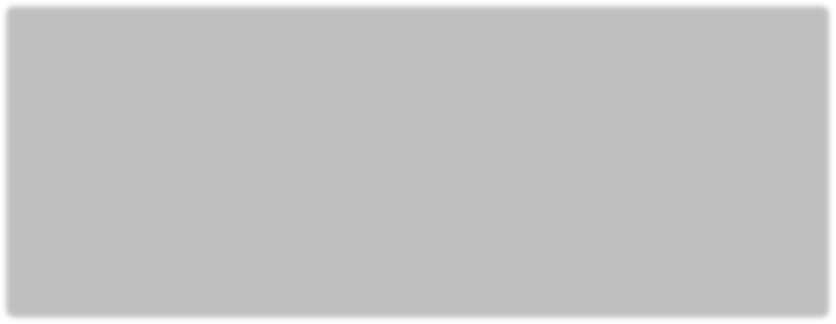 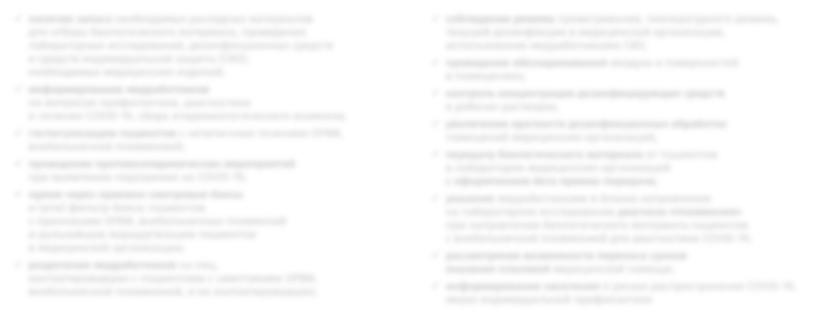 наличие запаса необходимых расходных материалов  для отбора биологического материала, проведения  лабораторных исследований, дезинфекционных средств  и средств индивидуальной защиты (СИЗ),
необходимых медицинских изделий;
информирование медработников
по вопросам профилактики, диагностики
и лечения COVID-19, сбора эпидемиологического анамнеза;
госпитализацию пациентов с нетипичным течением ОРВИ,  внебольничной пневмонией;
проведение противоэпидемических мероприятий
при выявлении подозрения на COVID-19;
прием через приемно-смотровые боксы
и (или) фильтр-боксы пациентов
с признаками ОРВИ, внебольничных пневмоний  и дальнейшую маршрутизацию пациентов
в медицинской организации;
разделение медработников на лиц,  контактировавших с пациентами с симптомами ОРВИ,  внебольничной пневмонией, и не контактировавших;
соблюдение режима проветривания, температурного режима,  текущей дезинфекции в медицинской организации,  использование медработниками СИЗ;
проведение обеззараживания воздуха и поверхностей  в помещениях;
контроль концентрации дезинфицирующих средств
в рабочих растворах;
увеличение кратности дезинфекционных обработок
помещений медицинских организаций;
передачу биологического материала от пациентов  в лаборатории медицинских организаций
с оформлением Акта приема-передачи;
указание медработниками в бланке направления
на лабораторное исследование диагноза «пневмония»  при направлении биологического материала пациентов  с внебольничной пневмонией для диагностики COVID-19;
рассмотрение возможности переноса сроков  оказания плановой медицинской помощи;
информирование населения о рисках распространения COVID-19,  мерах индивидуальной профилактики
Порядок организации лабораторного
43
п. 9.2.г
обследования для диагностики COVID-19
Руководителям медицинских организаций, в подчинении которых  находятся диагностические лаборатории, необходимо обеспечить:
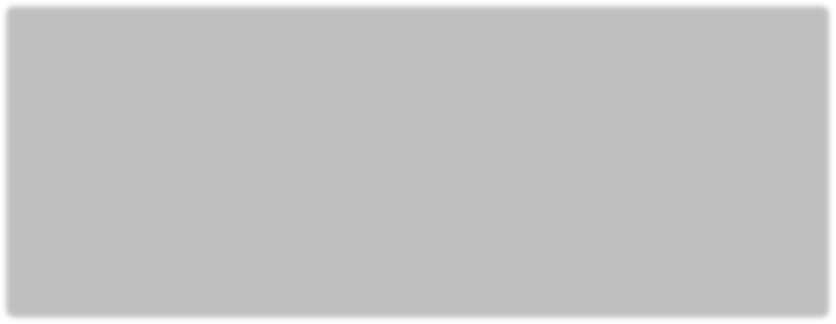 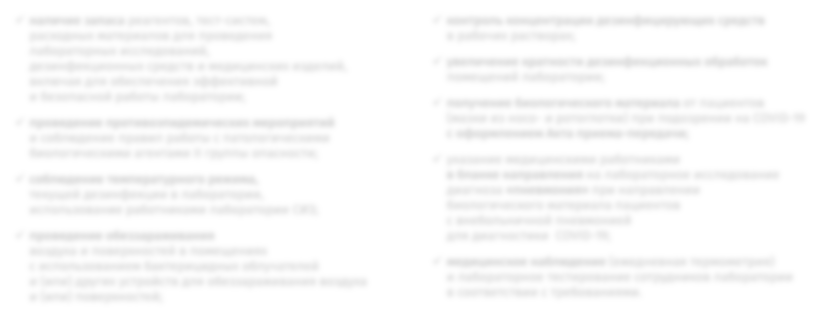 наличие запаса реагентов, тест-систем,  расходных материалов для проведения  лабораторных исследований,
дезинфекционных средств и медицинских изделий,
включая для обеспечения эффективной  и безопасной работы лаборатории;
проведение противоэпидемических мероприятий  и соблюдение правил работы с патологическими  биологическими агентами II группы опасности;
соблюдение температурного режима,
текущей дезинфекции в лаборатории,  использование работниками лаборатории СИЗ;
проведение обеззараживания
воздуха и поверхностей в помещениях
с использованием бактерицидных облучателей
и (или) других устройств для обеззараживания воздуха  и (или) поверхностей;
контроль концентрации дезинфицирующих средств
в рабочих растворах;
увеличение кратности дезинфекционных обработок
помещений лаборатории;
получение биологического материала от пациентов  (мазки из носо- и ротоглотки) при подозрении на COVID-19  с оформлением Акта приема-передачи;
указание медицинскими работниками
в бланке направления на лабораторное исследование  диагноза «пневмония» при направлении  биологического материала пациентов
с внебольничной пневмонией  для диагностики	COVID-19;
медицинское наблюдение (ежедневная термометрия)
и лабораторное тестирование сотрудников лаборатории  в соответствии с требованиями.
Особенности эвакуационных мероприятий
44
и общие принципы госпитализации больных
п. 9.3
или лиц с подозрением на COVID-19*
Госпитализация пациента осуществляется в медицинские организации имеющие
мельцеровские боксы, либо в перепрофилируемые под специализированные учреждения
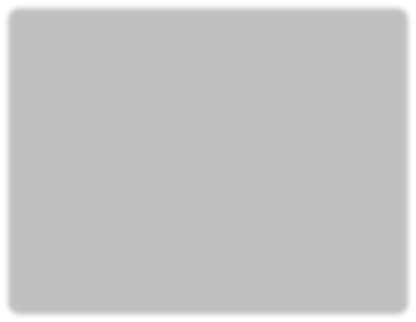 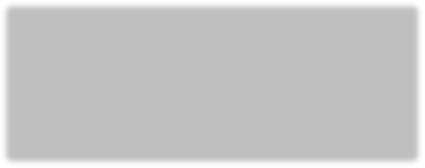 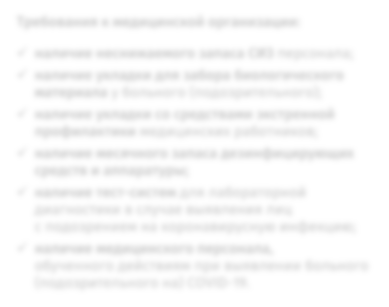 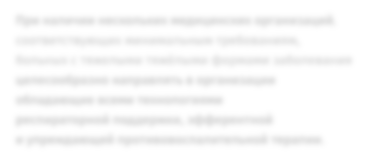 При наличии нескольких медицинских организаций,  соответствующих минимальным требованиям,  больных с тяжелыми тяжёлыми формами заболевания  целесообразно направлять в организации  обладающие всеми технологиями
респираторной поддержки, эфферентной
и упреждающей противовоспалительной терапии.
Требования к медицинской организации:
наличие неснижаемого запаса СИЗ персонала;
наличие укладки для забора биологического  материала у больного (подозрительного);
наличие укладки со средствами экстренной  профилактики медицинских работников;
наличие месячного запаса дезинфицирующих  средств и аппаратуры;
наличие тест-систем для лабораторной  диагностики в случае выявления лиц
с подозрением на коронавирусную инфекцию;
наличие медицинского персонала,
обученного действиям при выявлении больного  (подозрительного на) COVID-19.
*СП 1.3.3118-13 «Безопасность работы с микроорганизмами
I-II групп патогенности (опасности)».
СП 3.1.3597-20 «Профилактика новой коронавирусной инфекции COVID-19».
Приказ Минздрава России от 19.03.2020 № 198н «О временном порядке  организации работы медицинских организаций в целях реализации мер  по профилактике и снижению рисков распространения новой
коронавирусной инфекции COVID-19».
МР 3.1.0229-21. Рекомендации по организации противоэпидемических мероприятий  в медицинских организациях, осуществляющих оказание медицинской помощи  пациентам с новой коронавирусной инфекцией (COVID-19)
(подозрением на заболевание) в стационарных условиях.
Порядок госпитализации в медицинские организации
45
п. 9.4
пациентов в зависимости от степени тяжести заболевания*
Койки с НИВЛ:
Пациенты в тяжелом состоянии при наличии 2 критериев*:  а) SpO2 ≤ 93%;
б) Т ≥ 39 °C;  в) ЧДД ≥ 30.
Дополнительными признаками нахождения пациента в тяжелом состоянии являются  снижение уровня сознания, ажитация, нестабильные гемодинамические показатели  (систолическое артериальное давление < 90 мм рт. ст.,
диастолическое артериальное давление < 60 мм рт. ст.).
Койки для пациентов средней тяжести:
Пациенты на амбулаторном лечении, при сохранении  температуры тела ≥ 38,5 °C в течение 3 дней и более.
Пациенты вне зависимости от тяжести состояния:
пациенты, относящиеся к группе риска;
пациенты, проживающие в общежитии, многонаселенной квартире,  с лицами старше 65 лет, с лицами, страдающими хроническими  заболеваниями бронхолегочной, сердечно-сосудистой
и эндокринной систем при двух из критериев:
а) SpO2 ≥ 95% (обязательный критерий);  б) T < 38 °C;
в) ЧДД ≤ 22.
Пациенты в возрасте до 18 лет госпитализируются  при наличии одного из критериев:
а) T > 39,0 °C в день обращения или T > 38 °C в течение 5 дней и больше;  б) дыхательная недостаточность;
в) тахикардия у детей более 20% от возрастной нормы;  г) наличие геморрагической сыпи;
д) наличие любого из следующих экстренных и неотложных признаков:  судороги; шок; тяжелая дыхательная недостаточность;
тяжелое обезвоживание; угнетение сознания (сонливость)  или возбуждение;
е) наличие тяжелых фоновых заболеваний;
ж) невозможность изоляции при проживании с лицами, относящими к группе риска;  з) отсутствие условий для лечения на дому или гарантий выполнения рекомендаций.
Койки для пациентов в тяжелом состоянии, не требующих ИВЛ:
1. Пациенты средней тяжести при наличии 2 критериев:
а) насыщение крови кислородом по данным пульсоксиметрии < 95%;  б) T ≥ 38 °C;
в) частота дыхательных движений > 22;
г) наличие признаков пневмонии с распространенностью изменений  в обоих легких более 25%.
Койки для пациентов, находящихся в крайне тяжелом состоянии,  требующих ИВЛ:
а) нарушение сознания;
б) SpO2 < 92% (на фоне кислородотерапии);  в) ЧДД > 35.
* Госпитализация осуществляется с учетом требований, предусмотренных  приказом Минздрава России от 19.03.2020 № 198н в ред. от 22.07.2021 N 792н
Временный порядок приема пациентов в организации,
46
оказывающие специализированную медицинскую помощь
или санаторно-курортное лечение
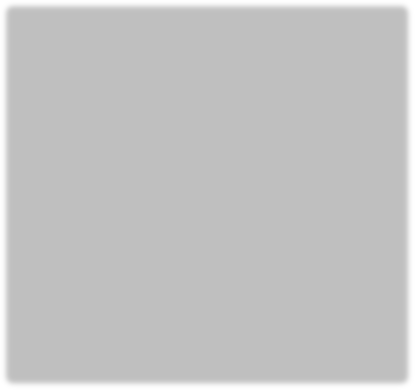 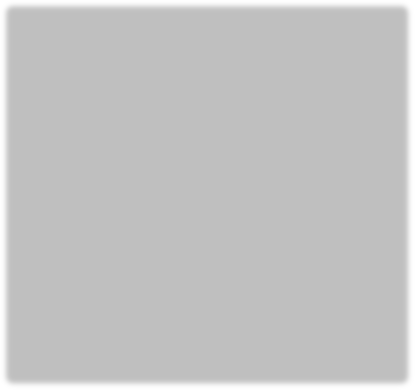 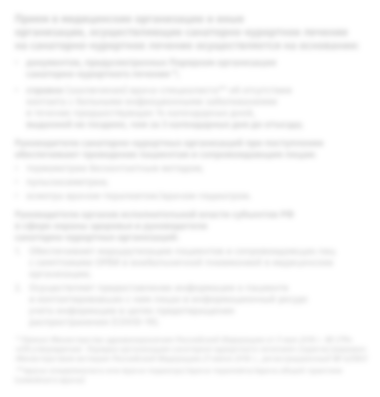 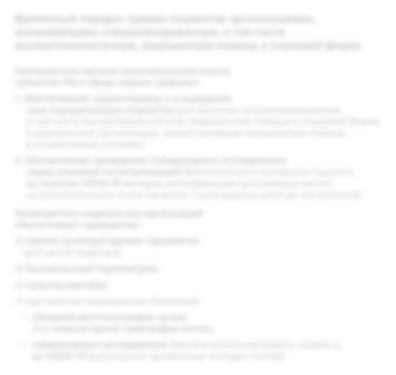 Прием в медицинские организации и иные
организации, осуществляющие санаторно-курортное лечение  на санаторно-курортное лечение осуществляется на основании:
Временный порядок приема пациентов организациями,  оказывающими специализированную, в том числе  высокотехнологичную, медицинскую помощь в плановой форме
Руководители органов исполнительной власти  субъектов РФ в сфере охраны здоровья:
Обеспечивают корректировку и утверждение
схем маршрутизации пациентов для оказания специализированной,
в том числе высокотехнологичной, медицинской помощи в плановой форме  в медицинские организации, осуществляющие медицинскую помощь
в стационарных условиях.
Обеспечивают проведение лабораторного исследования
перед плановой госпитализацией биологического материала пациента
на наличие COVID-19 методом амплификации нуклеиновых кислот
на догоспитальном этапе (не ранее 7 календарных дней до поступления).
Руководители медицинских организаций  обеспечивают проведение:
а) приема (осмотра) врачом-терапевтом
(для детей педиатра);
б) бесконтактной термометрии;
в) пульсоксиметрии;
г) при наличии медицинских показаний:
обзорной рентгенографии легких
или компьютерной томографии легких;
лабораторного исследования биологического материала пациента
на COVID-19 (допускается применение экспресс-тестов).
документов, предусмотренных Порядком организации  санаторно-курортного лечения *;
справки (заключения) врача-специалиста** об отсутствии  контакта с больными инфекционными заболеваниями
в течение предшествующих 14 календарных дней,
выданной не позднее, чем за 3 календарных дня до отъезда;
Руководители санаторно-курортных организаций при поступлении  обеспечивают проведение пациентам и сопровождающим лицам:
термометрии бесконтактным методом;
пульсоксиметрии;
осмотра врачом-терапевтом/врачом-педиатром.
Руководители органов исполнительной власти субъектов РФ  в сфере охраны здоровья и руководители
санаторно-курортных организаций:
Обеспечивают маршрутизацию пациентов и сопровождающих лиц  с симптомами ОРВИ и внебольничной пневмонией в медицинские  организации;
Осуществляют предоставление информации о пациенте
и контактировавших с ним лицах в информационный ресурс  учета информации в целях предотвращения  распространения (COVID-19).
* Приказ Министерства здравоохранения Российской Федерации от 5 мая 2016 г. № 279н
«Об утверждении Порядка организации санаторно-курортного лечения» (зарегистрирован  Министерством юстиции Российской Федерации 21 июня 2016 г., регистрационный № 42580)
** врача-эпидемиолога или врача-педиатра/врача-терапевта/врача общей практики  (семейного врача)
Основные принципы оказания медицинской помощи
47
п. 9.5
в амбулаторных условиях пациентам с установленным
диагнозом COVID-19.*

Медицинская помощь пациенту с положительным результатом теста на COVID-19
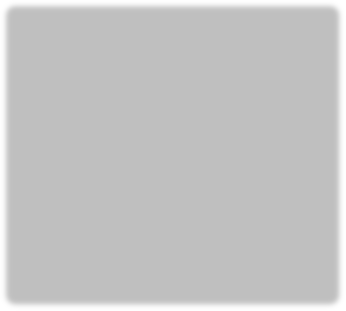 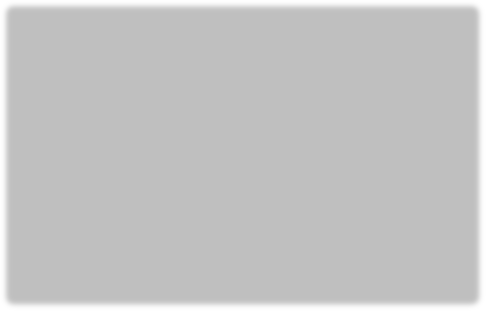 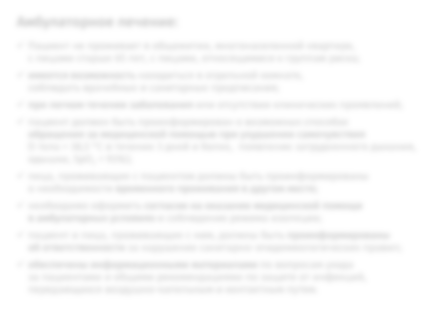 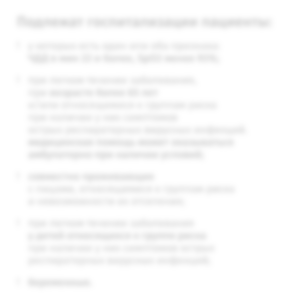 Амбулаторное лечение:
Пациент не проживает в общежитии, многонаселенной квартире,  с лицами старше 65 лет, с лицами, относящимися к группам риска;
имеется возможность находиться в отдельной комнате,  соблюдать врачебные и санитарные предписания;
при легком течении заболевания или отсутствии клинических проявлений;
пациент должен быть проинформирован о возможных способах
обращения за медицинской помощью при ухудшении самочувствия
(t тела >  38,5 °C в течение 3 дней и более, появление затрудненного дыхания,  одышки, SpO2 < 93%);
лица, проживающие с пациентом должны быть проинформированы  о необходимости временного проживания в другом месте;
необходимо оформить согласие на оказание медицинской помощи  в амбулаторных условиях и соблюдение режима изоляции;
пациент и лица, проживающие с ним, должны быть проинформированы  об ответственности за нарушение санитарно-эпидемиологических правил;
обеспечены информационными материалами по вопросам ухода  за пациентами и общими рекомендациями по защите от инфекций,  передающихся воздушно-капельным и контактным путем.
Подлежат госпитализации пациенты:
!	у которых есть один или оба признака:
ЧДД в мин 22 и более, SpO2 менее 93%;
!	при легком течении заболевания,  при возрасте более 65 лет
и/или относящимися к группам риска  при наличии у них симптомов
острых респираторных вирусных инфекций.  медицинская помощь может оказываться  амбулаторно при наличии условий;
!	совместно проживающие
с лицами, относящимися к группам риска  и невозможности их отселения;
!	при легком течении заболевания
у детей относящихся к группе риска  при наличии у них симптомов острых  респираторных вирусных инфекций;
!	беременные.
*Алгоритм действий медицинских работников, оказывающих медицинскую помощь в амбулаторных условиях,
в том числе на дому, пациентам с острыми респираторными вирусными инфекциями представлен в приложении 12.
Меры предосторожности для обеспечения безопасности
48
п. 9.6
медицинского персонала при оказании экстренной
хирургической помощи
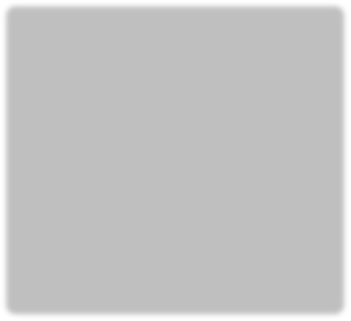 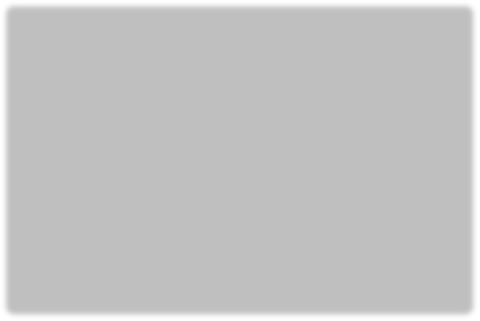 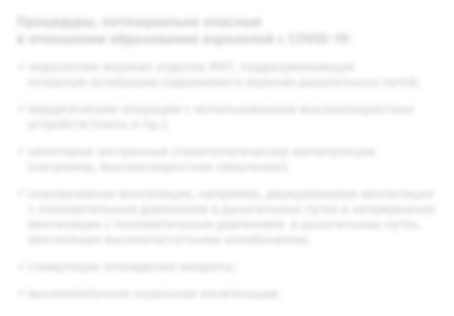 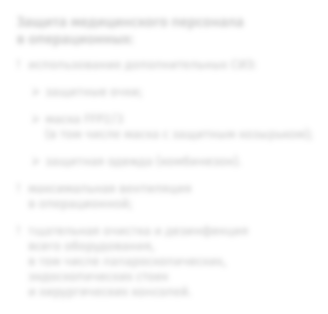 Процедуры, потенциально опасные
в отношении образования аэрозолей с COVID-19:
эндоскопия верхних отделов ЖКТ, подразумевающая
открытую аспирацию содержимого верхних дыхательных путей;
хирургические операции с использованием высокоскоростных  устройств (пилы и пр.);
некоторые экстренные стоматологические манипуляции  (например, высокоскоростное сверление);
неинвазивная вентиляция, например, двухуровневая вентиляция  с положительным давлением в дыхательных путях и непрерывная  вентиляция с положительным давлением	в дыхательных путях,  вентиляция высокочастотными колебаниями;
стимуляция отхождения мокроты;
высокопоточная назальная оксигенация.
Защита медицинского персонала  в операционных:
!	использование дополнительных СИЗ:
защитные очки;
маска FFP2/3
(в том числе маска с защитным козырьком);
защитная одежда (комбинезон).
!	максимальная вентиляция  в операционной;
!	тщательная очистка и дезинфекция  всего оборудования,
в том числе лапароскопических,
эндоскопических стоек
и хирургических консолей.
N.B!		Для пациентов с подозрительным или подтвержденным случаем COVID-19  любую из этих процедур только в случае крайней необходимости.
Правила формулировки диагноза, кодирования по МКБ-10*
49
п. 10
и учет пациентов с COVID-19 в информационном ресурсе

В целях сбора сведений информации о пациентах с новой коронавирусной инфекцией, а также лицах с пневмонией,  разработана информационная система**, которая размещена по адресу: https://covid.egisz.rosminzdrav.ru
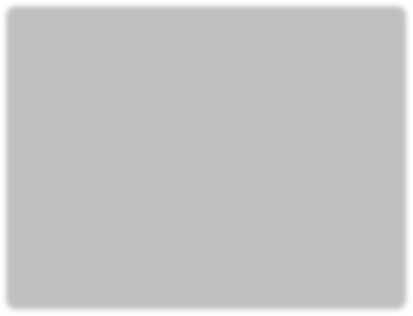 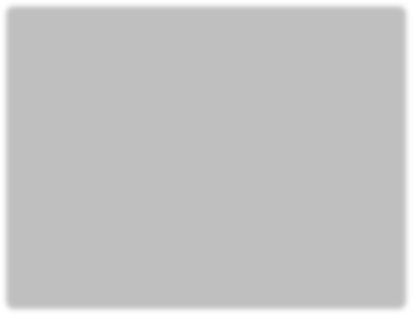 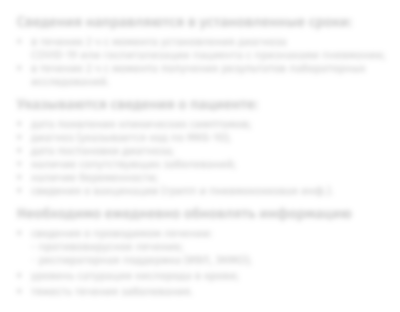 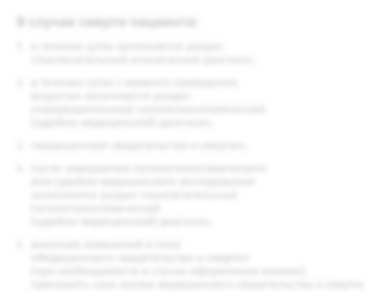 Сведения направляются в установленные сроки:
в течение 2 ч с момента установления диагноза
COVID-19 или госпитализации пациента с признаками пневмонии;
в течение 2 ч с момента получения результатов лабораторных  исследований.
Указываются сведения о пациенте:
дата появления клинических симптомов;
диагноз (указывается код по МКБ-10);
дата постановки диагноза;
наличие сопутствующих заболеваний;
наличие беременности;
сведения о вакцинации (грипп и пневмококковая инф.).
Необходимо ежедневно обновлять информацию
сведения о проводимом лечении:
противовирусное лечение;
респираторная поддержка (ИВЛ, ЭКМО);
уровень сатурации кислорода в крови;
тяжесть течения заболевания.
В случае смерти пациента:
в течение суток заполняется раздел
«Заключительный клинический диагноз»;
в течение суток с момента проведения  вскрытия заполняется раздел
«предварительный патологоанатомический  (судебно-медицинский) диагноз»;
«медицинское свидетельство о смерти»;
после завершения патологоанатомического  или судебно-медицинского исследования  заполняется раздел «заключительный  патологоанатомический
(судебно-медицинский) диагноз»;
внесение изменений в поля
«Медицинского свидетельства о смерти»
(при необходимости в случае оформления взамен),  приложить скан-копию медицинского свидетельства о смерти.
*Правила и примеры формулировки диагноза и кодирования причин смерти изложены
в Методических рекомендациях по кодированию и выбору основного состояния в статистике заболеваемости и первоначальной причины в статистике смертности, связанных с COVID-19
**Для получения доступа к информационному ресурсу необходимо направить заявку на предоставление доступа по форме, приведенной в инструкции на адрес электронной почты egisz@rt-eu.ru.
Правила формулировки диагноза, кодирования по МКБ-10
50
п. 10
и учет пациентов с COVID-19 в информационном ресурсе
Формулирование всех видов посмертных диагнозов
в случаях, связанных с COVID-19, оформление свидетельства,  кодирование и выбор первоначальной причины смерти  производятся по единым правилам
Примерные формулировки нозологических  компонентов диагнозов, связанных с COVID-19:
COVID-19 положительный результат теста на вирус
U07.1
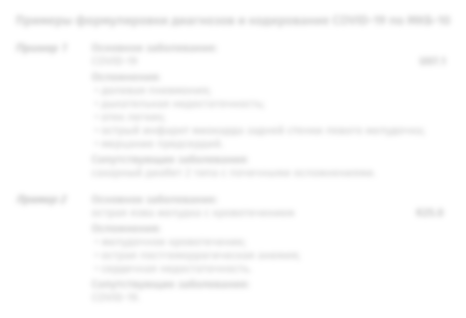 COVID-19, вирус не идентифицирован
U07.2
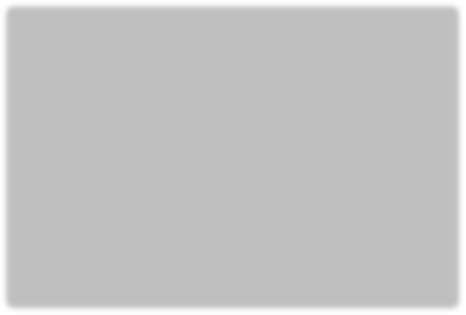 Примеры формулировки диагнозов и кодирование CОVID-19 по МКБ-10
Наблюдение при подозрении на COVID-19  Носительство возбудителя COVID-19  Контакт с больным COVID-19
Скрининговое обследование с целью  выявления COVID-19
Коронавирусная инфекция неуточненная  (кроме COVID-19)
Коронавирусная инфекция уточненная  (кроме COVID-19)
Изоляция
В личном анамнезе COVID-19  Состояние после COVID-19
Необходимость иммунизации против COVID-19  Вакцина против COVID-19,
вызвавшая неблагоприятную реакцию
Z03.8  Z22.8  Z20.8
Пример 1
Основное заболевание:
COVID-19
Осложнения:
долевая пневмония;
дыхательная недостаточность;
U07.1
Z11.5
отек легких;
острый инфаркт миокарда задней стенки левого желудочка;
мерцание предсердий.
Сопутствующие заболевания:
сахарный диабет 2 типа с почечными осложнениями.
Основное заболевание:
В34.2
В33.2  Z29.0  U08.9  U09.9  U11.9
Пример 2
острая язва желудка с кровотечением
Осложнения:
желудочное кровотечение;
острая постгеморрагическая анемия;
сердечная недостаточность.
Сопутствующие заболевания:
COVID-19.
К25.0
U12.9
Правила формулировки диагноза, кодирования по МКБ-10
51
п. 10
и учет пациентов с COVID-19 в информационном ресурсе

Примеры оформления заключительных посмертных диагнозов и медицинских свидетельств о смерти
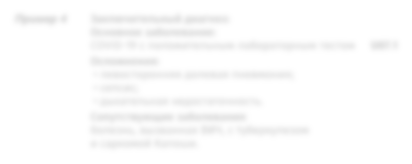 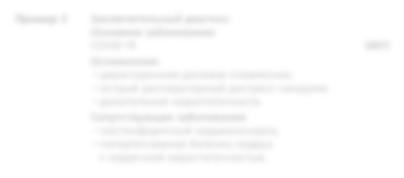 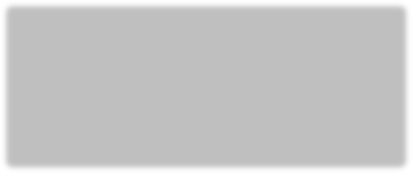 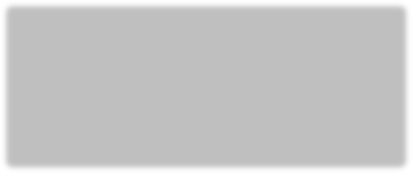 Пример 3
Заключительный диагноз:  Основное заболевание:
COVID-19
Осложнения:
двухсторонняя долевая пневмония;
острый респираторный дистресс-синдром;
дыхательная недостаточность.
Сопутствующие заболевания:
постинфарктный кардиосклероз;
гипертензивная болезнь сердца  с сердечной недостаточностью.
Пример 4
Заключительный диагноз:
Основное заболевание:
COVID-19 с положительным лабораторным тестом
Осложнения:
левосторонняя долевая пневмония;
сепсис;
дыхательная недостаточность.
Сопутствующие заболевания:
болезнь, вызванная ВИЧ, с туберкулезом  и саркомой Капоши.
U07.1
U07.1
Рекомендации по формулировке заключения
52
Приложение 1
(КТ исследование лёгких)
*Следует иметь в виду, что на начальных стадиях болезни (1-5 дни) результаты КТ могут быть негативными.
Нормальная КТ картина не исключает COVID-19 инфекции и не является ограничением в проведении иммунологических (ПЦР) тестов
Динамика изменений в легких
53
Приложение 1
по данным рентгенографии и компьютерной томографии
Динамика изменений в легких по данным
54
Приложение 1
рентгенографии и компьютерной томографии [2]
Иллюстрации к вероятностной классификации
55
изменений легких при COVID-19 пневмонии по данным КТ
Приложение 1.б
и рентгенографии
Все выявленные изменения должны трактоваться с учетом эпидемиологической ситуации (эпидемия COVID-19) и клинико-лабораторными данными.
Нормальная и/или почти нормальная картина при КТ, и особенно, рентгенографии, может отмечаться у пациентов с COVID-19  на начальной стадии болезни (1-5 дни заболевания, до развития пневмонии) или у бессимптомных носителей вируса,  которые могут быть источником заражения других людей.

Б.1 РЕНТГЕНОГРАФИЯ ГРУДНОЙ КЛЕТКИ
Типичная картина. Высокая вероятность COVID-19 пневмонии
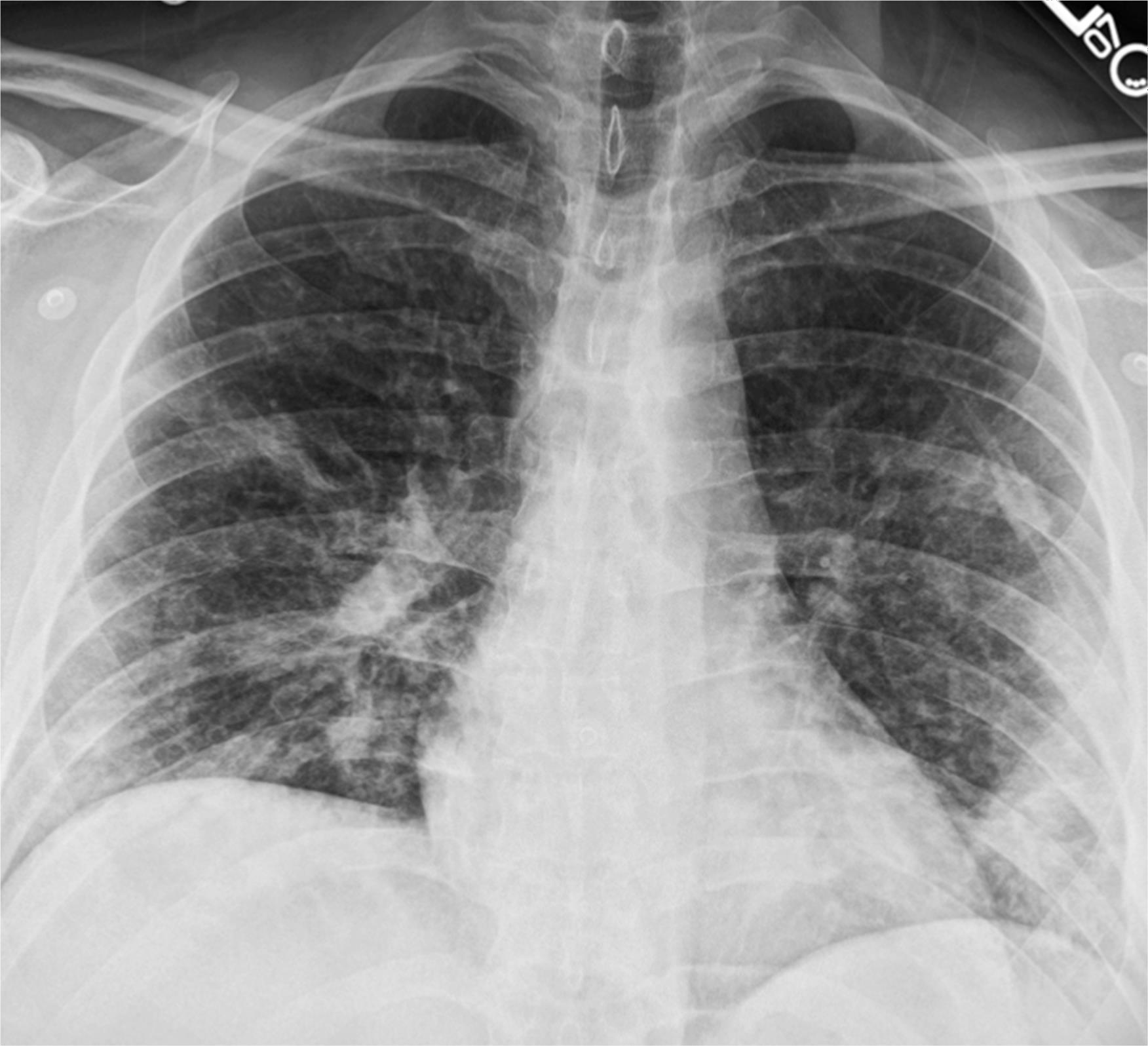 Множественные периферические  затемнения в нижних долях легких,  на их фоне имеются округлые тени
Иллюстрации к вероятностной классификации
56
изменений легких при COVID-19 пневмонии по данным КТ
Приложение 1.б
и рентгенографии [2]

Б.1 РЕНТГЕНОГРАФИЯ ГРУДНОЙ КЛЕТКИ
Типичная картина. Высокая вероятность COVID-19 пневмонии
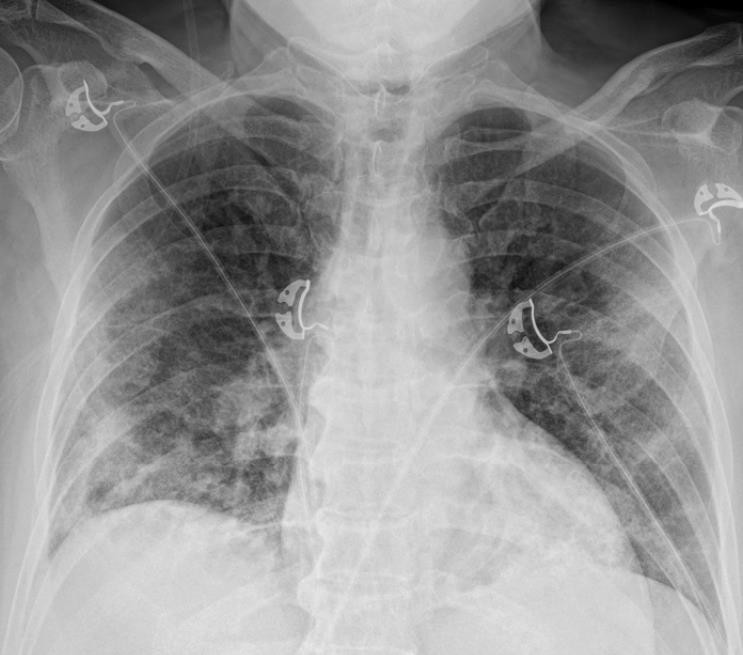 Множественные  периферические округлые  затемнения
в нижних долях легких,  сливающиеся между собой
Иллюстрации к вероятностной классификации
57
изменений легких при COVID-19 пневмонии по данным КТ
Приложение 1.б
и рентгенографии [3]
Неопределенная картина. Средняя вероятность COVID-19 пневмонии
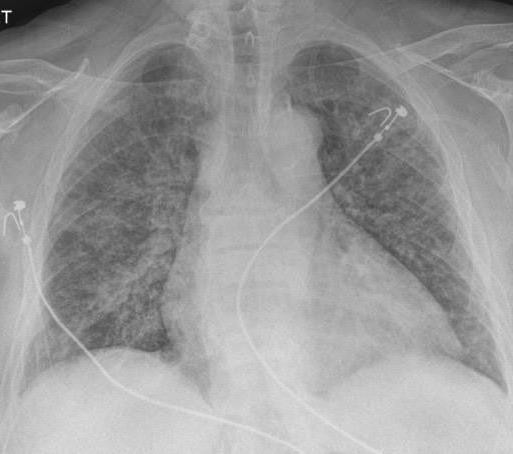 Диффузные затемнения  в легочных полях,  равномерно  распределенные
по легким  безпреимущественной  периферической  локализации
Иллюстрации к вероятностной классификации
58
изменений легких при COVID-19 пневмонии по данным КТ
Приложение 1.б
и рентгенографии [4]
Нетипичная картина. Низкая вероятность COVID-19 пневмонии
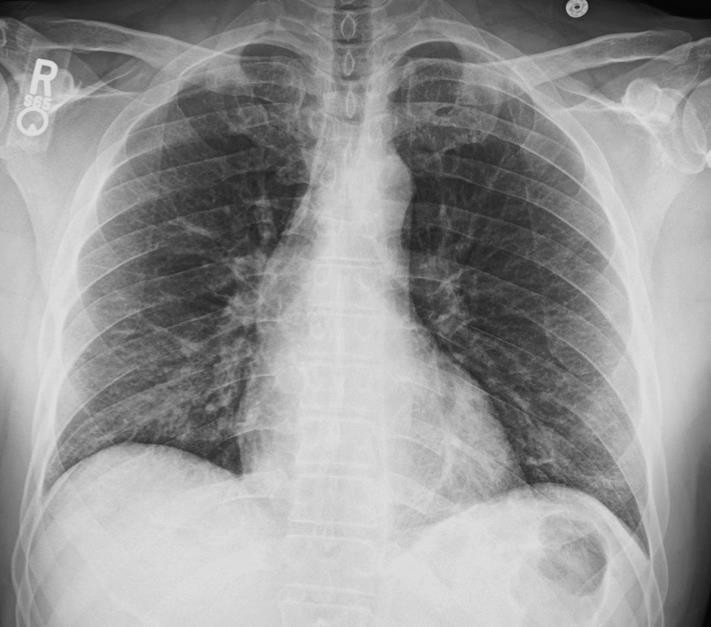 Усиление легочного  рисунка с обеих  сторон, повышение  плотности стенок  бронхов
Иллюстрации к вероятностной классификации
59
изменений легких при COVID-19 пневмонии
Приложение 1.б
по данным рентгенографии

Б.2 КОМПЬЮТЕРНАЯ ТОМОГРАФИЯ ГРУДНОЙ КЛЕТКИ
Типичная картина. Высокая вероятность COVID-19 пневмонии
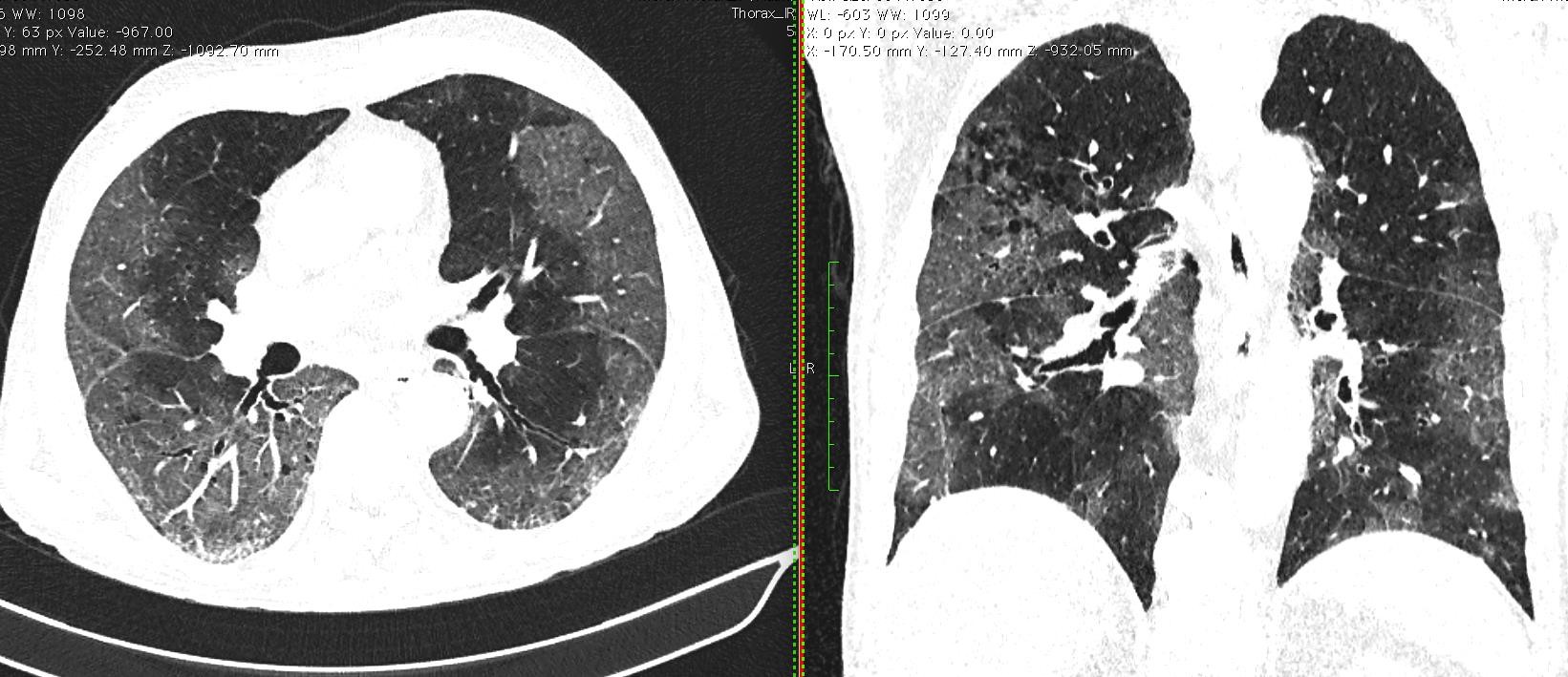 Многочисленные выраженные двухсторонние субплевральные уплотнения легочной ткани  по типу «матового стекла»
Иллюстрации к вероятностной классификации
60
изменений легких при COVID-19 пневмонии
Приложение 1.б
по данным рентгенографии [2]
Типичная картина. Высокая вероятность COVID-19 пневмонии
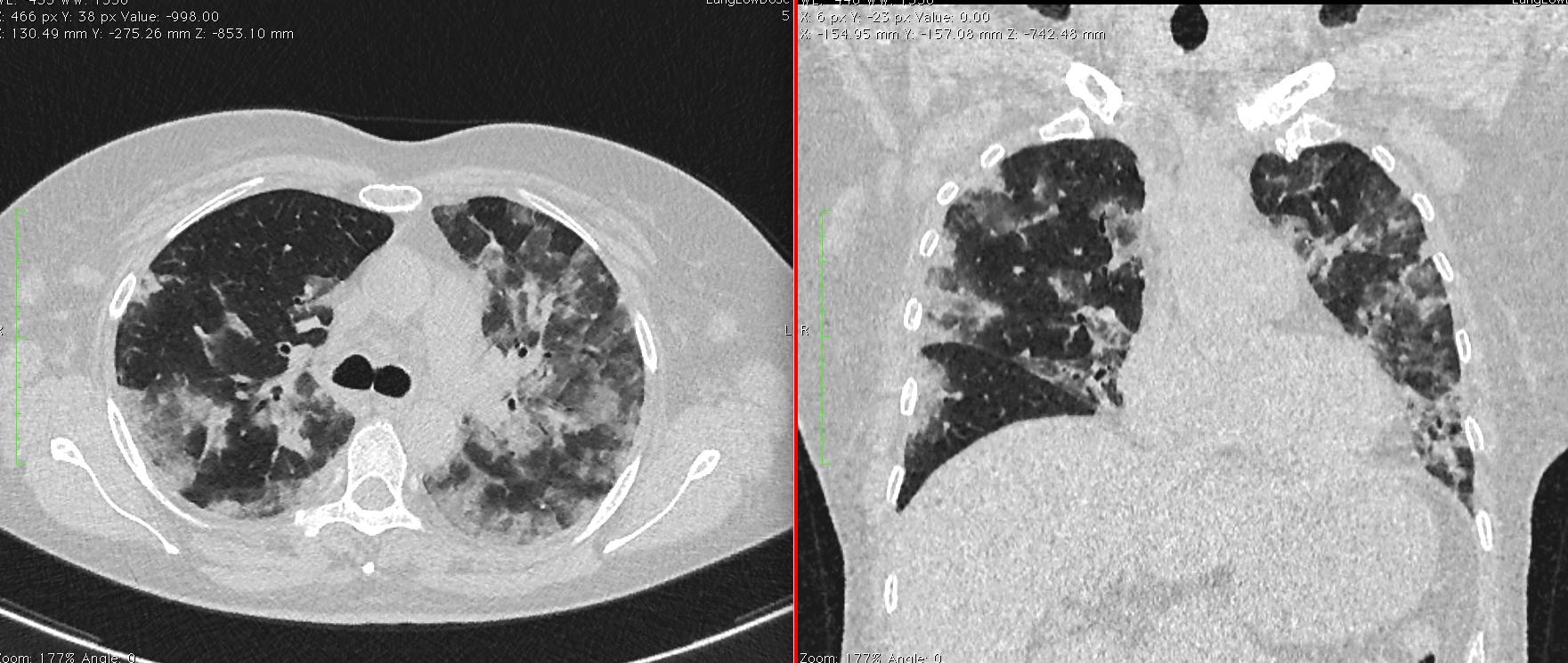 Участки уплотнения по типу «матового стекла» округлой  формы периферического
и перибронхиального расположения, с консолидацией
Множественные округлые участки уплотнения по типу
«матового стекла» округлой формы периферического и  перибронхиального расположения
Иллюстрации к вероятностной классификации
61
изменений легких при COVID-19 пневмонии
Приложение 1.б
по данным рентгенографии [4]
Типичная картина. Высокая вероятность COVID-19 пневмонии
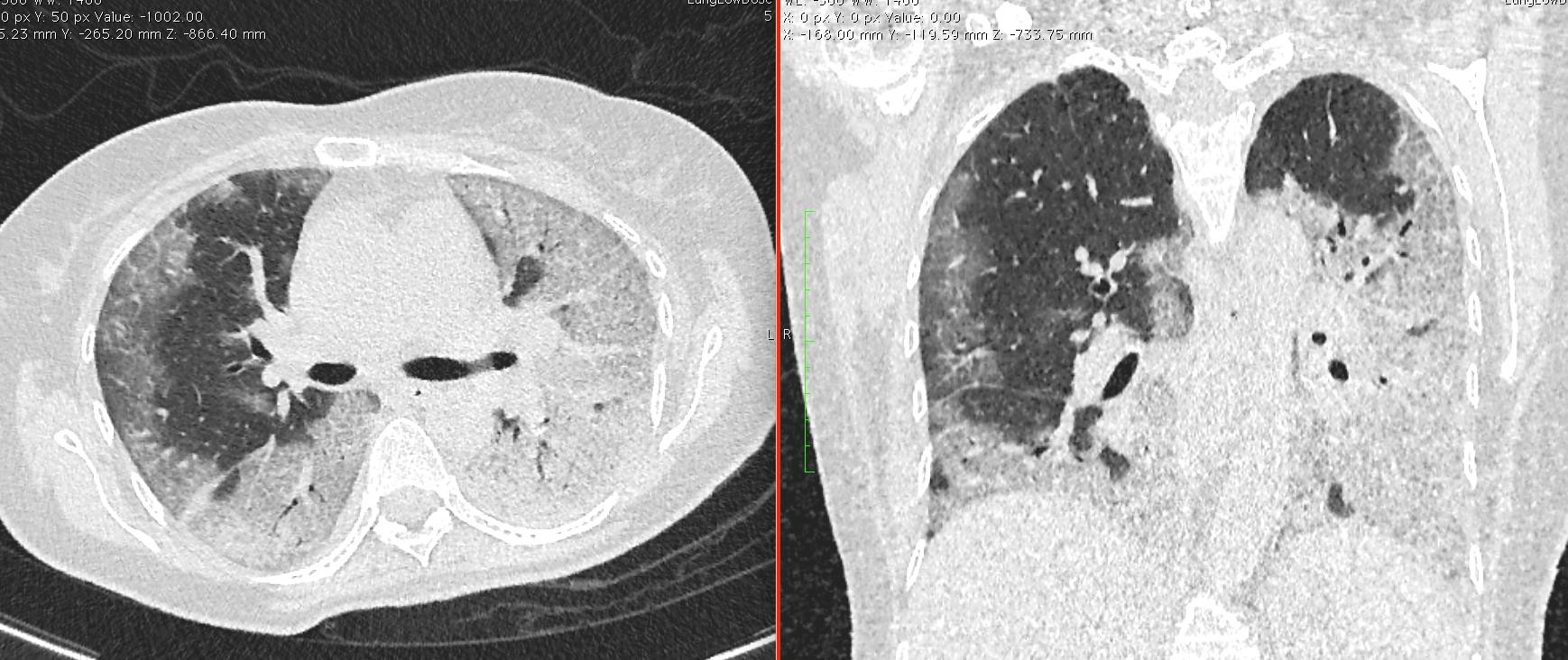 Двухсторонние, преимущественно периферические, субплевральные уплотнения легочной ткани  по типу «матового стекла» с утолщением перегородок (симптом «булыжной мостовой»)
Лабораторный мониторинг пациентов с COVID-19
62
или с подозрением на COVID-19 в зависимости
Приложение 2-2
от тяжести состояния
Клинический анализ крови не позднее 12 часов после поступления х 1 раз в 2-3 дня
Биохимические исследования х 1 раз в 2-3 дня
Контроль гемостаза:
Коагулограмма (АЧТВ, протромбиновое время, фибриноген) х 1 раз в 2-3 дня, D-димер по показаниям
СРБ не позднее 24 часов от поступления, далее – не реже 2 раз в неделю,
Прокальцитонин, Ферритин – по показаниям
ИЛ-6 при доступности
Легкое
и среднетяжелое течение
Амбулаторное лечение
Клинический анализ крови  Биохимические исследования  по показаниям
Среднетяжелое  течение
Госпитализация
Клинический анализ крови
не позднее 3 часов после поступления, ежедневно и по показаниям
Биохимические исследования (обязательные + электролиты, альбумин, лактат) ежедневно и по показаниям
Контроль гемостаза: D-димер при поступлении в ОРИТ, далее по показаниям  Коагулограмма (АЧТВ, протромбиновое время, фибриноген) при поступлении,  далее по показаниям, но не реже 1 раза в 2-3 дня
СРБ – не реже 1 раза в 2 дня,
Прокальцитонин – по показаниям при подозрении на бактериальную инфекцию и сепсис
ферритин, тропонин при поступлении и в динамике по показаниям;
ИЛ-6, NT-proBNP/BNP, Т- и В-лимфоциты при доступности
Тяжелое течение
ОРИТ
* Перечень обязательных биохимических исследований:
мочевина, креатинин, глюкоза, аланинаминотрансфераза, аспартатаминотрансфераза, билирубин, лактатдегидрогеназа
Интерпретация результатов исследований методами
63
амплификации нуклеиновых кислот
Приложение 3-2
и определения антител к SARS-CoV-2
Алгоритм этиологической диагностики
64
Приложение 3-3
у пациентов с подозрением на COVID-19

Подозрительный на COVID-19 случай  Исследования мазков из рото- и носоглотки
Определение
РНК SARS-CoV-2 МАНК1
Отрицательный  результат
Определение2  антигена SARS-CoV-2
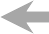 Отрицательный  результат
Положительный  результат
Диагноз COVID-19
не подтверждён
Подтверждённый случай
COVID-19
МАНК – методы амплификации нуклеиновых кислот (раздел 4; приложение 3.1.)
Определение антигена SARS-CoV-2 методами иммунохроматографии или другими иммунохимическими методами (раздел 4; приложение 3.2.)
Лекарственные взаимодействия антитромботических
65
и препаратов с препаратами для лечения пациентов
Приложение 4
с COVID-19
Список возможных к назначению
66
Приложение 5
лекарственных средств (у взрослых)
Список возможных к назначению
67
Приложение 5
лекарственных средств (у взрослых) [2]
Препараты упреждающей
68
Приложение 6
противовоспалительной терапии COVID-19
Препараты упреждающей
69
Приложение 6
противовоспалительной терапии COVID-19 [2]
* Дополнительное назначение ингибиторов ИЛ-6 в той же дозе через 12 ч: отсутствие или недостаточный клинический эффект (не купировалась лихорадка)
Препараты упреждающей
70
Приложение 6
противовоспалительной терапии COVID-19 [3]
Препараты упреждающей
71
Приложение 6
противовоспалительной терапии COVID-19 [3]
** - Пациентам с бронхиальной астмой дозировку будесонида доводить до 1600 мкг в сутки
Список возможных к назначению антикоагулянтных
72
Приложение 7-1
средств для лечения COVID-19 у взрослых
─ при выраженной почечной недостаточности противопоказаны (см. инструкцию к препаратам);
─ единого определения промежуточных доз антикоагулянтов нет;
Рутинное мониторирование анти-Ха активности в крови при подкожном введении антикоагулянтов не требуется. Однако, если возможно, его целесообразно использовать для подбора дозы у больных с очень  низкой или высокой массой тела, выраженным нарушением функции почек, высоким риском кровотечений, при беременности. Целевые значения для профилактического применения 0,2-0,6 анти-Ха ЕД/мл,  для лечебных доз 0,6-1,0 анти-Ха ЕД/мл. При применении НМГ кровь для определения анти-Ха активности берется через 4-6 ч после введения препарата (оптимально после 3-4-х инъекций),
при подкожном введении промежуточных доз НФГ – посередине между инъекциями, при внутривенной инфузии НФГ – через 6 часов после каждого изменения дозы.
Список возможных к назначению антикоагулянтных
73
Приложение 7-1
средств для лечения COVID-19 у взрослых [2]
─ при отсутствии антикоагулянтов для парентерального введения;
─ эффективность дабигатрана этексилата в профилактике ТГВ/ТЭЛА изучена только при крупных ортопедических вмешательствах.  Рутинное мониторирование анти-Ха активности в крови при подкожном введении антикоагулянтов не требуется. Однако, если возможно,
его целесообразно использовать для подбора дозы у больных с очень низкой или высокой массой тела, выраженным нарушением функции почек, высоким риском кровотечений,
при беременности. Целевые значения для профилактического применения 0,2-0,6 анти-Ха ЕД/мл, для лечебных доз 0,6-1,0 анти-Ха ЕД/мл.
При применении НМГ кровь для определения анти-Ха активности берется через 4-6 ч после введения препарата (оптимально после 3-4-х инъекций),
при подкожном введении промежуточных доз НФГ – посередине между инъекциями, при внутривенной инфузии НФГ – через 6 часов после каждого изменения дозы.
Алгоритм применения антикоагулянтов для лечения
74
Приложение 7-2
COVID-19 у взрослых пациентов в условиях стационара
Госпитализированный пациент с COVID-19
Отсутствуют
клинико-лабораторно-инструментальные  признаки ТГВ/ТЭЛА
Показания к приему оральных антикоагулянтов  (фибрилляция предсердий,
протезированные клапаны сердца и т.д.)
Подозрение
на ТГВ/ТЭЛА
Подтверждение  диагноза
Средняя тяжесть
заболевания
Тяжелое течение
заболевания
Тяжелое течение заболевания  и/или межлекарственное  взаимодействие
Средняя тяжесть заболевания
ГОСПИТАЛЬНЫЙ ЭТАП
Факторы риска ТГВ/ТЭЛА
НМГ/НФГ
в профилактических  или более высоких  дозах;
как дополнение
возможно применение  перемежающейся  пневмокомпрессии
Нет
НМГ/НФГ
в  профилактических  дозах
Да
Перейти
на лечебные дозы НМГ/НФГ  или продолжить  прием оральных  антикоагулянтов
в рекомендованных дозах
Отмена  оральных антикоагулянтов,
перевод  на НМГ/НФГ  в лечебных
дозах
Лечебные  дозы  НМГ/НФГ
НМГ/НФГ
в профилактических  или более высоких дозах
ПОСЛЕ ВЫПИСКИ
При сохраняющихся факторах риска ТГВ/ТЭЛА:
НМГ в профилактических дозах или ПОАК
в профилактических дозах вплоть до 30-45 дней после  выписки (см. приложение 7-1)
Продолжить прием оральных  антикоагулянтов
в рекомендованных дозах
Возобновление приема  оральных антикоагулянтов  в рекомендованных дозах
ПОАК не менее 3 месяцев  (см. приложение 7-1)
Алгоритм применения антикоагулянтов для лечения
75
Приложение 7-3
COVID-19 у взрослых пациентов в амбулаторных условиях
Амбулаторное лечение пациентов с COVID-19
Показания к приему  оральных антикоагулянтов  (фибрилляция предсердий,
протезированные клапаны сердца и т.д.)
Средняя  тяжесть заболевания
с наличием факторов риска ТГВ/ТЭЛА*
Лёгкое  течение  заболевания
АКТИВНАЯ ФАЗА ЗАБОЛЕВАНИЯ
Межлекарственное взаимодействие
Продолжить прием оральных  антикоагулянтов
в рекомендованных дозах
Антитромботическая  терапия
не требуется
ПОАК**
в профилактических дозах  (см. приложение 7-1)
Отмена оральных антикоагулянтов,  перевод на НМГ
в лечебных дозах
При сохранении факторов риска ТГВ/ТЭЛА:
ПОАК** в профилактических дозах  вплоть до 30 дней (см. приложение 7-1)
РЕКОНВАЛЕСЦЕНСИЯ
Возобновить
прием оральных антикоагулянтов  в ранее
рекомендованных дозах
Продолжить прием оральных  антикоагулянтов
в рекомендованных дозах
* Сильно ограниченная подвижностью, ТГВ/ТЭЛА в анамнезе, активное злокачественное новообразование,  крупная операция или травма в предшествующий месяц, носителям ряда тромбофилий (дефициты  антитромбина, протеинов С или S, антифиосфолипидный синдром,
фактор V Лейден, мутация гена протромбина G-20210A), а также при сочетании дополнительных факторов риска  ТГВ/ТЭЛА (возраст старше 70 лет, сердечная/дыхательная недостаточность, ожирение, системное заболевания  соединительной ткани, гормональная заместительная терапия/приём оральных контрацептивов).
** При отсутствии НМГ.
Рекомендованные схемы
76
Приложение 8-1
лечения в амбулаторных условиях
– схема назначается при повышении температуре теле <38°C в течение менее 3 дней;
– схема назначается при повышении температуры тела <38°C более 3 дней;
─  при возможности организации лечения в дневном стационаре рассмотреть альтернативное этиотропное лечение вируснейтрализующими антителами или иммуноглобулином человека против COVID-19  для пациентов с высоким индексом коморбидности или беременным;
─ рекомендуется назначение перорального антикоагулянта при наличии факторов риска тромбообразования (пациентам с сильно ограниченной подвижностью, наличием ТГВ/ТЭЛА в анамнезе, активным
злокачественным новообразованием, крупной операцией или травмой в предшествующий месяц, носителям ряда тромбофилий (дефициты антитромбина, протеинов С или S, антифосфолипидный синдром,  фактор V Лейден, мутация гена протромбина G-20210A), а также при сочетании дополнительных факторов риска ТГВ/ТЭЛА: сердечная/дыхательная недостаточность, ожирение, системное заболевание  соединительной ткани, гормональная заместительная терапия, прием оральных контрацептивов);
– в течение первых 7 дней болезни или при положительном результате лабораторного обследования на РНК SARS-CoV-2 МАНК
─ эффективность дабигатрана этексилата в профилактике ТГВ/ТЭЛА изучена только при крупных ортопедических вмешательствах.
Антибактериальная терапия длительностью 3-7 дней назначается в соответствии с разделом 5.4 только при наличии убедительных признаков присоединения бактериальной инфекции,  включая лейкоцитоз > 12x109/л (при отсутствии предшествующего применения глюкокортикостероидов), палочкоядерный сдвиг ≥ 10%, появление гнойной мокроты, повышение уровня
прокальцитонина (при уровне прокальцитонина ≤0,1 нг/мл вероятность бактериальной инфекции является низкой, при уровне ≥0,5 нг/мл вероятность бактериальной инфекции является высокой)
Рекомендованные
77
Приложение 8-1
схемы лечения в амбулаторных условиях [2]
– схема назначается при повышении температуре теле <38°C в течение менее 3 дней;
– схема назначается при повышении температуры тела <38°C более 3 дней;
─  при возможности организации лечения в дневном стационаре рассмотреть альтернативное этиотропное лечение вируснейтрализующими антителами или иммуноглобулином человека против COVID-19  для пациентов с высоким индексом коморбидности или беременным;
─ рекомендуется назначение перорального антикоагулянта при наличии факторов риска тромбообразования (пациентам с сильно ограниченной подвижностью, наличием ТГВ/ТЭЛА в анамнезе, активным
злокачественным новообразованием, крупной операцией или травмой в предшествующий месяц, носителям ряда тромбофилий (дефициты антитромбина, протеинов С или S, антифосфолипидный синдром,  фактор V Лейден, мутация гена протромбина G-20210A), а также при сочетании дополнительных факторов риска ТГВ/ТЭЛА: сердечная/дыхательная недостаточность, ожирение, системное заболевание  соединительной ткани, гормональная заместительная терапия, прием оральных контрацептивов);
– в течение первых 7 дней болезни или при положительном результате лабораторного обследования на РНК SARS-CoV-2 МАНК
─ эффективность дабигатрана этексилата в профилактике ТГВ/ТЭЛА изучена только при крупных ортопедических вмешательствах.
Антибактериальная терапия длительностью 3-7 дней назначается в соответствии с разделом 5.4 только при наличии убедительных признаков присоединения бактериальной инфекции,  включая лейкоцитоз > 12x109/л (при отсутствии предшествующего применения глюкокортикостероидов), палочкоядерный сдвиг ≥ 10%, появление гнойной мокроты, повышение уровня
прокальцитонина (при уровне прокальцитонина ≤0,1 нг/мл вероятность бактериальной инфекции является низкой, при уровне ≥0,5 нг/мл вероятность бактериальной инфекции является высокой)
Рекомендованные схемы лечения
78
Приложение 8-2
в условиях стационара
Рекомендованные схемы лечения
79
Приложение 8-2
в условиях стационара
Рекомендованные схемы лечения
80
Приложение 8-2
в условиях стационара [2]
Рекомендованные схемы лечения
81
Приложение 8-2
в условиях стационара [3]
Рекомендованные схемы лечения
82
Приложение 8-2
в условиях стационара [4]
Рекомендованные схемы лечения
83
Приложение 8-2
в условиях стационара [5]
Рекомендованные схемы лечения
84
Приложение 8-2
в условиях стационара [5]
– при наличии противопоказаний к применению и/или возможности применения генно-инженерных биологических препаратов
– при наличии противопоказаний к применению глюкокортикостероидов
– пациентам с высоким риском тяжелого течения заболевания (возраст старше 65 лет, наличие сопутствующих заболеваний
(сахарный диабет, ожирение, хронические заболевания сердечно-сосудистой системы) в течение первых 7 дней болезни или при положительном результате лабораторного обследования на РНК SARS-CoV-2 МАНК
– при дыхательной недостаточности
Рекомендованные схемы
85
Приложение 9
медикаментозной профилактики COVID-19
Алгоритм действий медицинских работников,
86
оказывающих медицинскую помощь в амбулаторных
Приложение 11
условиях, в том числе на дому, пациентам с ОРВИ
* Лица старше 65 лет; лица с наличием хронических заболеваний бронхолегочной, сердечно-сосудистой, эндокринной системы; системными заболеваниями соединительной ткани; хронической болезнью почек;
онкологическими заболеваниями; иммунодефицитами; болезнями двигательного нейрона; циррозом печени; хроническими воспалительными заболеваниями кишечника.
Список временных методических рекомендаций для
87
Приложение 12
врачей
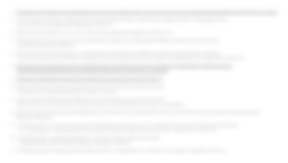 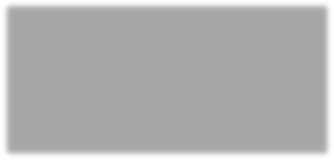 Особенности клинических проявлений и лечения заболевания, вызванного новой коронавирусной инфекцией (COVID-19) у детей;
Организация оказания медицинской помощи беременным, роженицам, родильницам и новорожденным  при новой коронавирусной инфекции COVID-19;
Медицинская реабилитация при новой коронавирусной инфекции (COVID-19);
Лекарственная терапия острых респираторных вирусных инфекций (ОРВИ) в амбулаторной практике  в период эпидемии COVID-19;
Методические рекомендации по организации проведения профилактических медицинских осмотров
и диспансеризации в условиях сохранения рисков распространения новой коронавирусной инфекции (COVID-19);
Методические рекомендации по кодированию и выбору основного состояния в статистике заболеваемости  и первоначальной причины в статистике смертности, связанных с COVID-19;
Порядок проведения вакцинации взрослого населения против COVID-19;
Клинические рекомендации Федерации анестезиологов-реаниматологов
«Применение неинвазивной вентиляции легких»;
Клинические рекомендации Федерации анестезиологов-реаниматологов
«Диагностика и интенсивная терапия острого респираторного дистресс-синдрома»;
Методические рекомендации Федерации анестезиологов-реаниматологов по анестезиолого-реанимационному ведению  больных COVID-19;
Рекомендации по психологическому сопровождению деятельности руководителей̆ медицинских организаций  и их структурных подразделений в условиях оказания медицинской̆ помощи пациентам с COVID-19;
Рекомендации по предупреждению психологического неблагополучия  у медицинских работников в период пандемии COVID-19;
Рекомендации для медицинских работников по совладению со стрессом в условиях пандемии COVID-19.